Стеновые материалы.
Облицовочная фасадная плитка 
(Германия, Польша)
Крупнейший частный производитель строительной керамики.
Компания RŐBEN – крупнейшее частное предприятие по производству керамических строительных материалов. Основана в 1855г. в г. Цетель, Германия. На протяжение шести поколений владельцем компании является семья Рёбен.
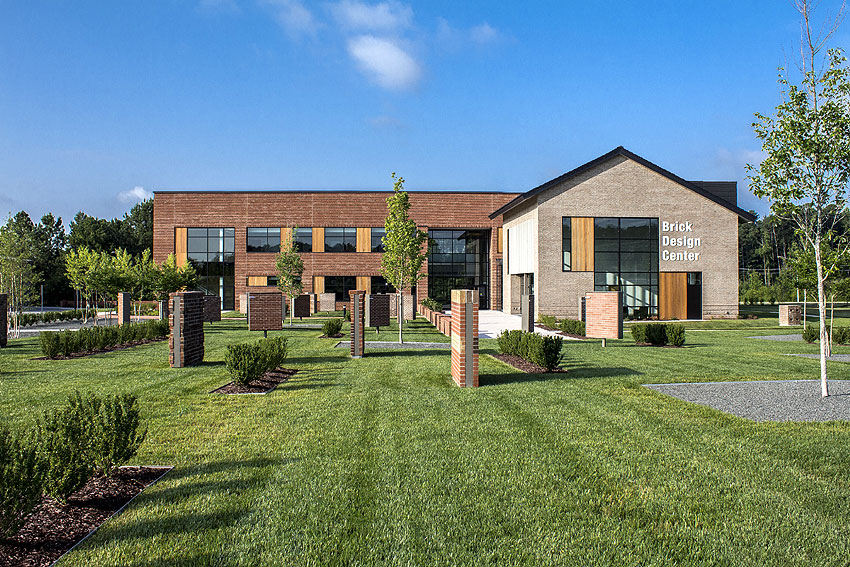 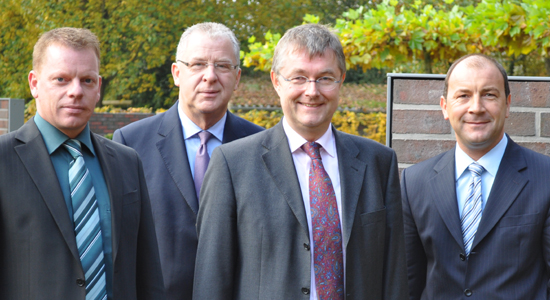 Центральный офис и дизайн-центр, г. Цетель.
Руководство компании RŐBEN
Компания RŐBEN. Цифры и факты.
Производственный потенциал компании: 
                     5 заводов в Германии                       1 завод в Польше	                        4 завода в США 
Персонал компании: 
                     1250 человек
Торговые представители в 38 странах:
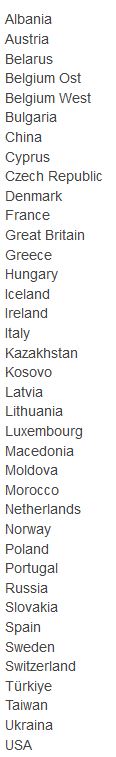 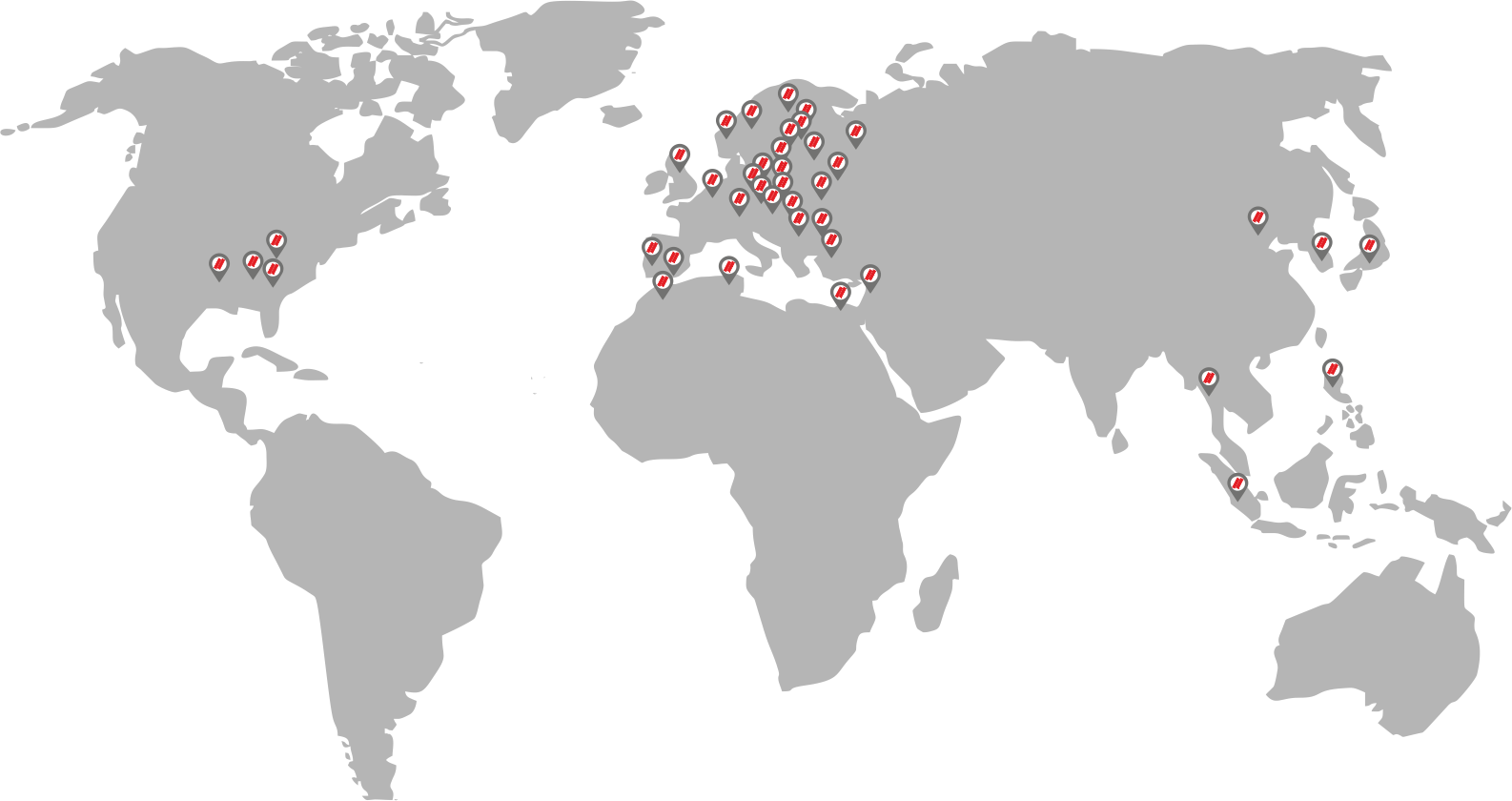 Компания RŐBEN. Заводы в Германии и производственная программа.
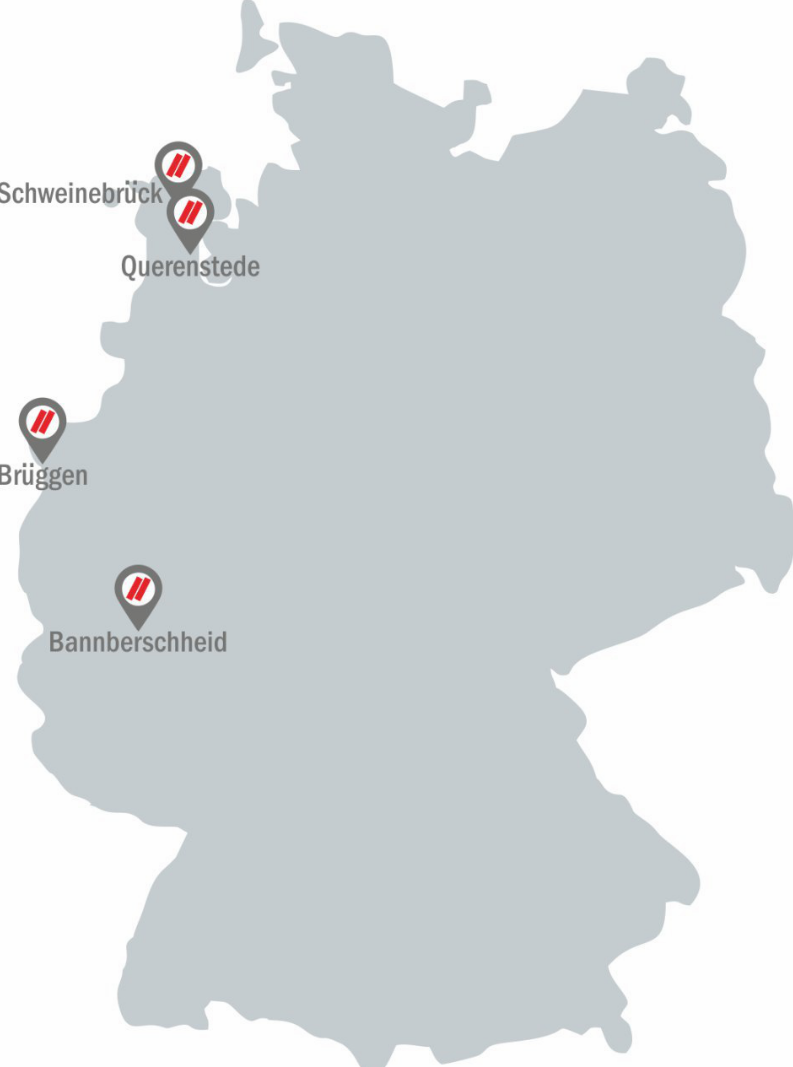 Schweinebrück, Querenstede
клинкерный кирпич
кирпич ручной формовки
облицовочная плитка
напольная керамика
готовые комбинированные элементы                              (подоконники, бордюры, и т.п.)
Bannberscheid
клинкерный кирпич
облицовочная плитка
Brüggen
керамическая черепица
Компания RŐBEN. Завод в Польше и производственная программа.
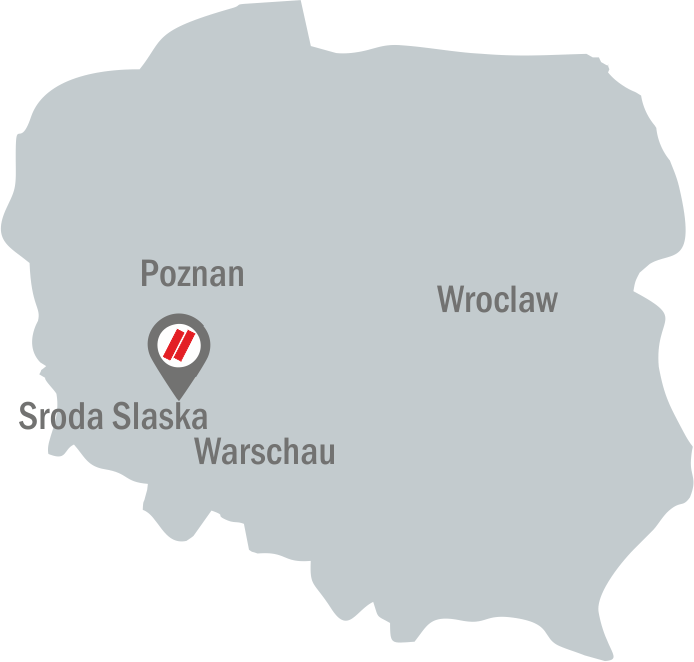 Sroda Slanska
•    клинкерный кирпич
•    керамическая черепица
•    клинкерная плитка
Компания RŐBEN. Заводы в США и производственная программа.
Design Center & Brick Garden, NC
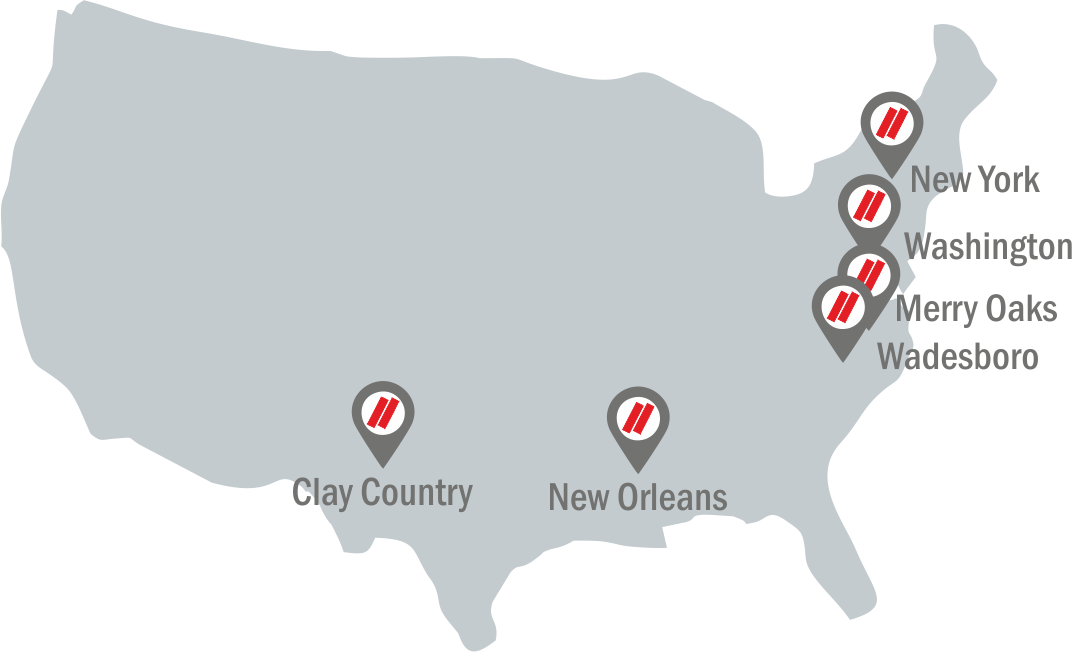 Merry Oaks, NC
Clay County, TX
Wadesboro, NC
•  облицовочный кирпич
География продаж RŐBEN на территории РФ.
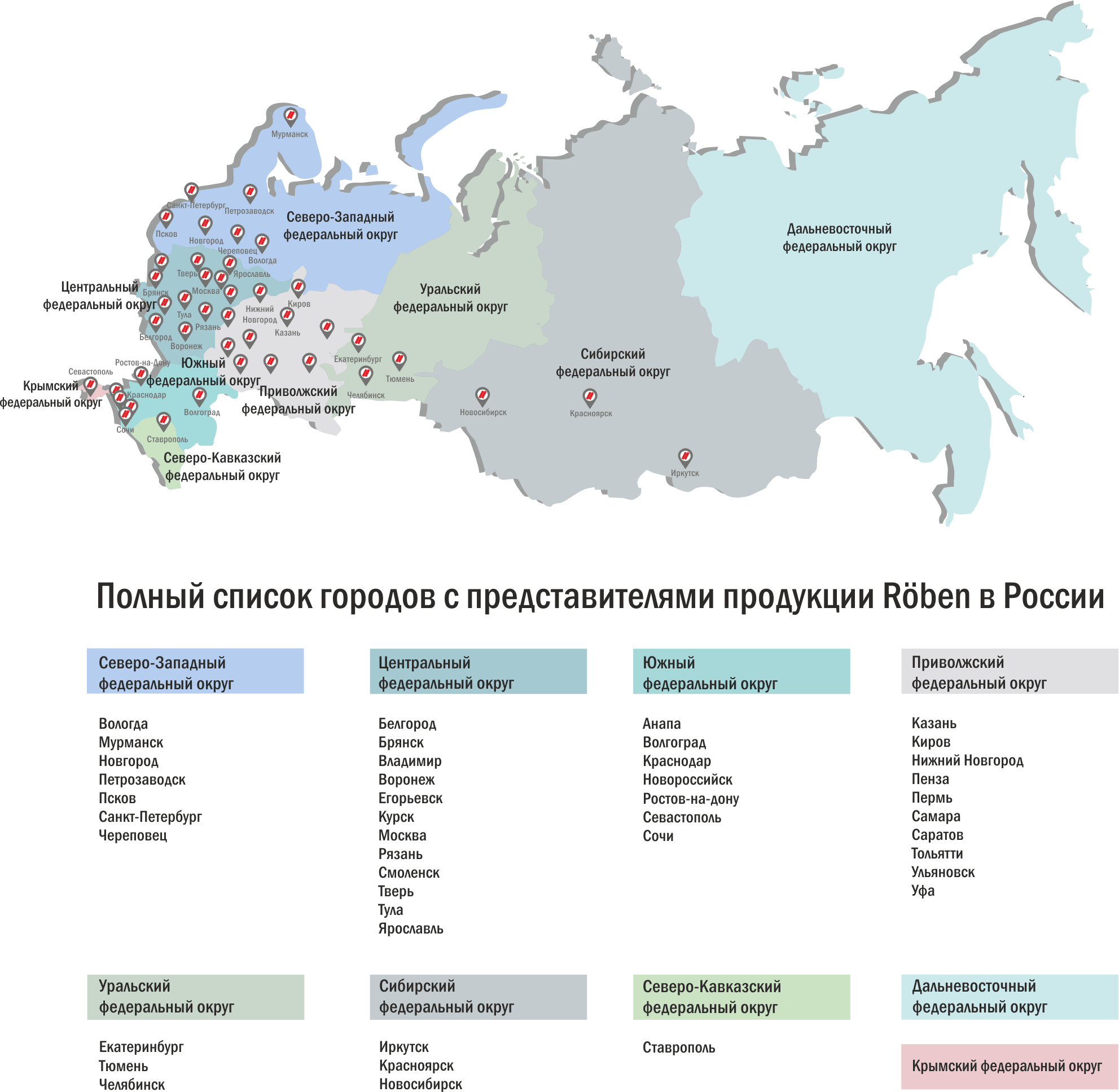 Компания RŐBEN. Ассортимент продукции и объем производства.
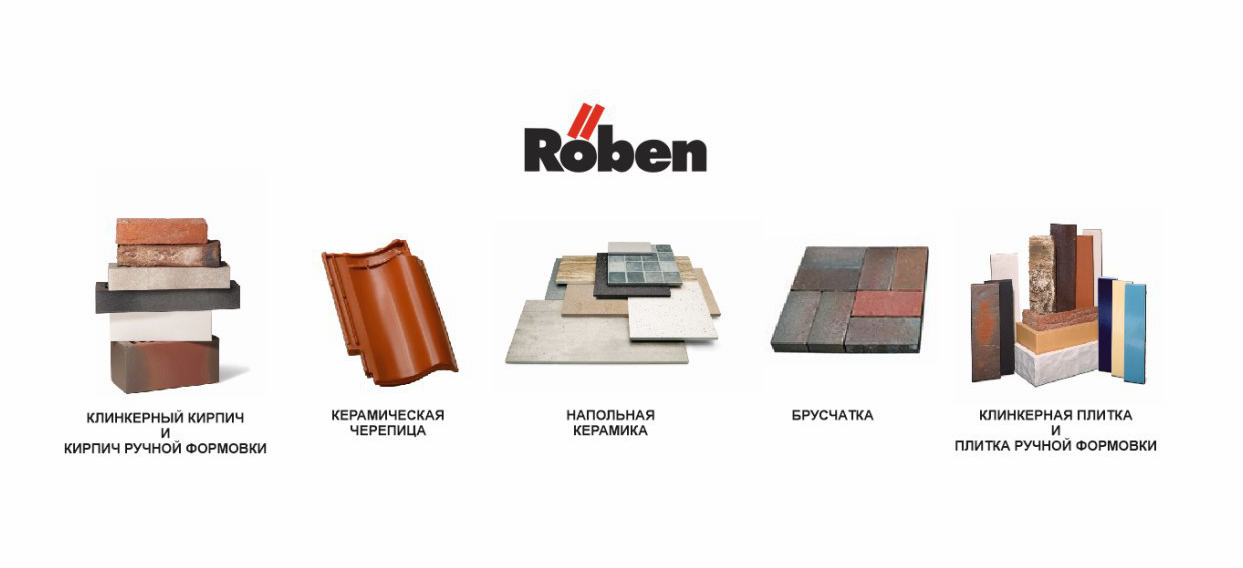 Кирпич и брусчатка
 ≈ 600 млн. шт. в год
Кирпич и брусчатка
 ≈ 600 млн. шт. в год
Черепица 
≈ 100 млн. шт. в год
Керамогранит
 ≈ 850 000 м² в год
Облицовочная плитка
 ≈ 1,5 млн. м² в год
Конкурентные преимущества бренда RŐBEN.
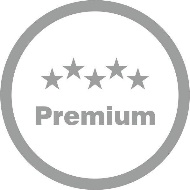 Статус марки ROBEN соответствует премиальному качеству изделий. Многолетний опыт успешного производства говорит о надежности сотрудничества.
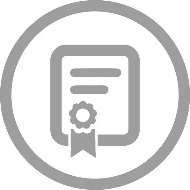 Сертифицированный в России облицовочный кирпич.
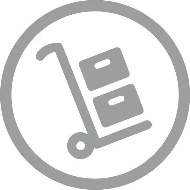 Постоянно действующая складская программа по наиболее популярным сортам кирпича
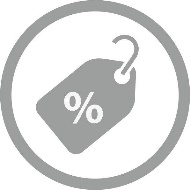 Доступные розничные цены и выгодные условия для официальных дилеров Специальные отпускные цены для крупных проектов
Конкурентные преимущества плитки RŐBEN.
100%  экологичная натуральная керамика: исключаются высолы из изделия и выцветание.
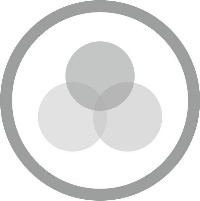 Насыщенные и яркие цвета по отношению к конкурентам;
Постоянство цветов от партии к партии;
Высокая плотность клинкерной плитки ROBEN обеспечивает наилучшие показатели прочности, 
водопоглощения и морозостойкости, значительно минимизирует разницу в размерах;
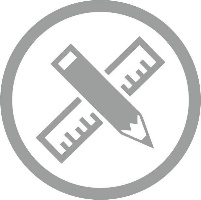 Идеальная геометрия обеспечивается качеством производства и компьютерным контролем каждого изделия;
Большой, регулярно пополняемый ассортимент плитки: разные цвета, фактуры, сорта с «игрой цвета». Доступны несколько оригинальных коллекций;
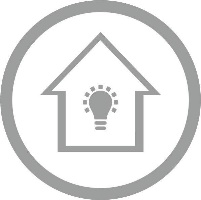 Творческое разнообразие для работы архитекторов. На сайте доступны примеры готовых объектов и замкнутые фактуры в высоком качестве для внедрения в проекты;
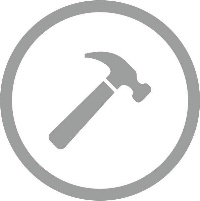 Наивысший уровень адгезии ангоба среди конкурентов благодаря технологии производства;

Минимальная подверженность ангоба к механическим и ударным нагрузкам;
Конкурентные преимущества плитки RŐBEN.
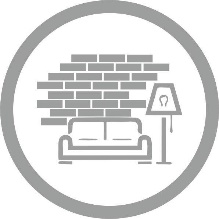 Клинкерная плитка и плитка под кирпич ручной формовки отлично подходят  для оформления внутренних интерьеров.
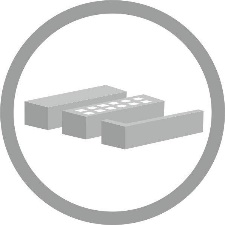 Плитка в комплексе с затиркой и угловыми элементами позволяет добиться полной имитации массивной кирпичной кладки.
Для сложных архитектурных фасадов доступно большое количество сортов одновременно изготавливаемых в виде плитки, пустотелого и полнотелого кирпича; угловая плитка изготавливается исключительно отпилом от кирпича.
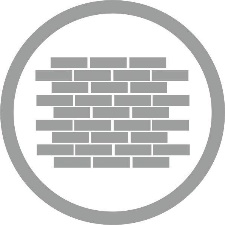 Клинкерная плитка и плитка ручной формовки.
Плитка доступна в 4 форматах:
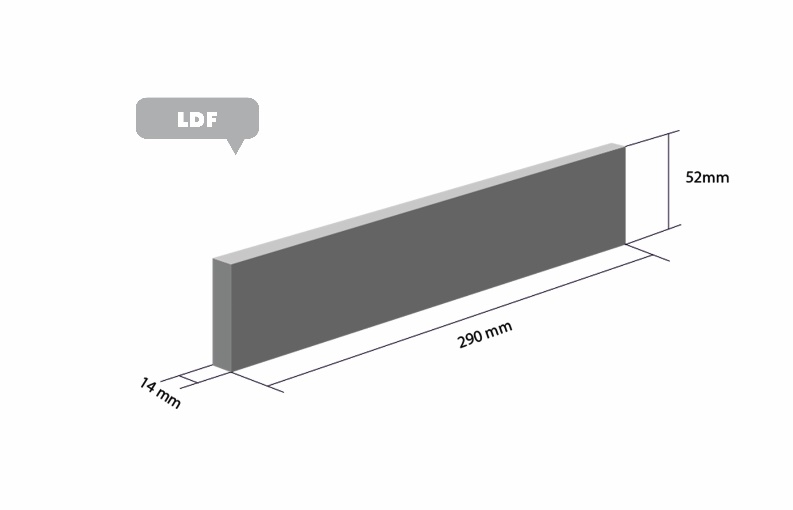 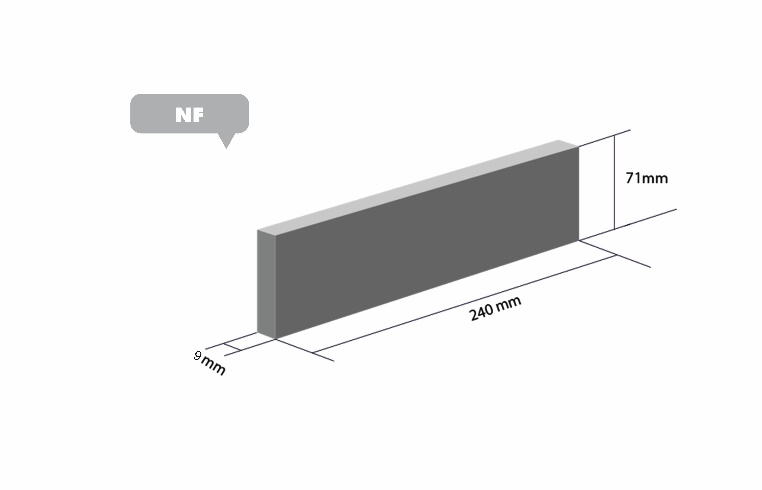 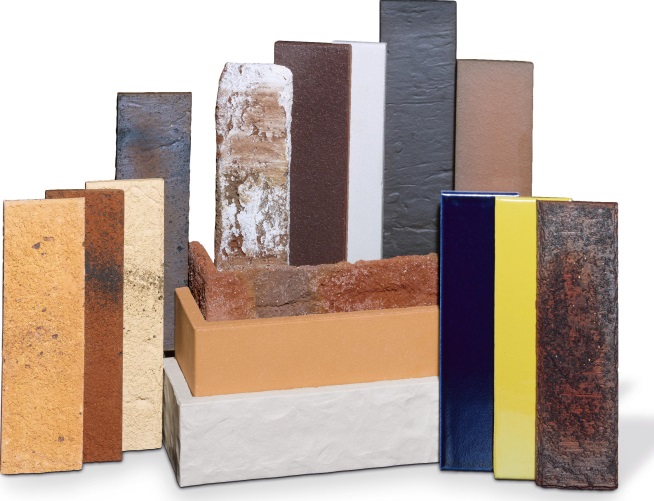 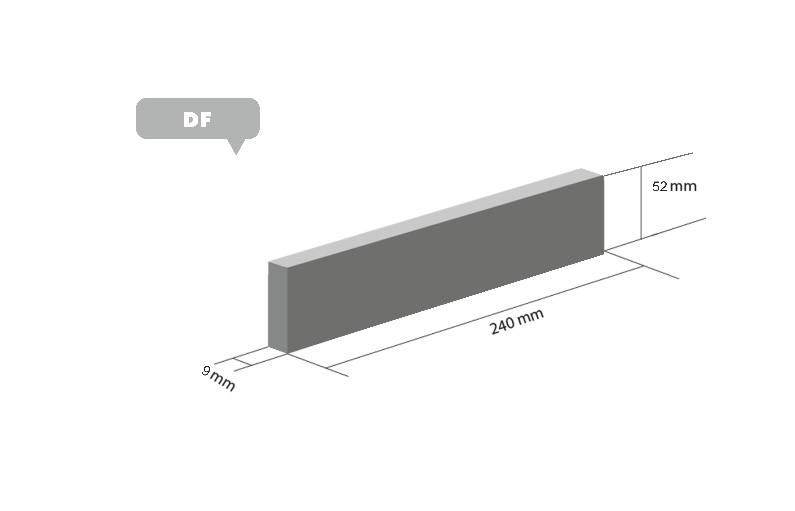 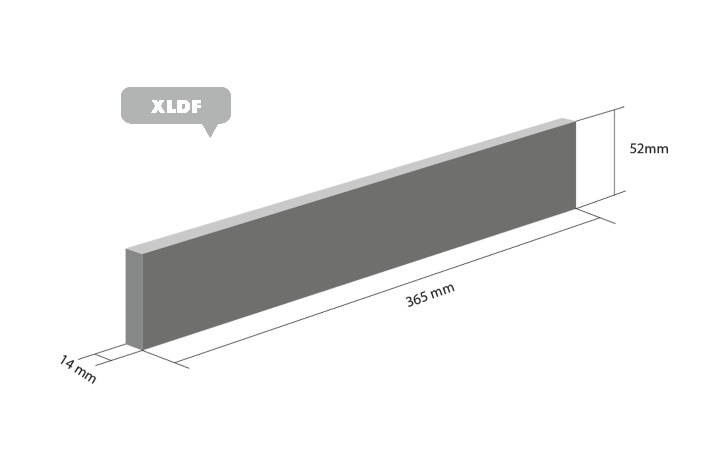 Ассортимент облицовочной плитки.
Клинкерная плитка NF 9 мм (завод Bannberscheid)13 позиций
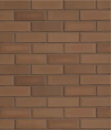 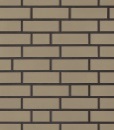 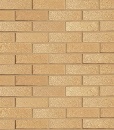 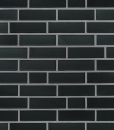 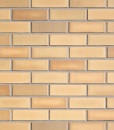 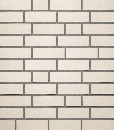 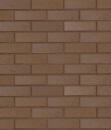 Клинкерная плитка NF 14 мм (завод Bannberscheid)23 позиции
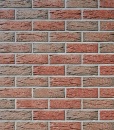 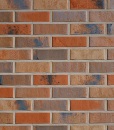 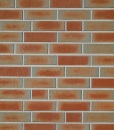 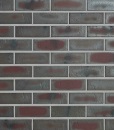 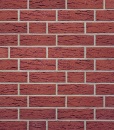 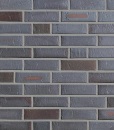 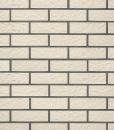 Коллекция MANUS NF 14 мм (завод Bannberscheid)
10 позиций
Коллекция AARHUS NF 14 мм (завод Bannberscheid)
7 позиций
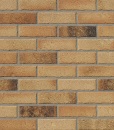 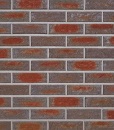 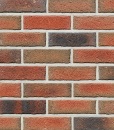 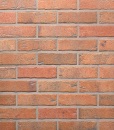 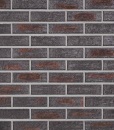 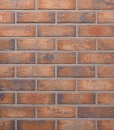 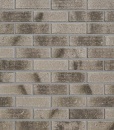 Клинкерная плитка NF 14 мм (завод Querenstede)
6 позиций
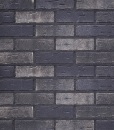 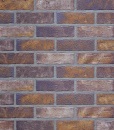 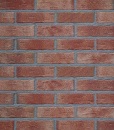 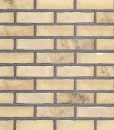 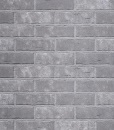 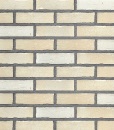 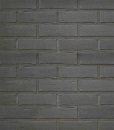 Клинкерная плитка NF 14 мм (завод Środa Śląska)
21 позиций
Клинкерная плитка LDF 14 мм (завод Środa Śląska)
6 позиций
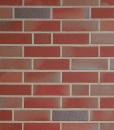 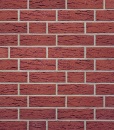 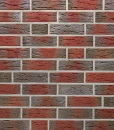 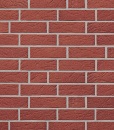 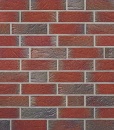 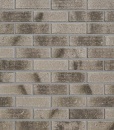 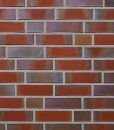 Клинкерная плитка XLDF 14 мм (завод Środa Śląska)
7 позиций
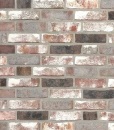 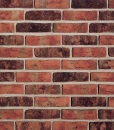 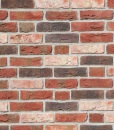 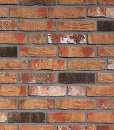 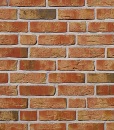 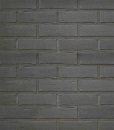 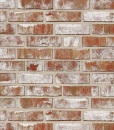 Плитка ручной формовки NF 14 мм (завод Querenstede)
20 позиций
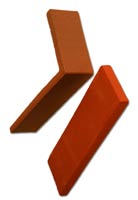 К каждой модели изготавливается угловая плитка – для идеального фасада!
Производство клинкерной  плитки.
Подготовка сырья:
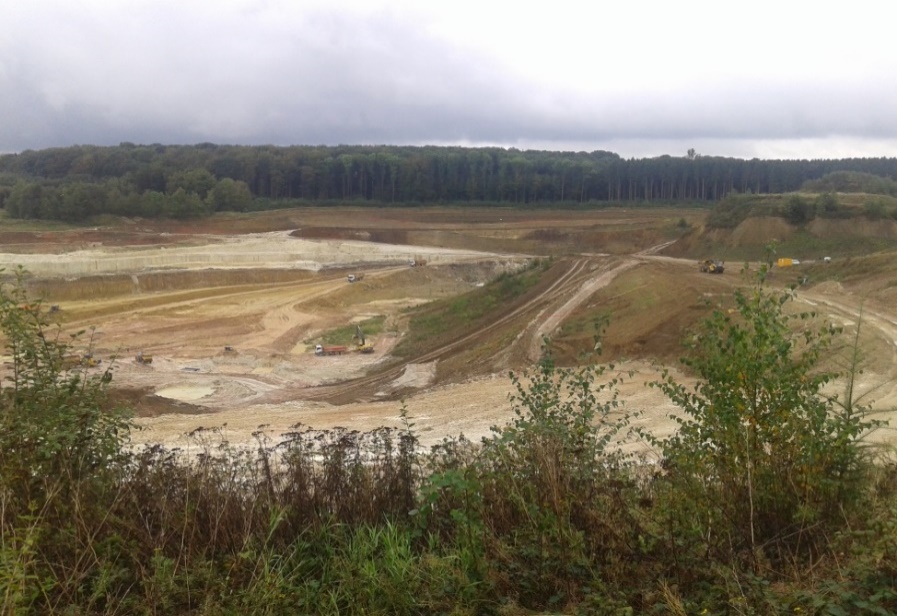 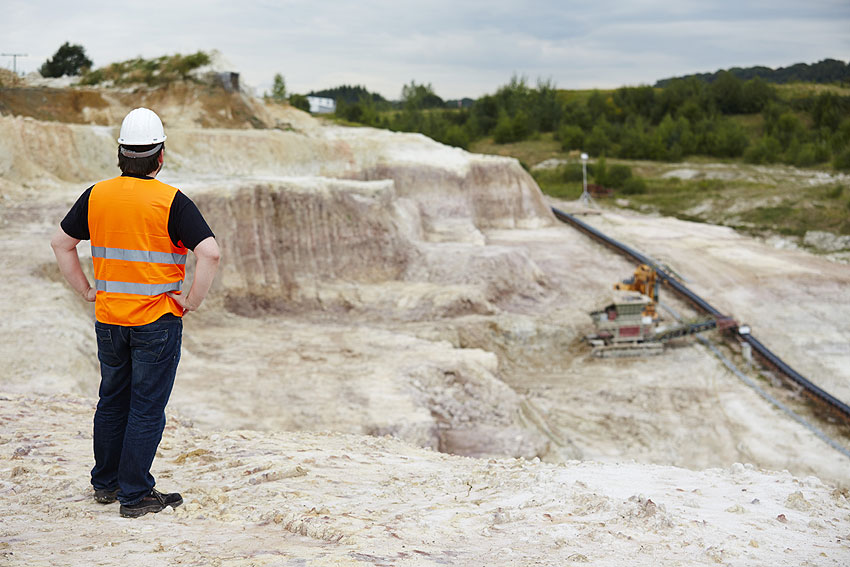 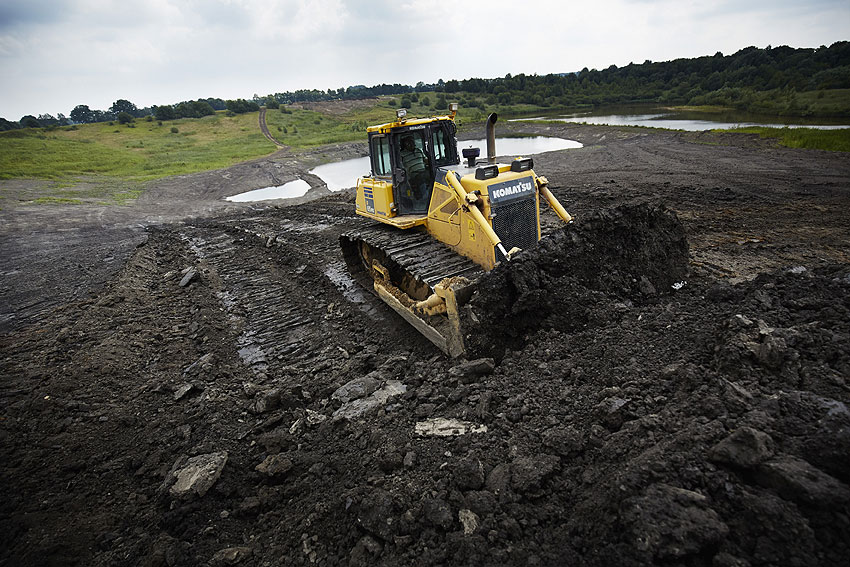 Производство клинкерной плитки.
Плитка производится методом пластического формования.
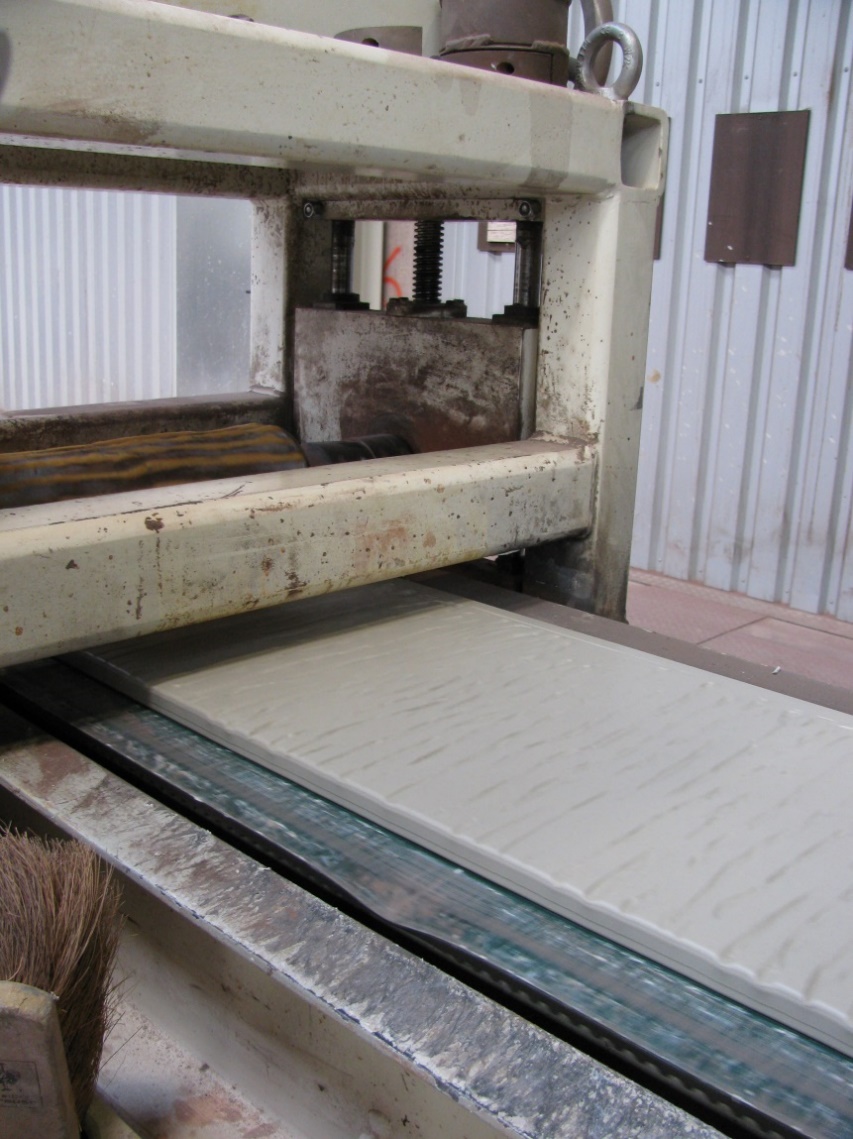 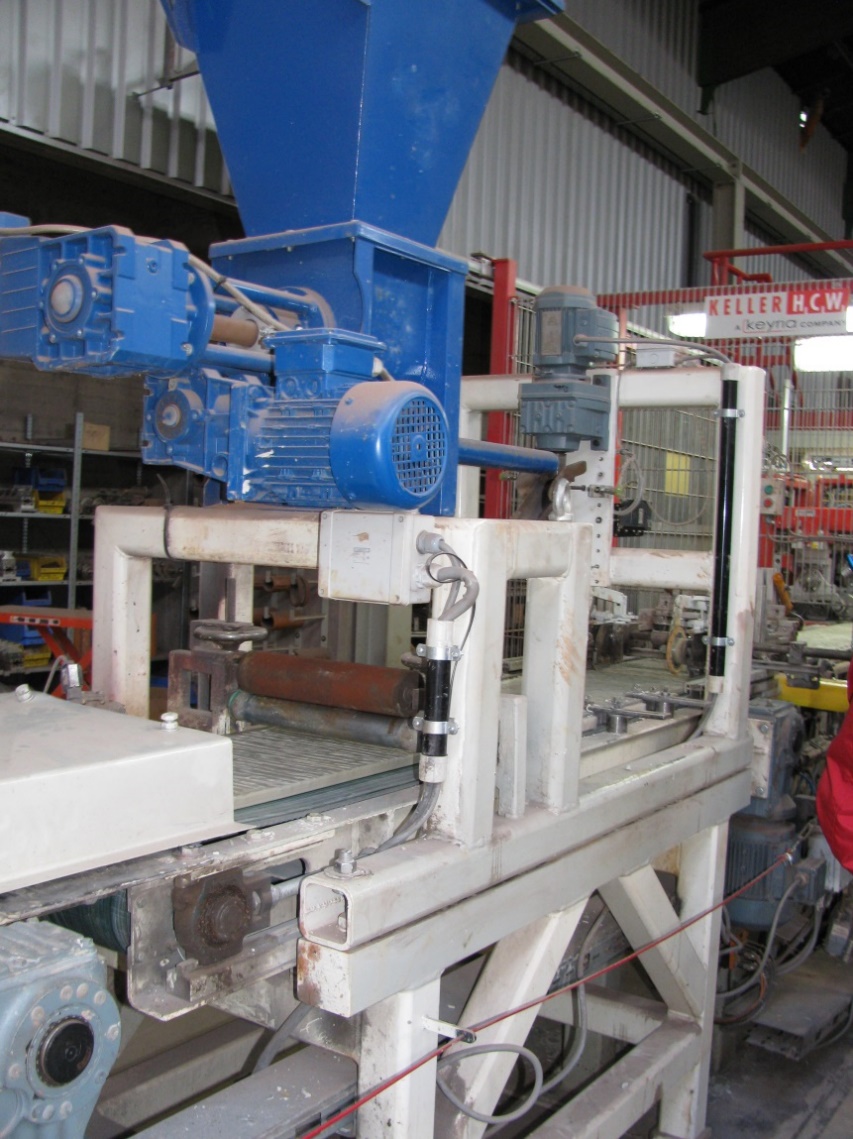 Производство клинкерной плитки.
Плитка производится методом пластического формования.
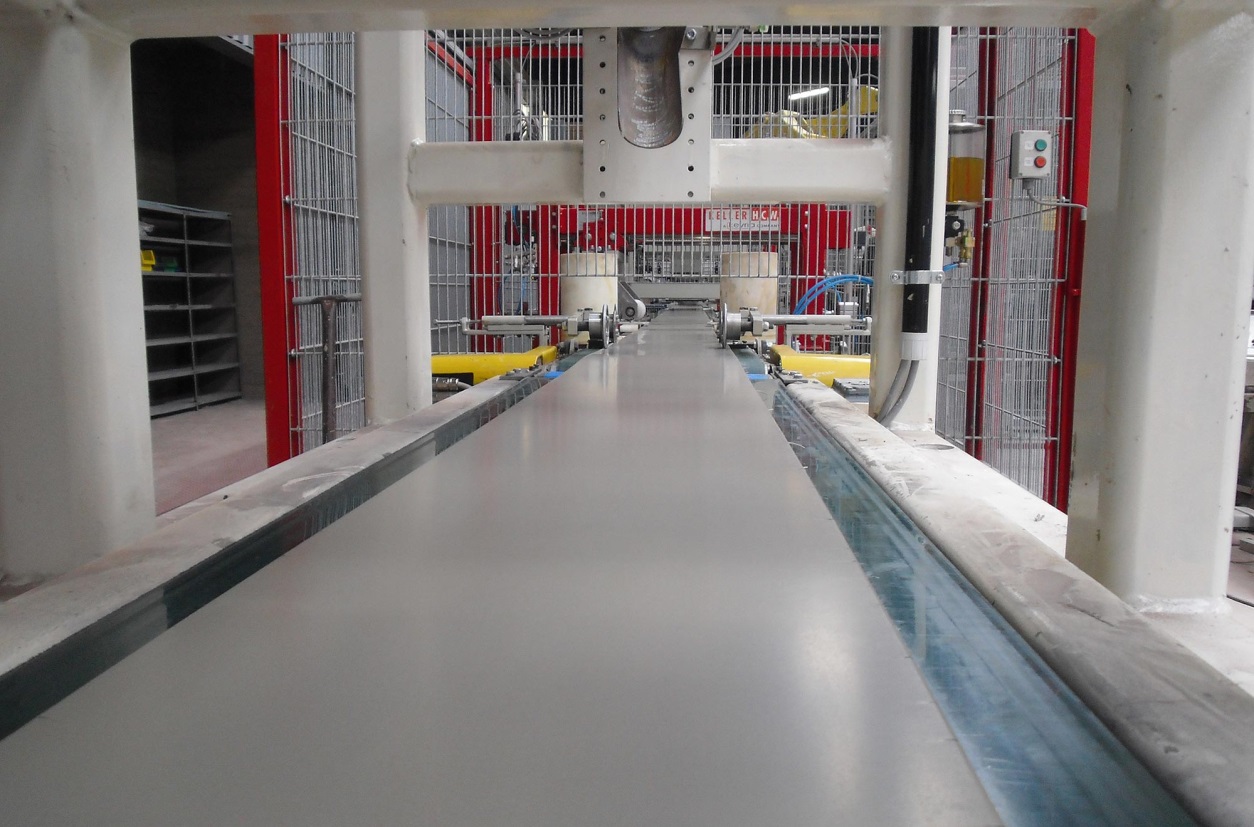 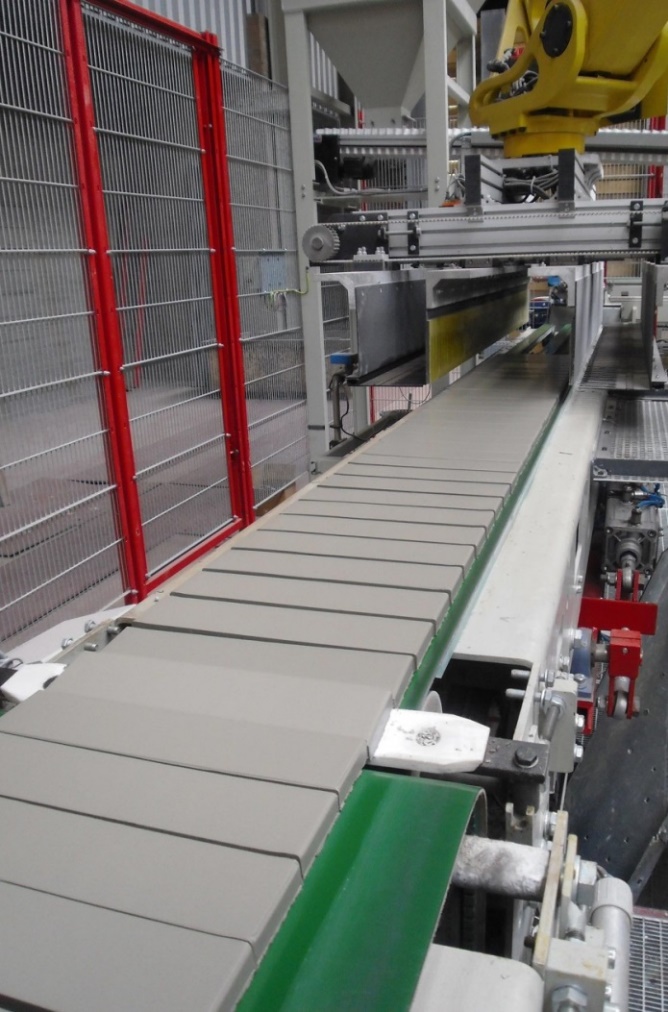 Производство клинкерной плитки.
Подготовка к сушке:
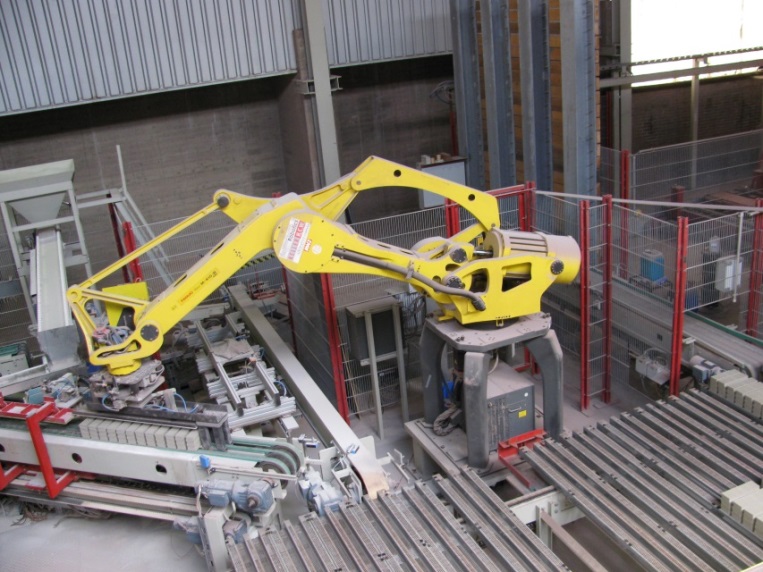 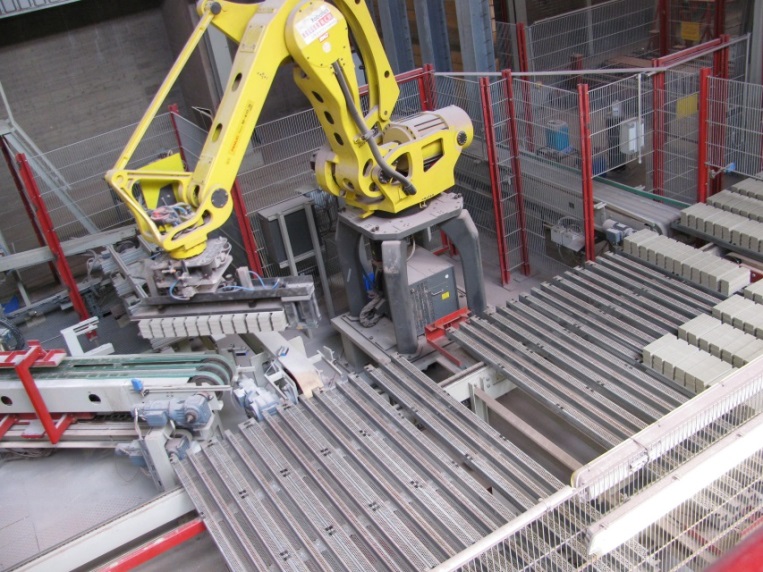 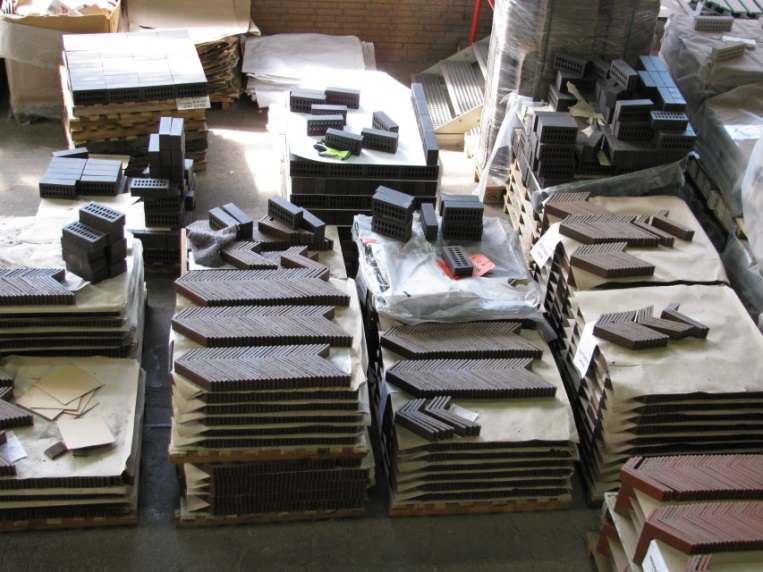 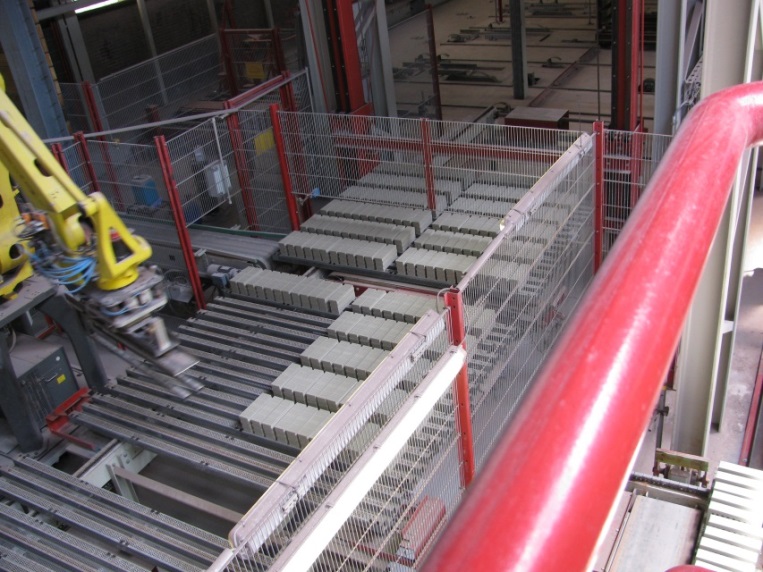 Производство клинкерной плитки.
Подготовка к обжигу в печи при температуре 1200°С.
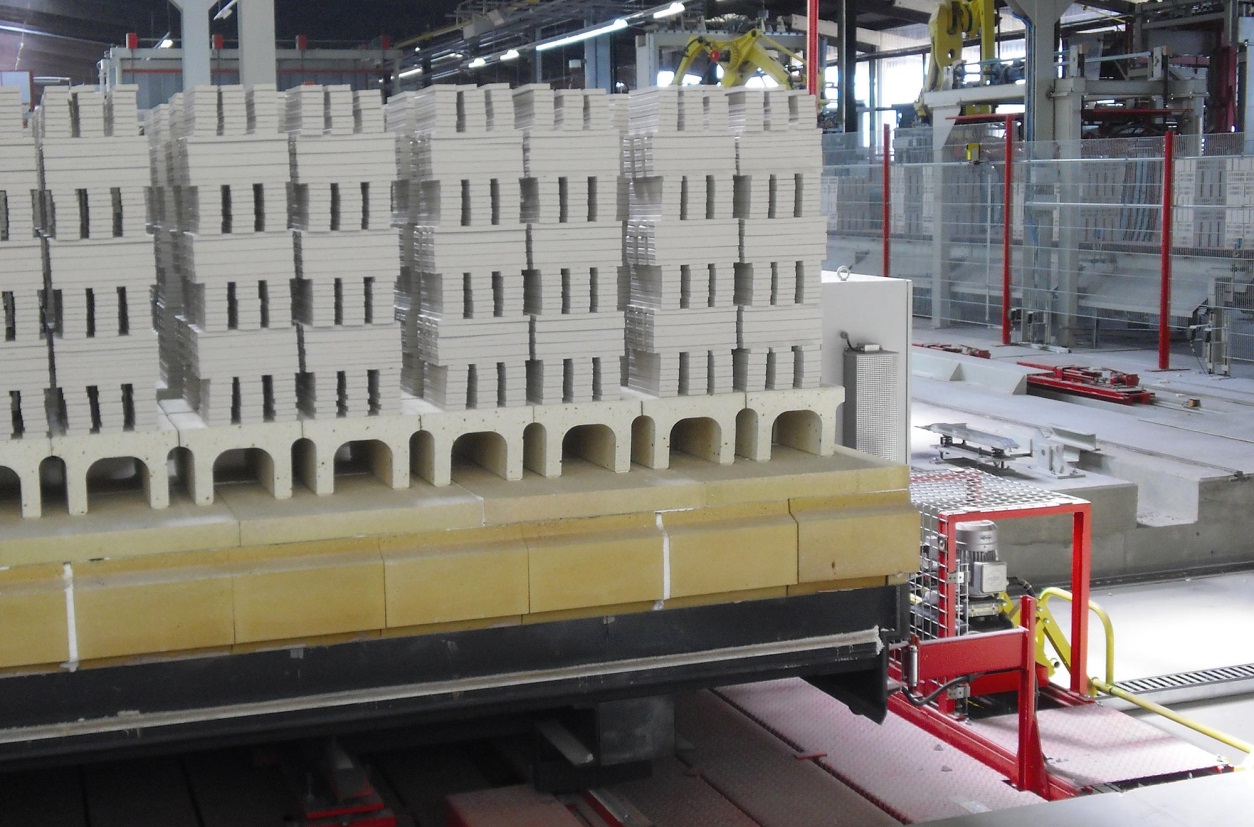 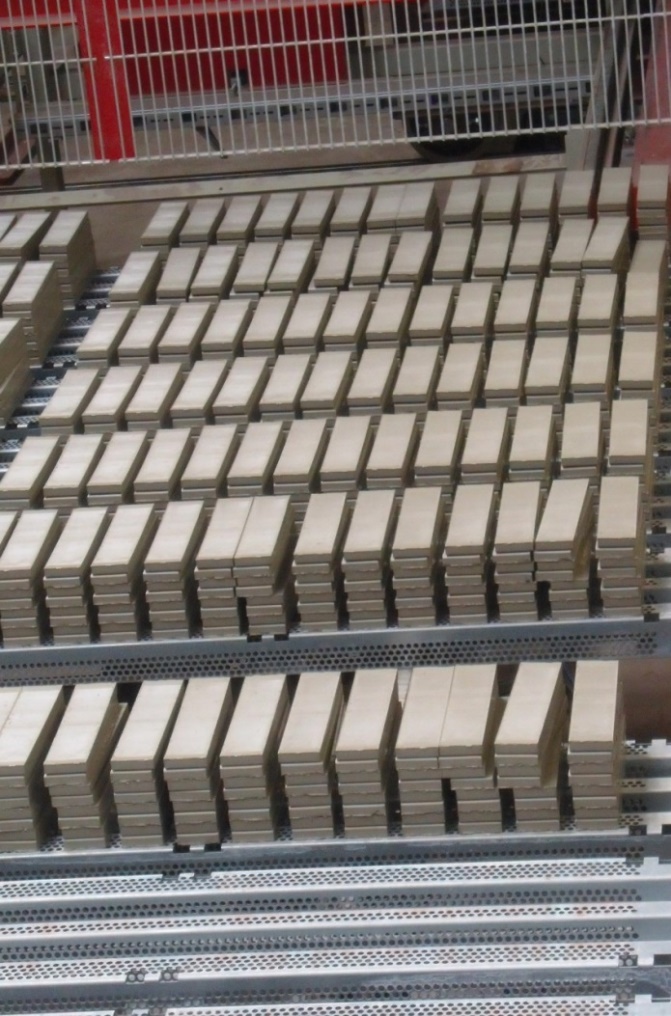 Производство клинкерной плитки.
Контроль качества осуществляется электронным методом. Фотография каждой плитки сравнивается с эталоном посредством специальной компьютерной программы.
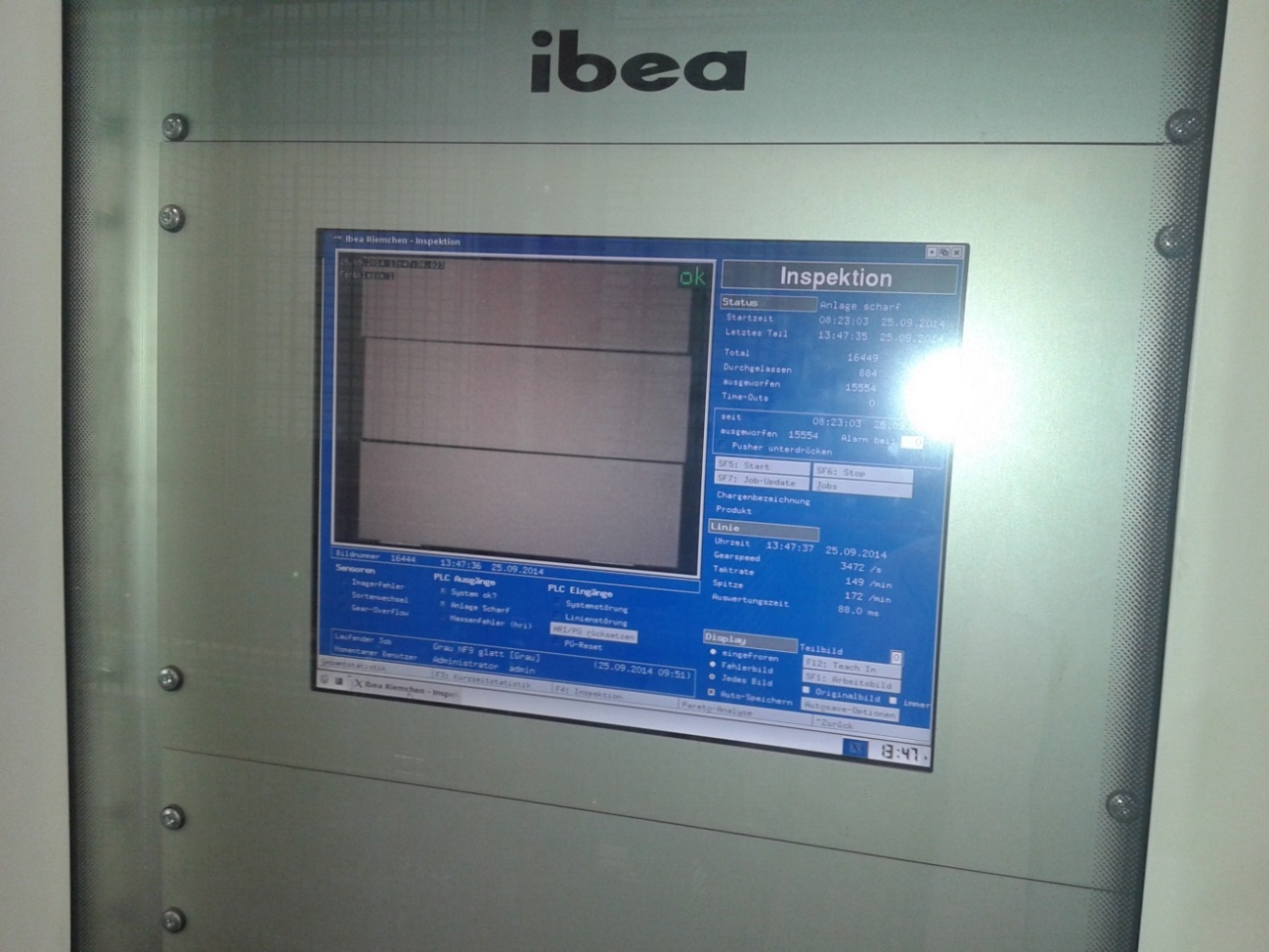 Производство клинкерной плитки.
Плитка фасуется в картонные коробки. Для РФ производится специальная усиленная упаковка сформированных поддонов.
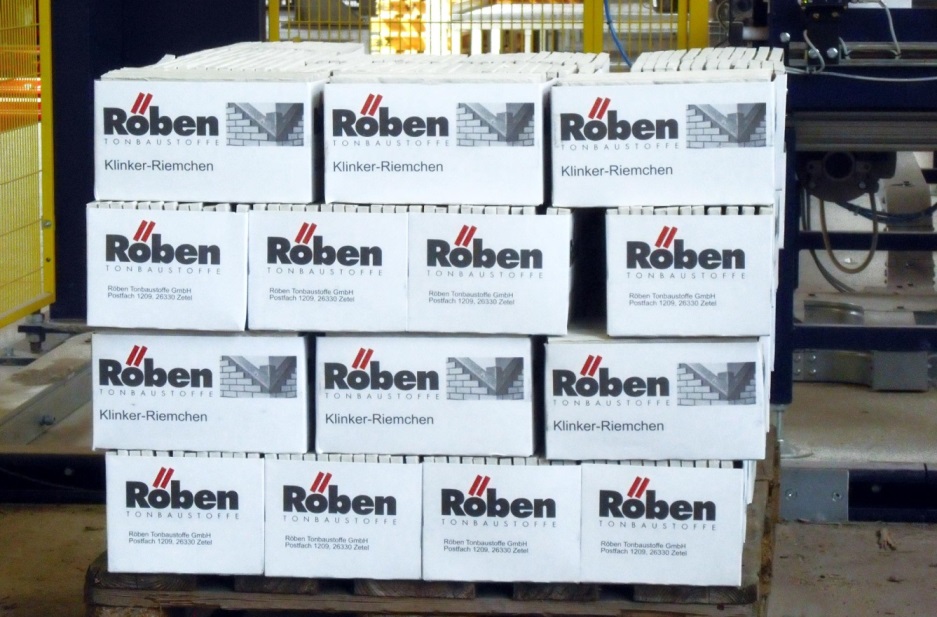 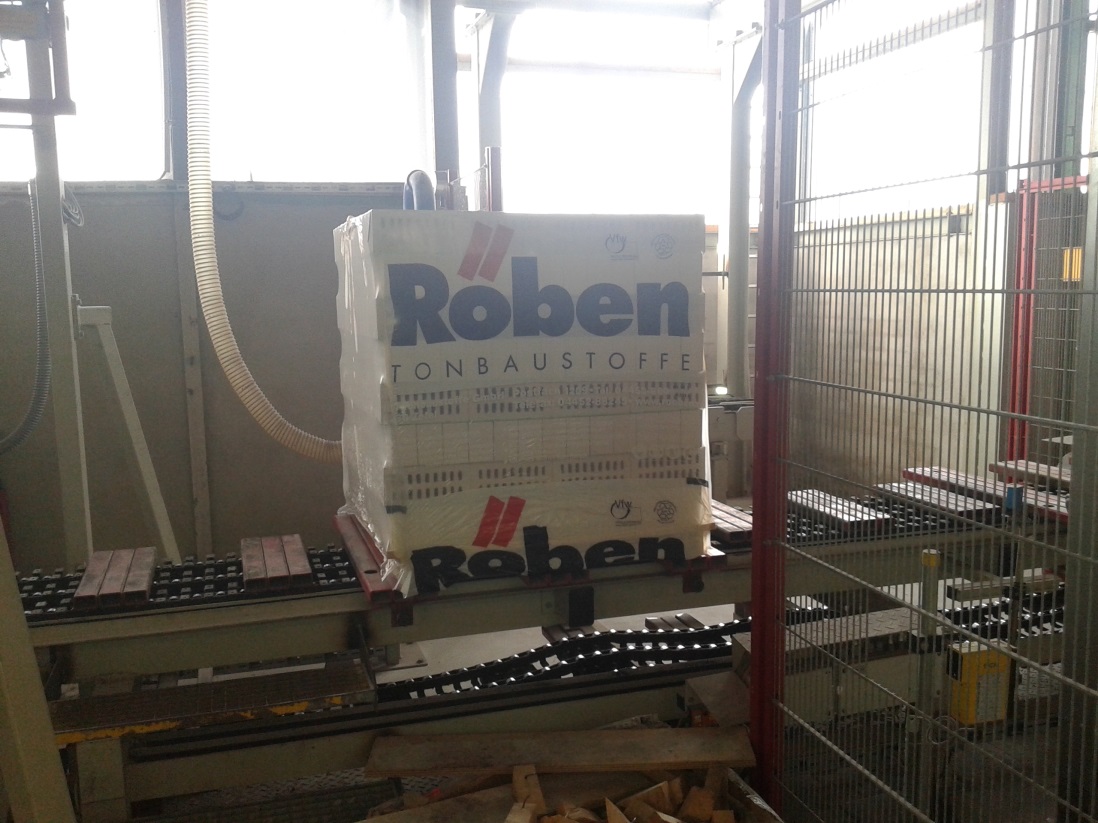 Результаты испытаний плитки согласно стандарту DIN EN 14411.
* Толщина плитки в DIN не нормируется. Данное значение является внутризаводской нормой для 14 мм плитки.
Производство плитки ручной формовки и клинкерной плитки на заводе Querenstede.
Производство плитки ручной формовки и клинкерной плитки осуществляется путем отпиливания видимой стороны от целого кирпича. Таким образом изготавливается как прямая, так и угловая плитка.
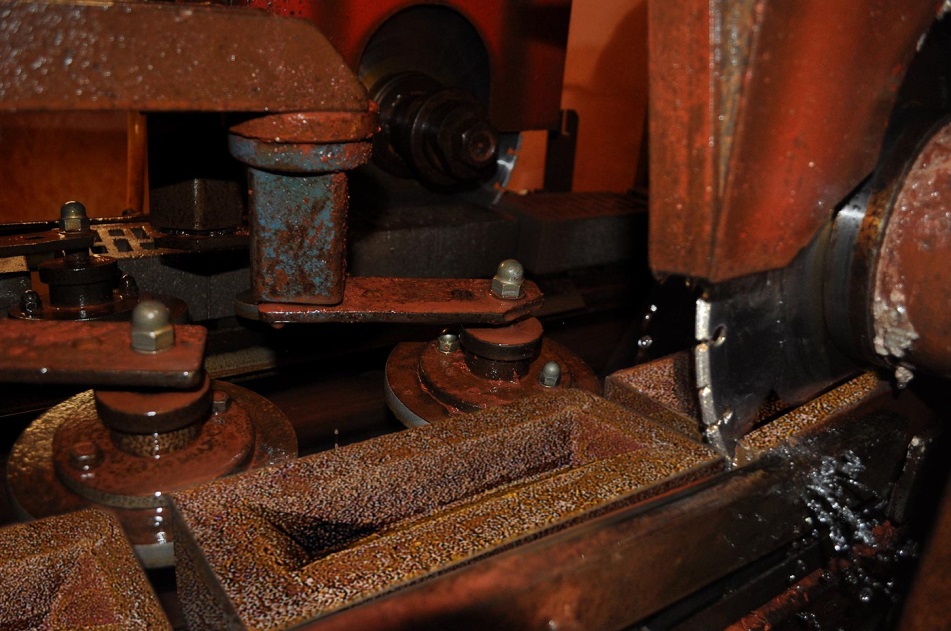 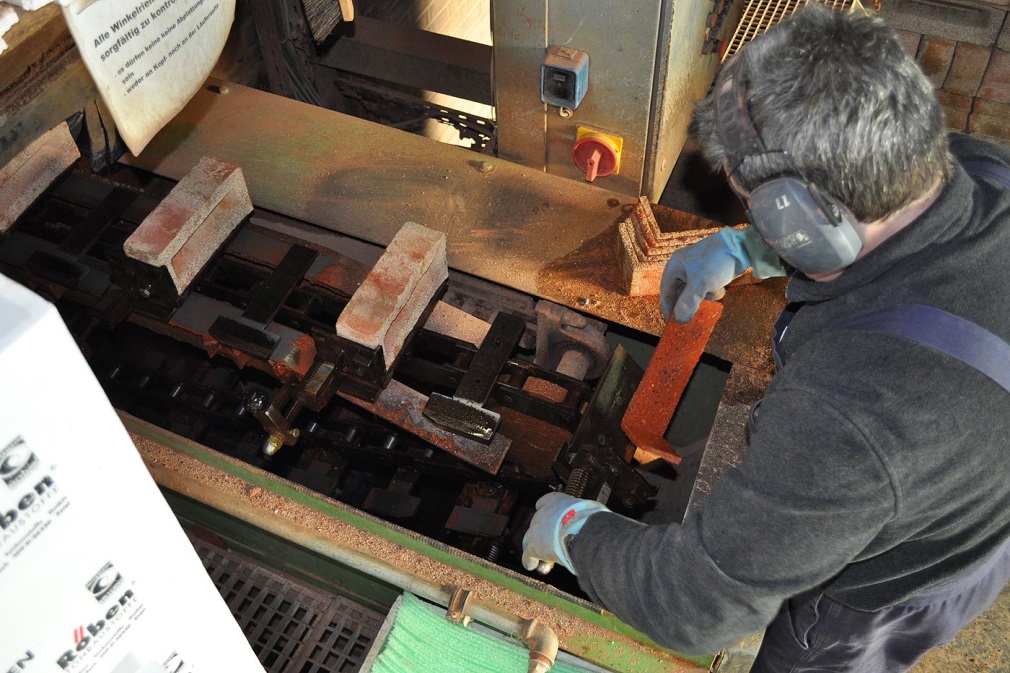 Производство плитки ручной формовки и клинкерной плитки на заводе Querenstede.
Плитка фасуется в пенопластовые коробки. Для РФ производится специальная усиленная упаковка сформированных поддонов.
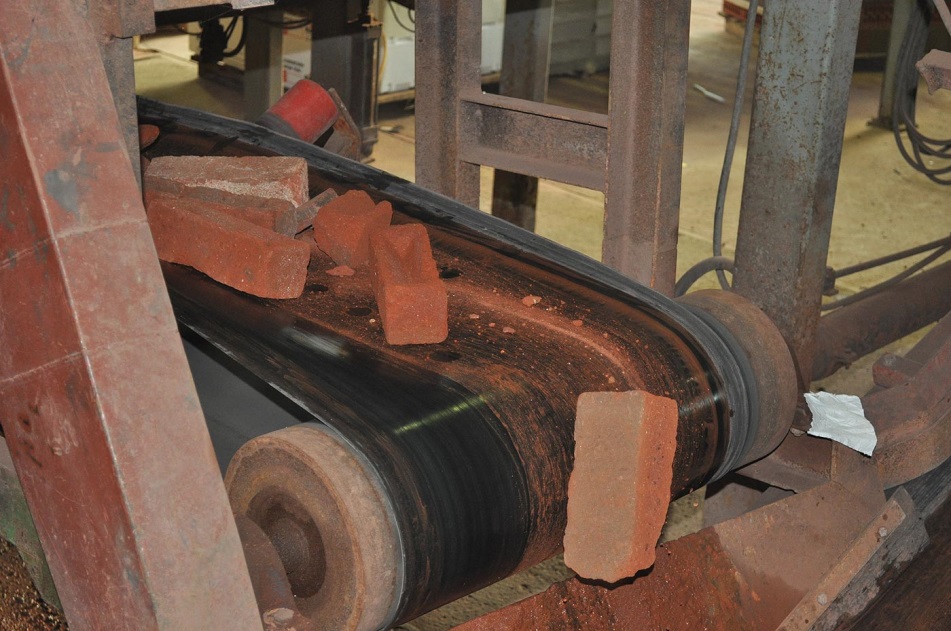 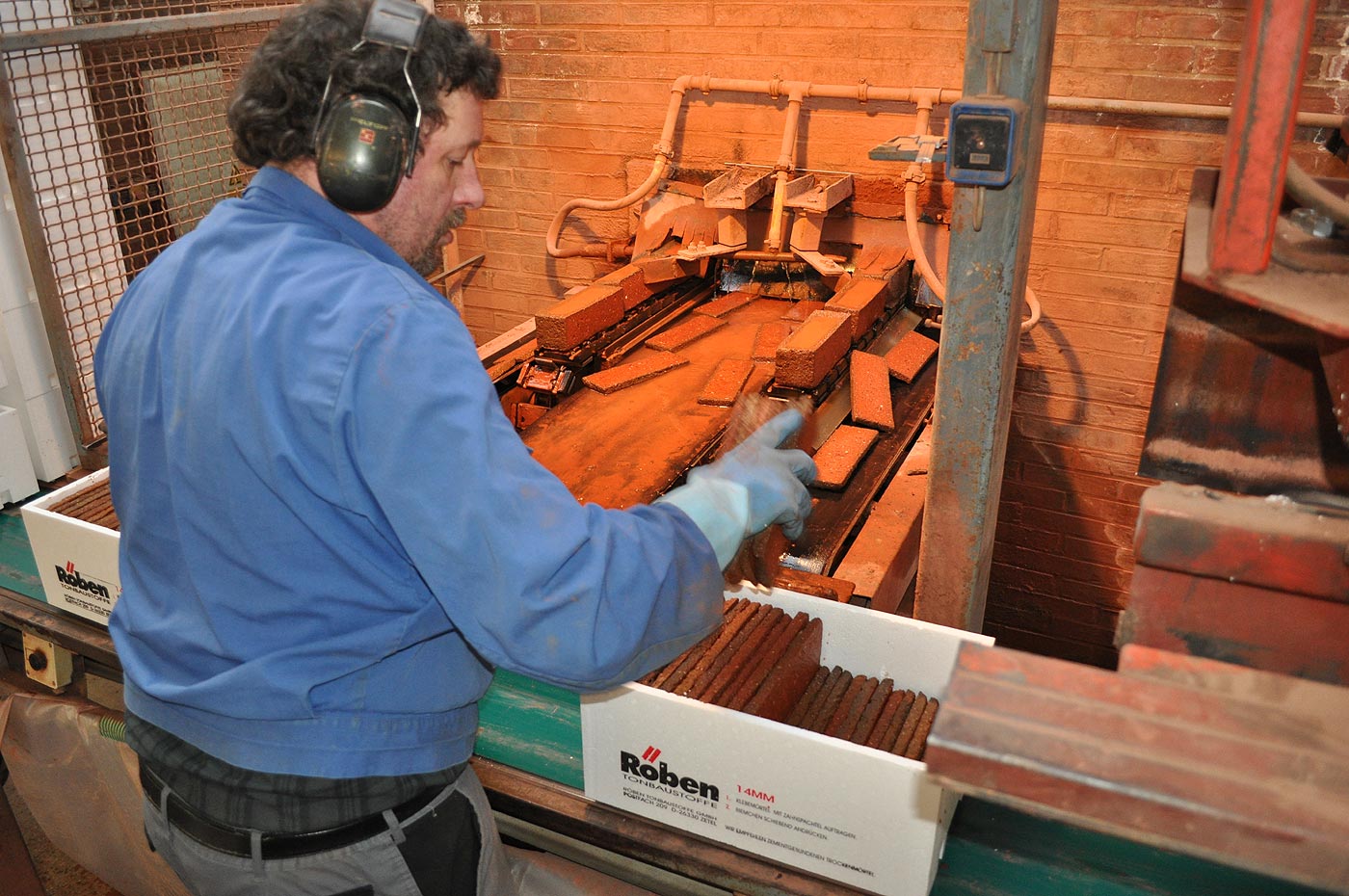 Результаты испытаний плитки согласно стандарту DIN EN 14411.
Завод Querenstede
* Толщина плитки в DIN не нормируется. Данное значение является внутризаводской нормой для 14-и мм плитки.
Ассортимент клинкерной плитки LDF 290 х 14 х 52 мм (завод Środa Śląska).
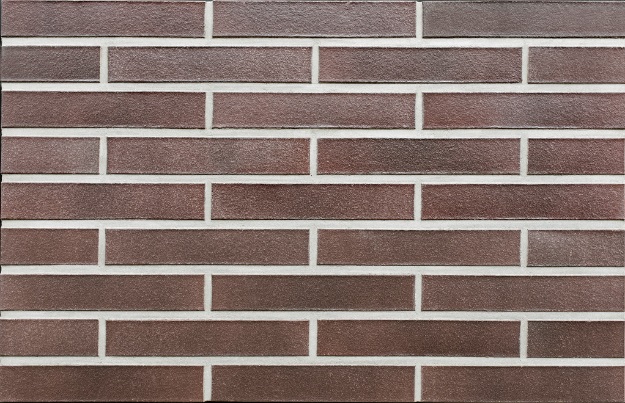 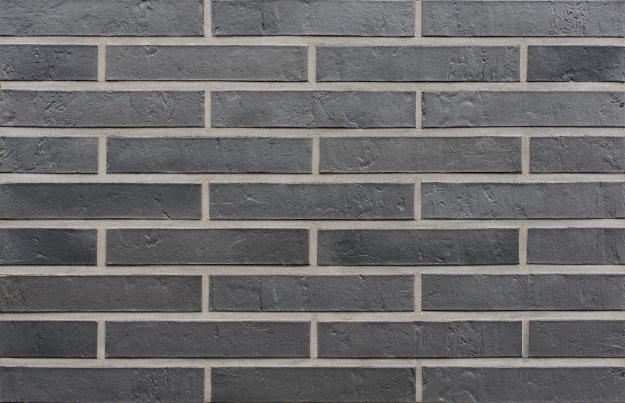 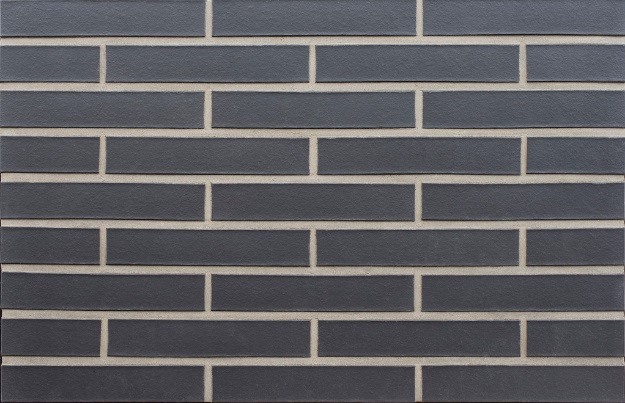 SYDNEY
ADELAJDA
PORTLAND
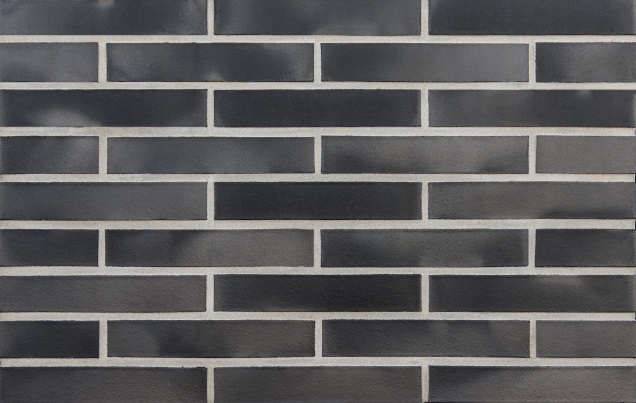 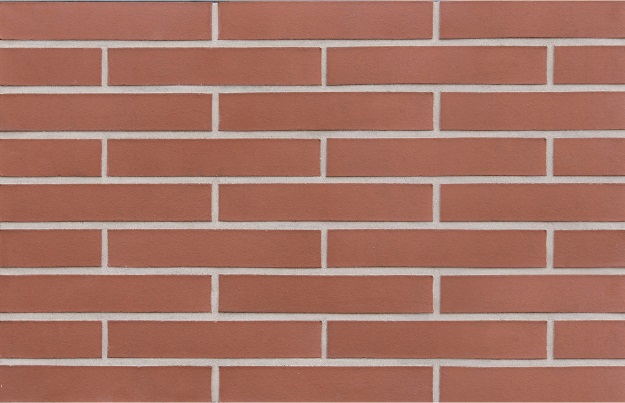 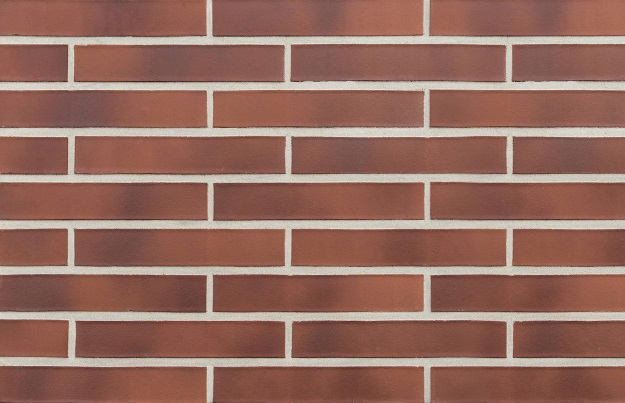 MELBOURNE
BRISBANE
DARWIN
Ассортимент клинкерной плитки LDF 365 х 14 х 52 мм (завод Środa Śląska).
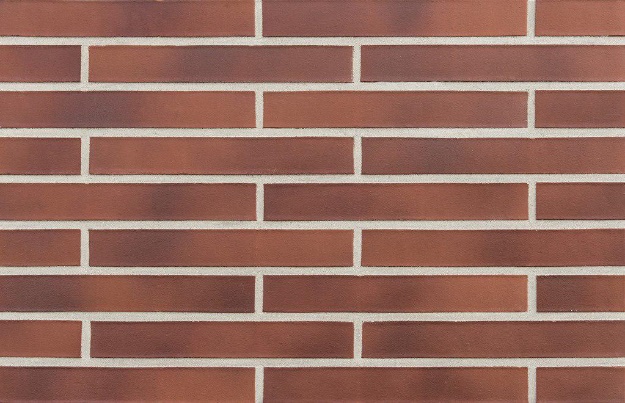 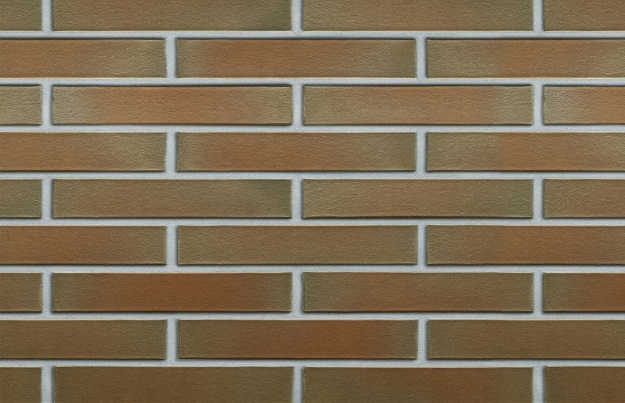 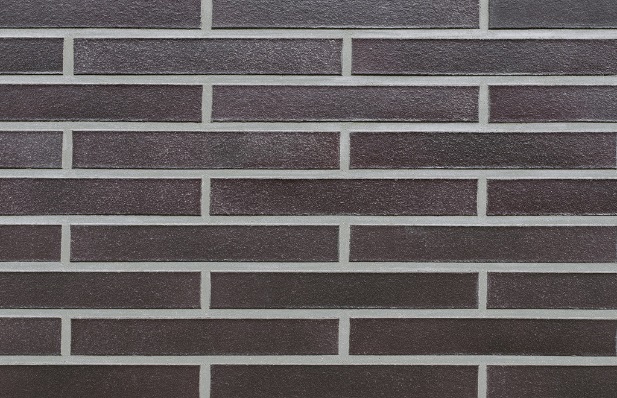 ADELAJDA
DARWIN
CANBERRA
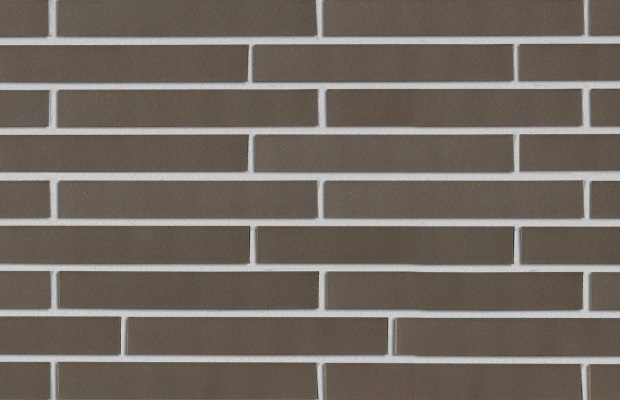 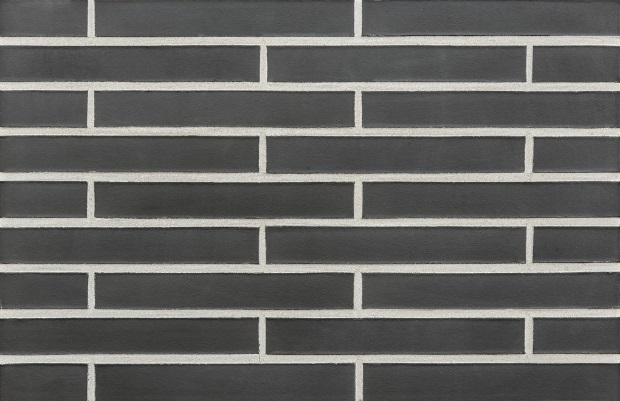 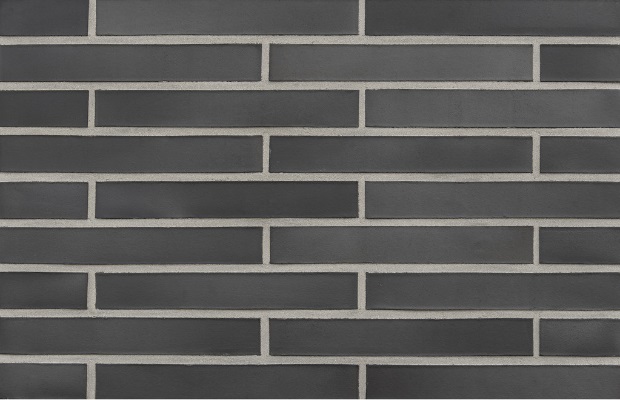 PORTLAND
BRISBANE
PERTH
Ассортимент клинкерной плитки NF 270 х 14 х 71 мм (завод Środa Śląska).
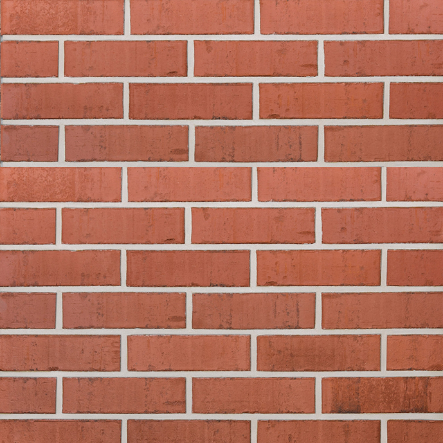 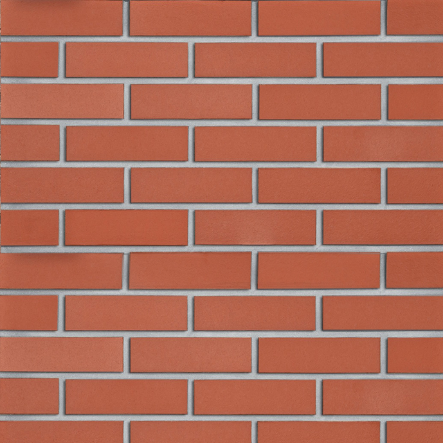 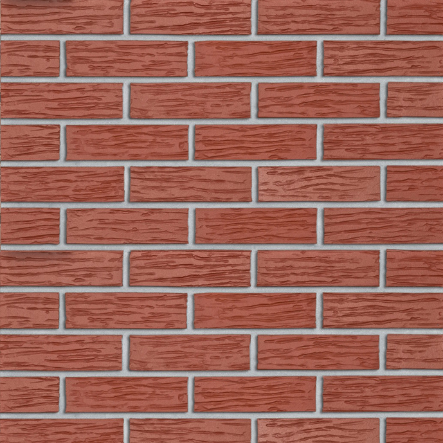 MELBOURNE
MELBOURNE 
рифленая
MELBOURNE 
ренновация
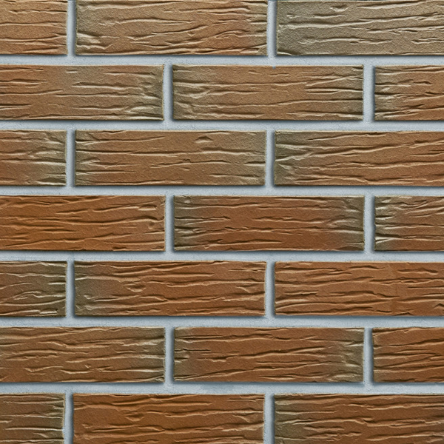 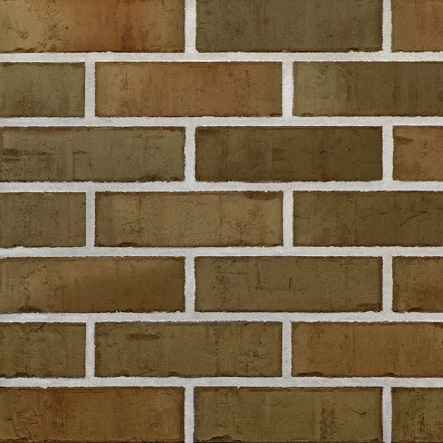 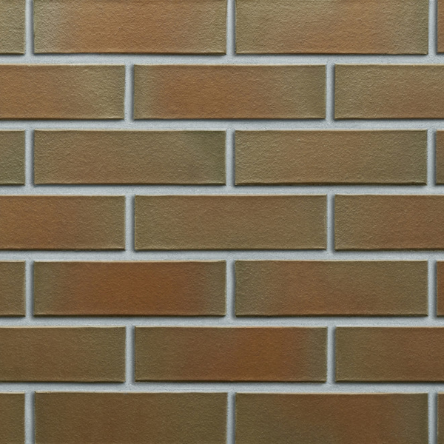 CANBERRA 
рифленая
CANBERRA
CANBERRA
ренновация
Ассортимент клинкерной плитки NF 270 х 14 х 71 мм (завод Środa Śląska).
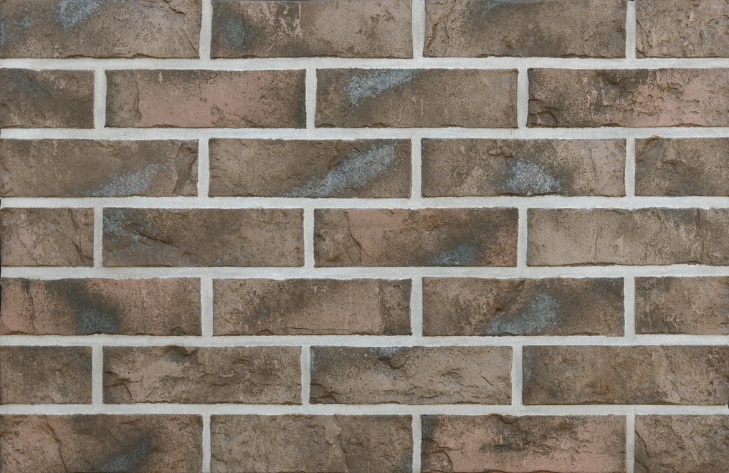 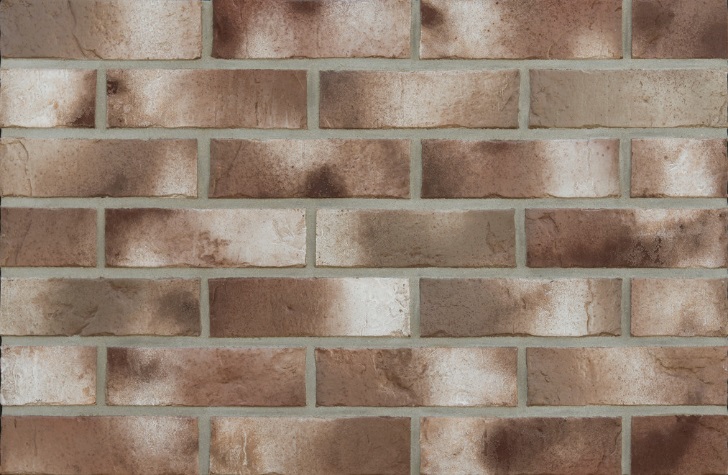 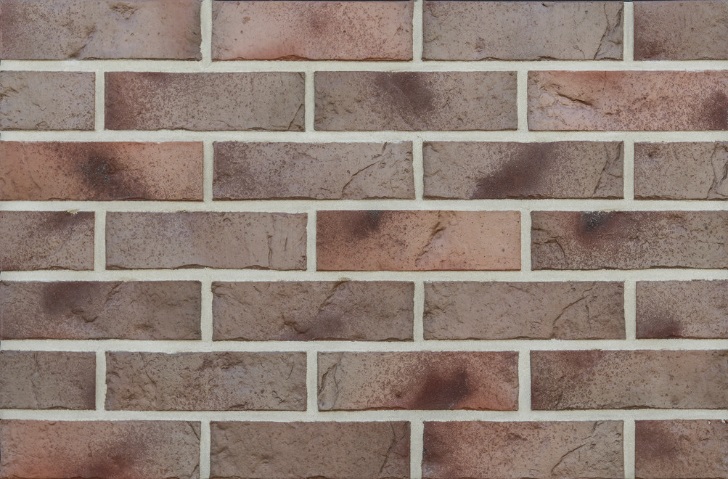 GRANVILLE
MILTON
HASTINGS
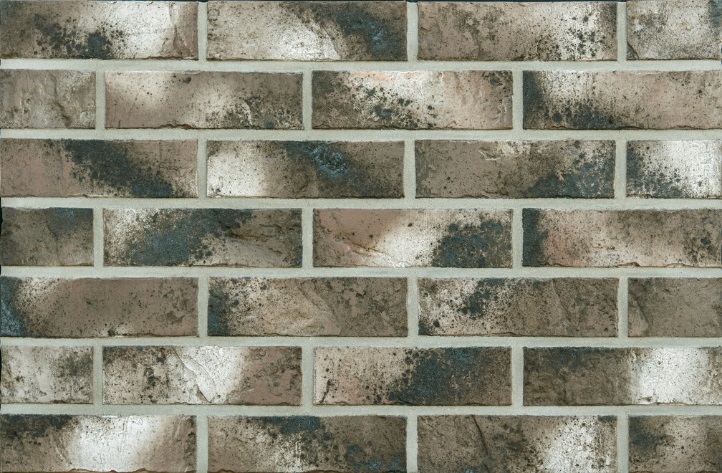 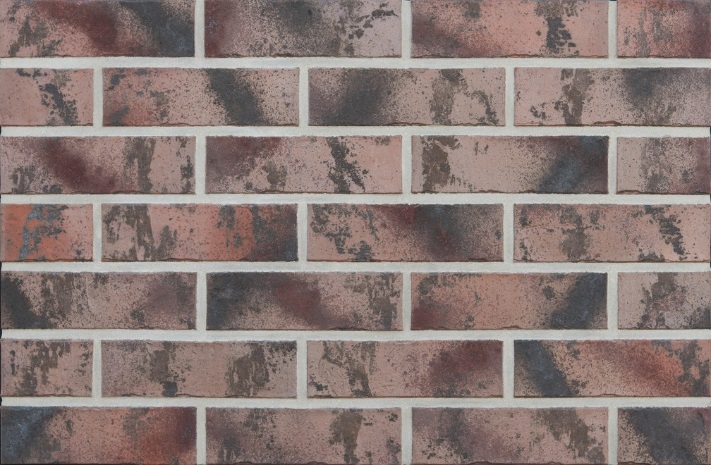 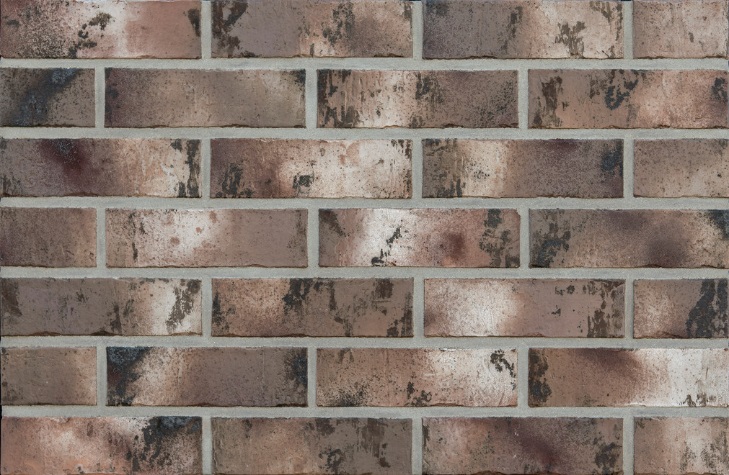 RIVERSDALE
GRANITY
KINGSTON
Реализованные объекты из клинкерной плитки NF 240 х 14 х 71мм.
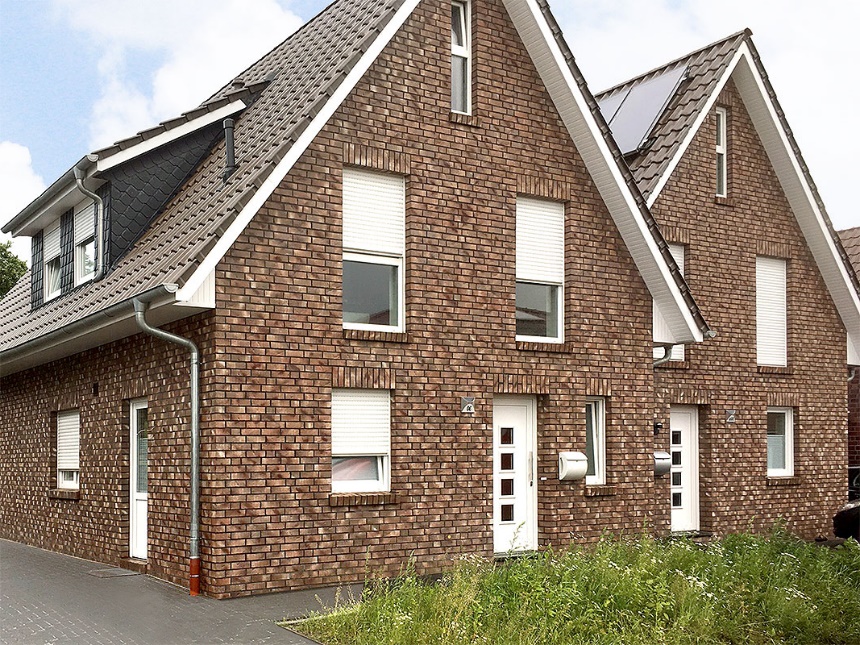 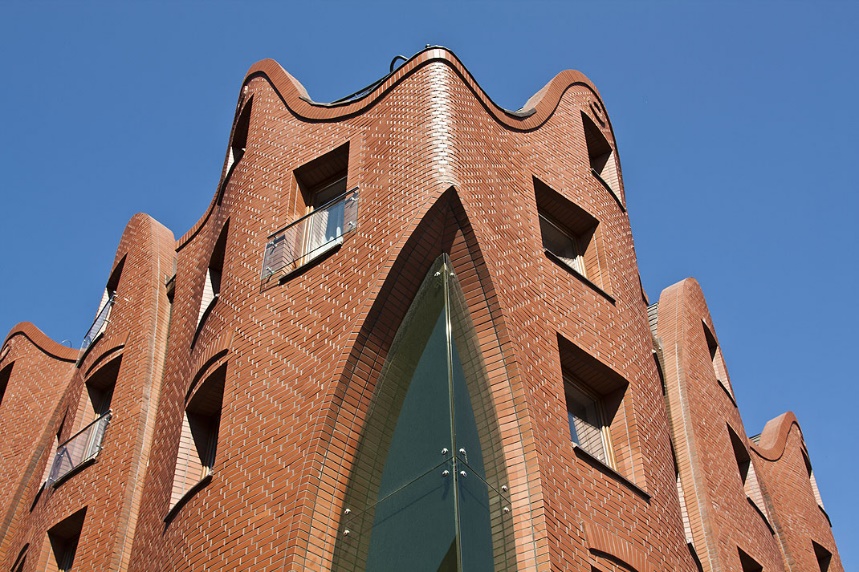 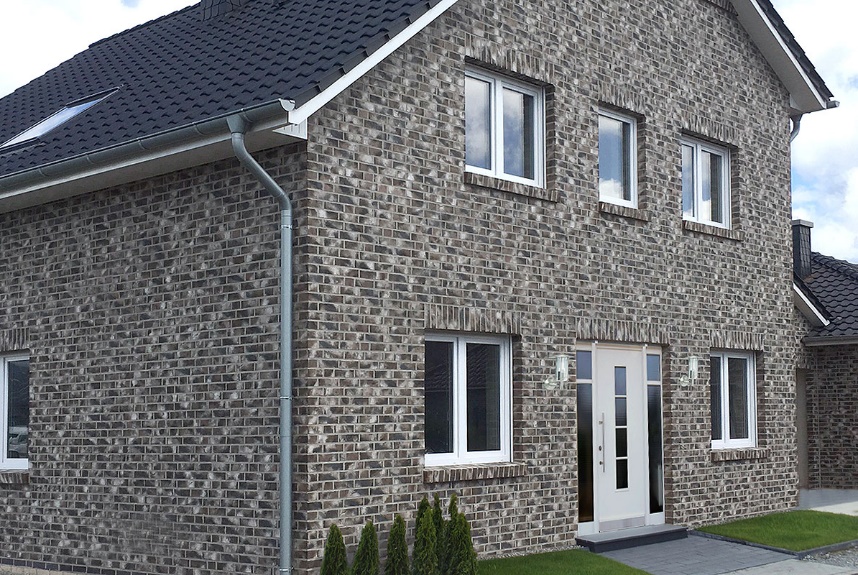 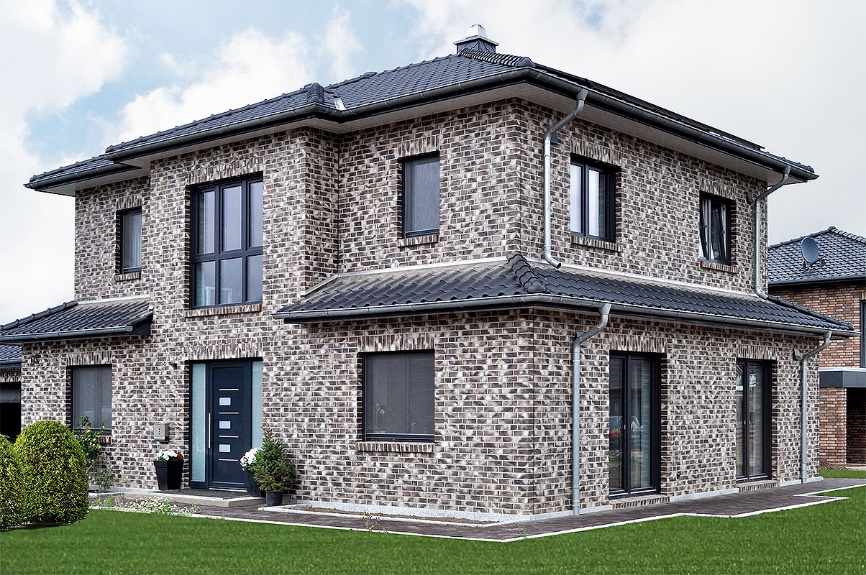 Ассортимент клинкерной плитки NF 270 х 14 х 71 мм (завод Środa Śląska).
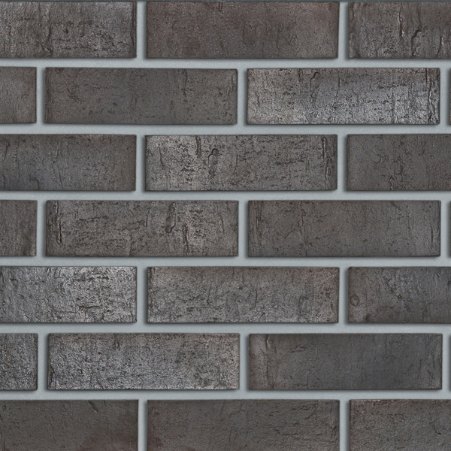 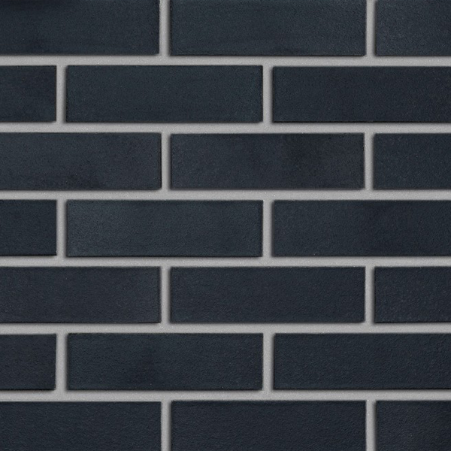 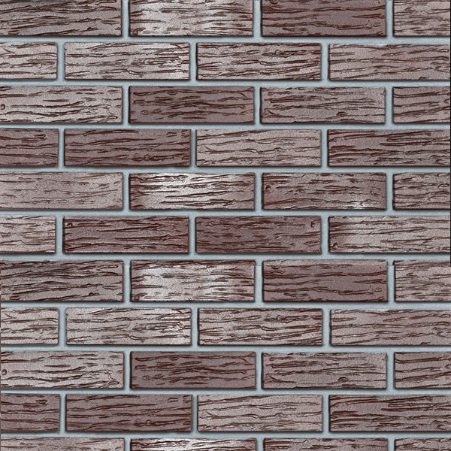 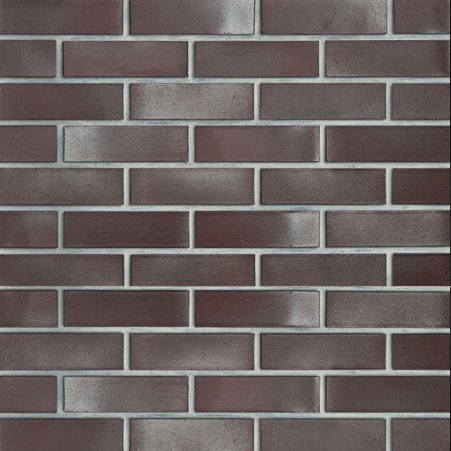 PORTLAND
ADELAIDA RIF
ADELAIDA
SIDNEY
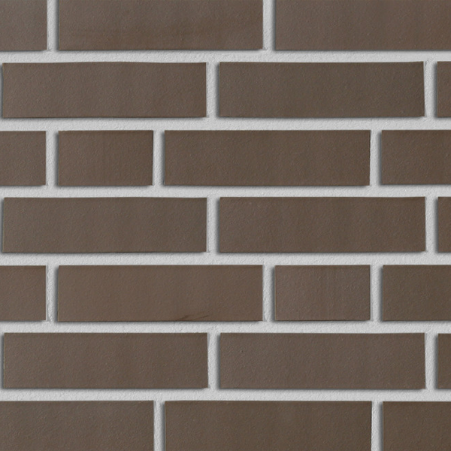 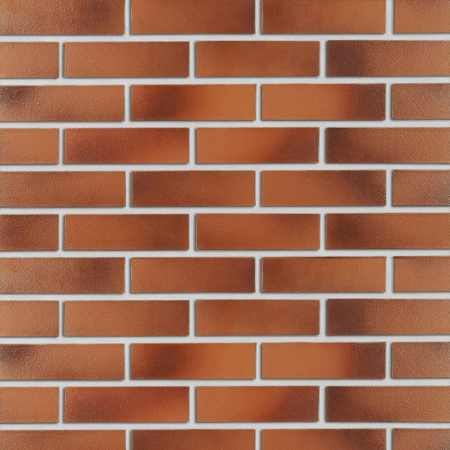 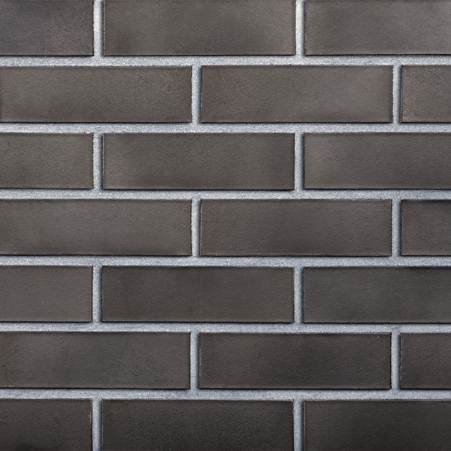 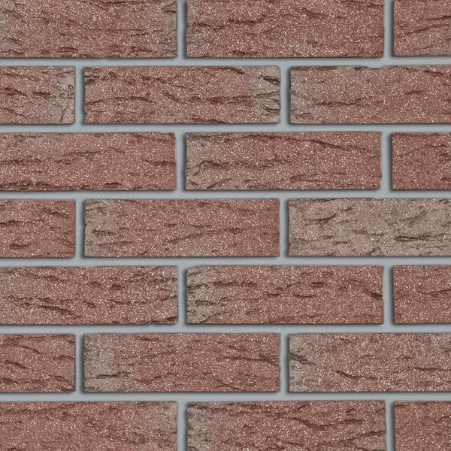 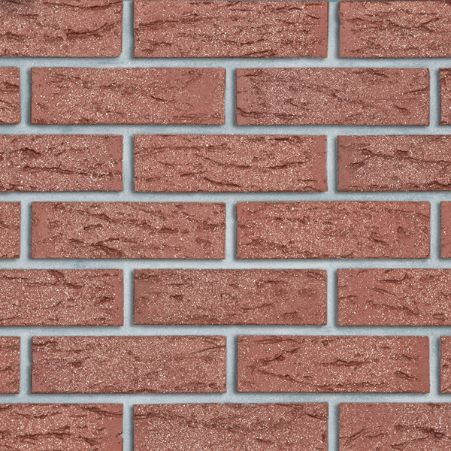 VICTORIA
BRISBANE
PERTH
DARWIN
Реализованные объекты из клинкерной плитки NF 240 х 14 х 71мм.
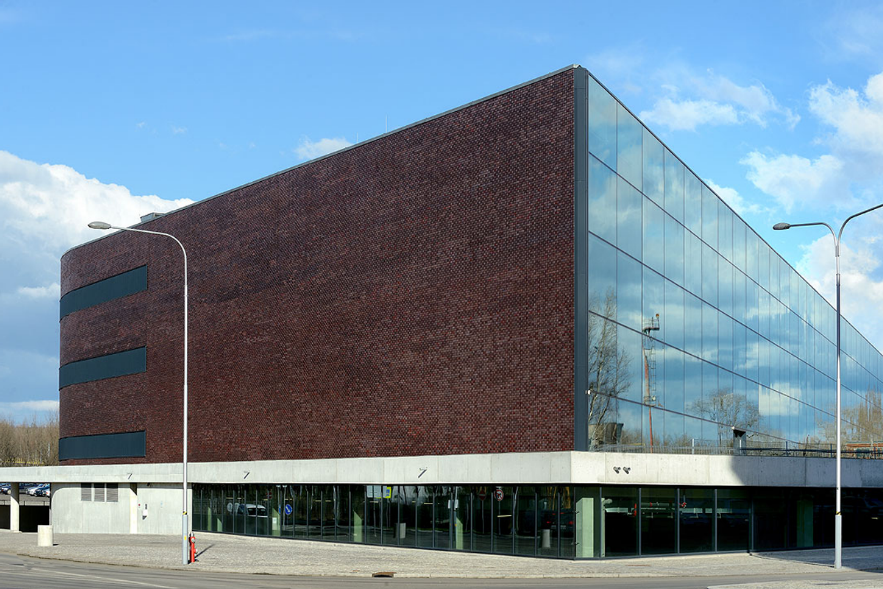 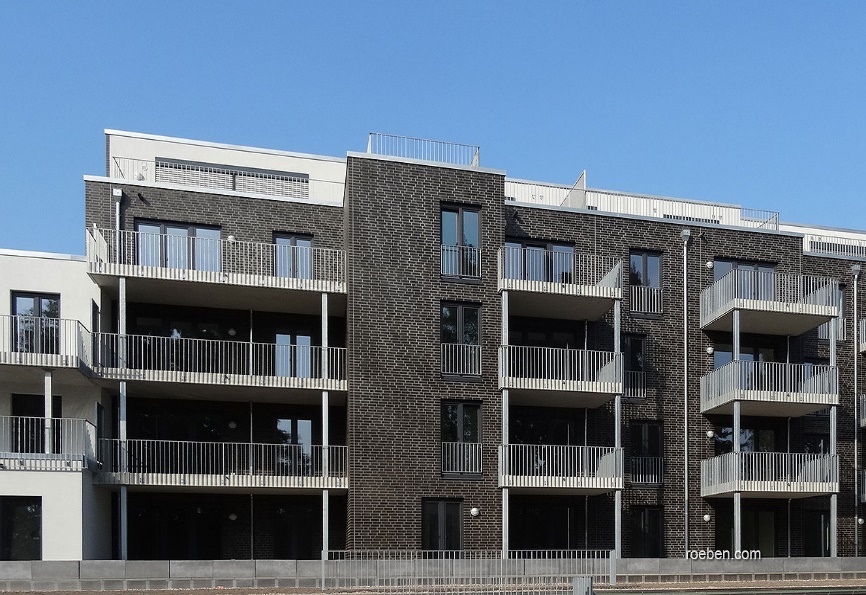 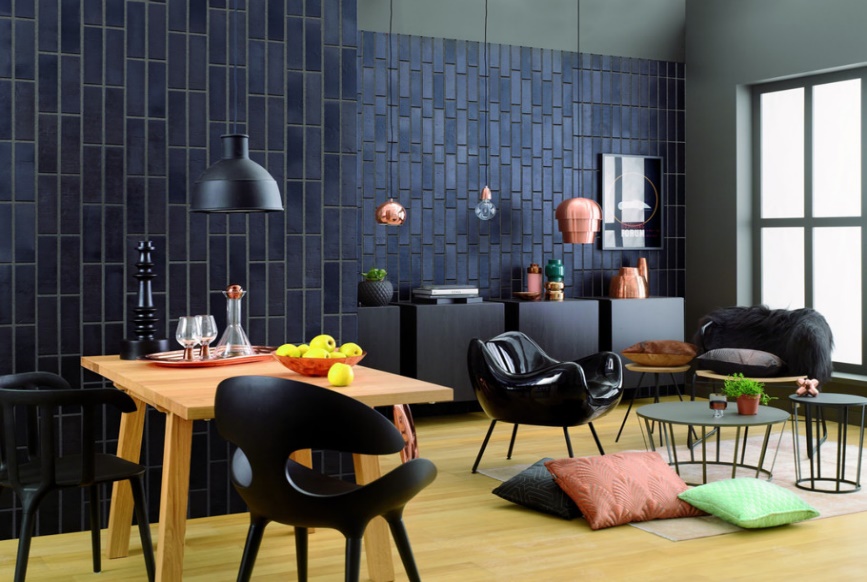 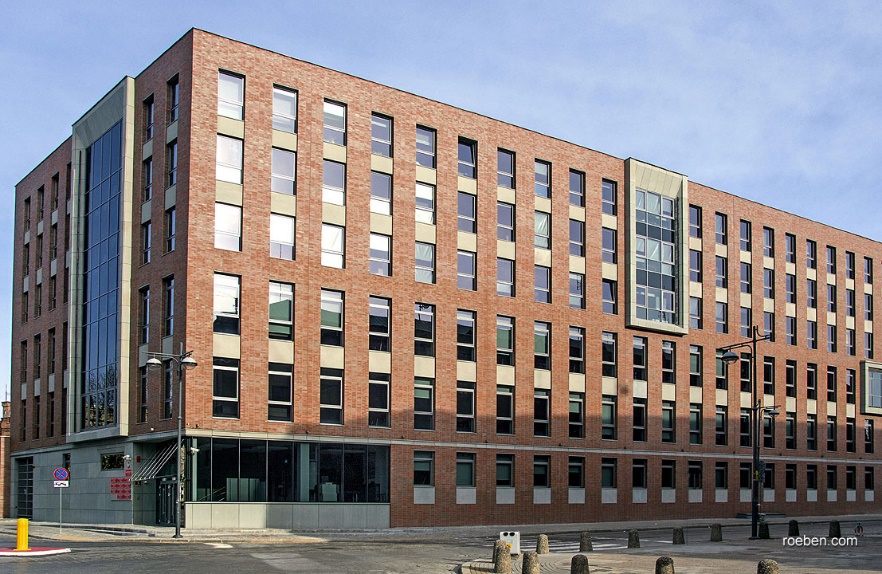 Ассортимент клинкерной плитки NF 240 х 9 х 71мм (завод Bannberscheid).
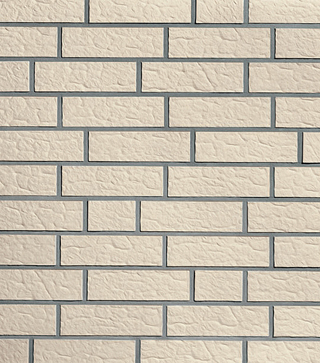 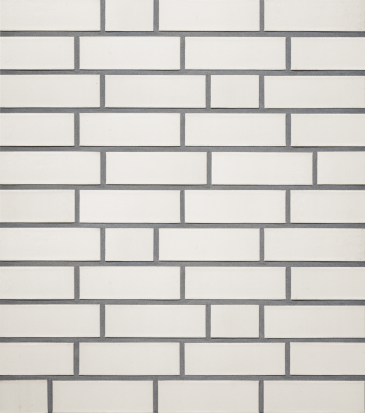 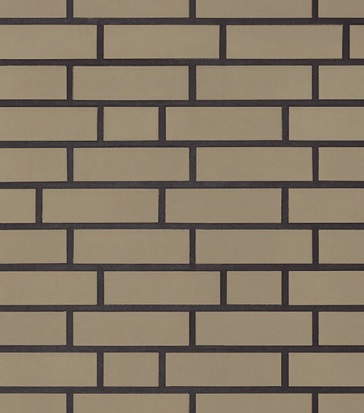 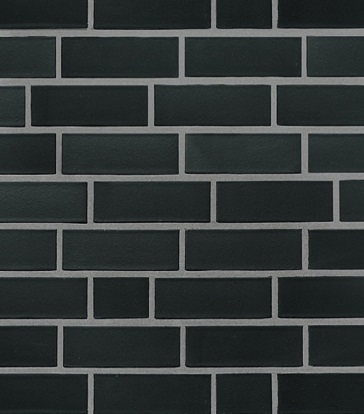 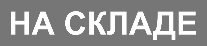 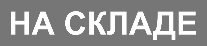 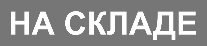 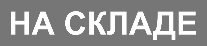 OSLO perlweiβ, glatt
ISLAND perlweiβ, 
genarbt
FARO schwarz-nuanciert, glatt
FARO grau-nuanciert, 
glatt
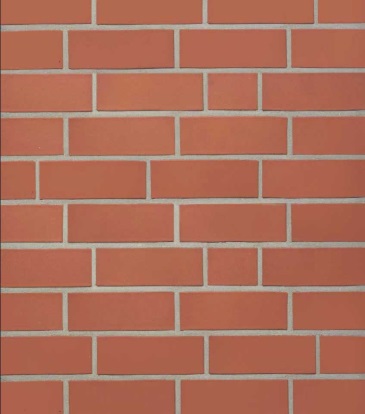 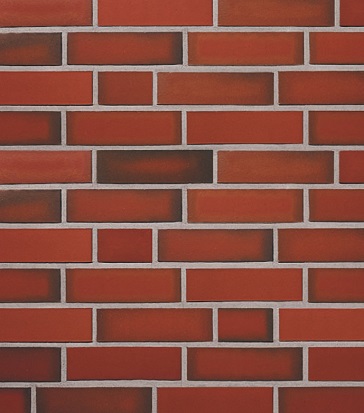 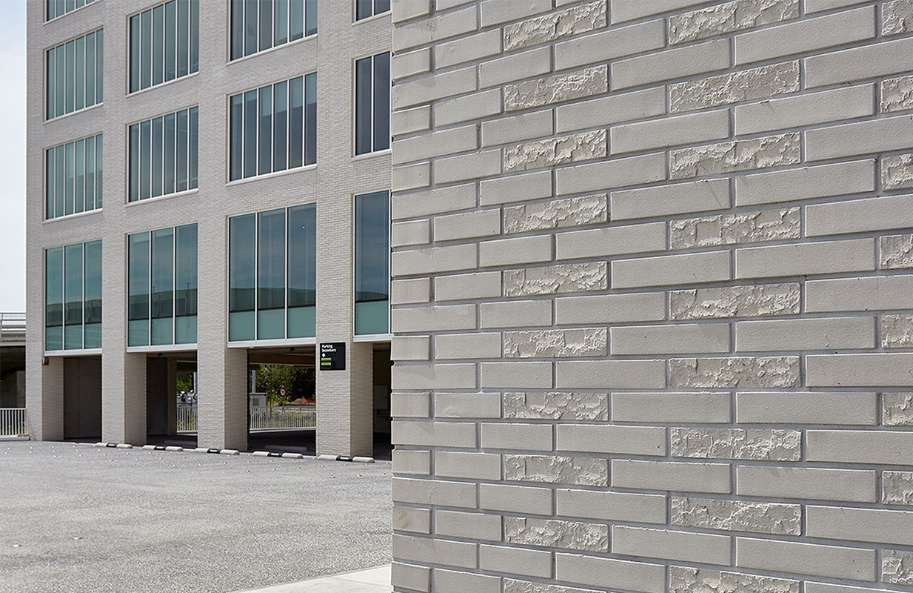 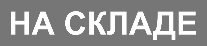 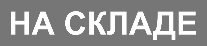 WESTERWALD rot, glatt
WESTERWALD bunt, glatt
Ассортимент клинкерной плитки NF 240 х 9 х 71мм (завод Bannberscheid).
УГЛОВОЙ ЭЛЕМЕНТ 
К КАЖДОЙ МОДЕЛИ!
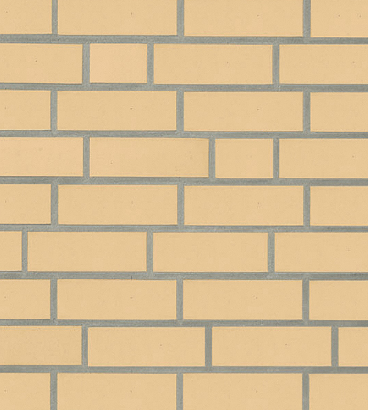 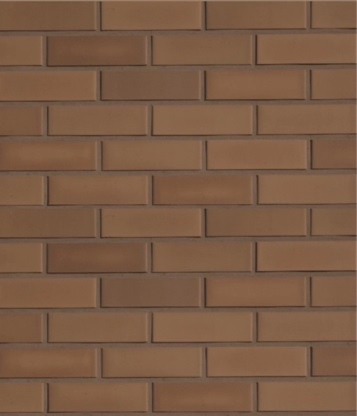 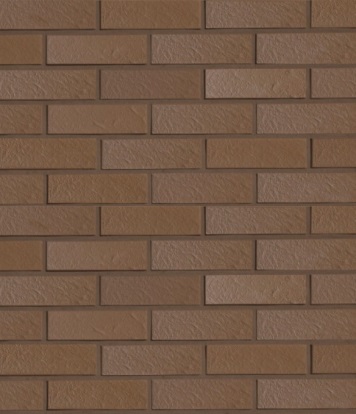 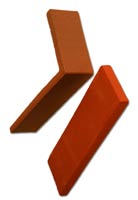 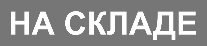 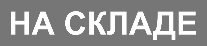 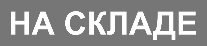 SORRENTO sand-weiss
BRAUN glatt
BRAUN genarbt
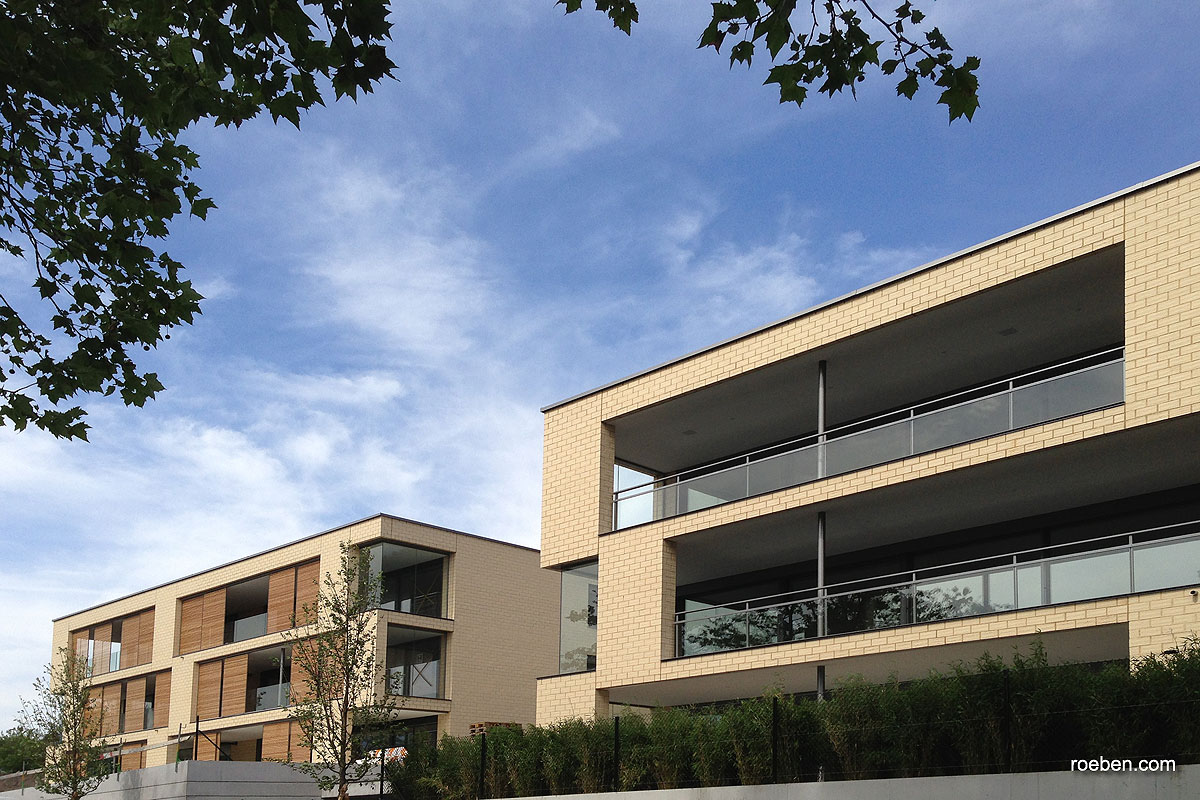 Реализованные объекты из клинкерной плитки NF 240 х 9 х 71мм.
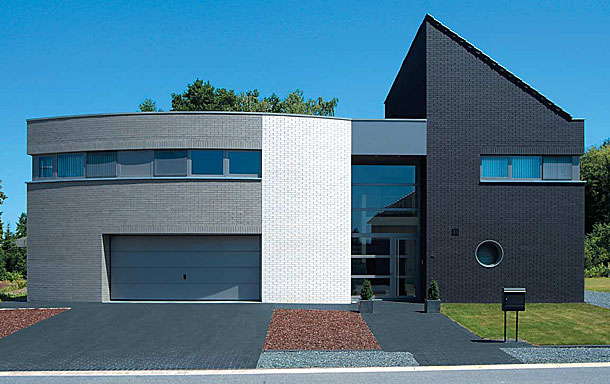 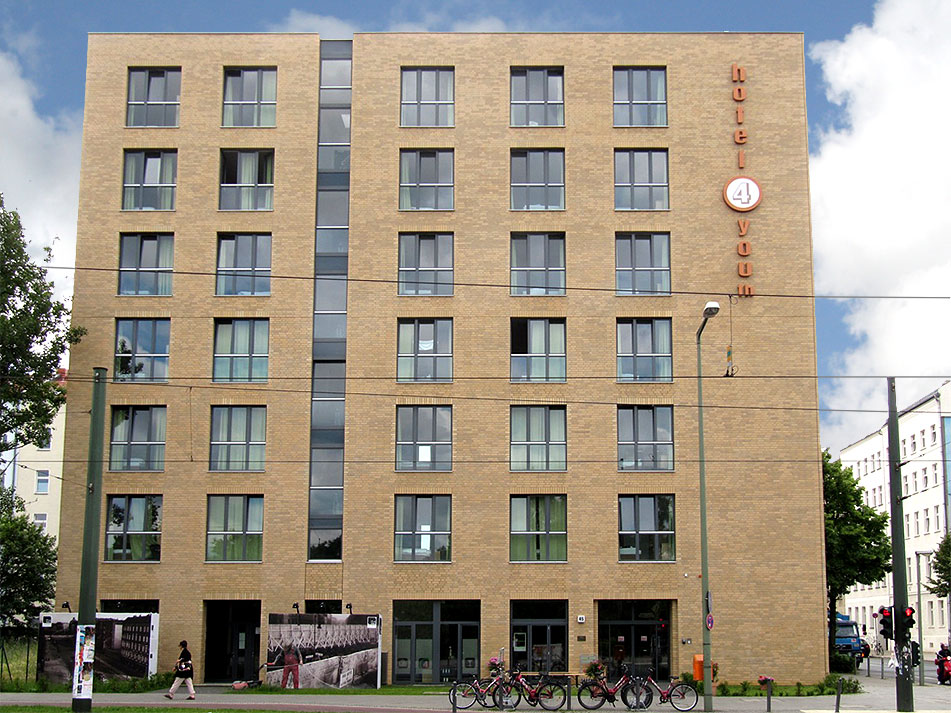 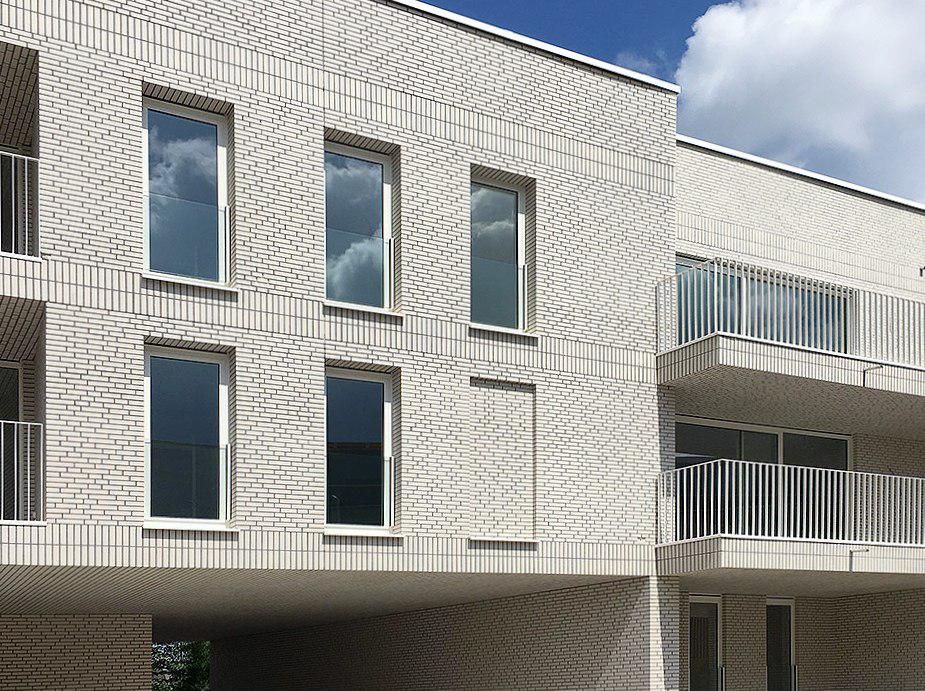 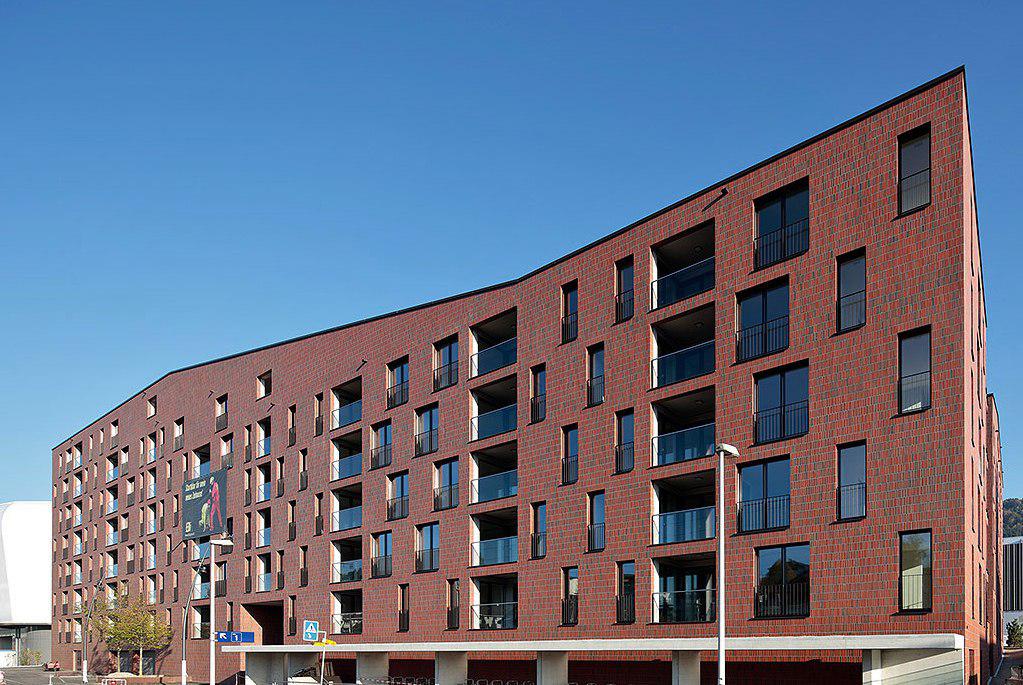 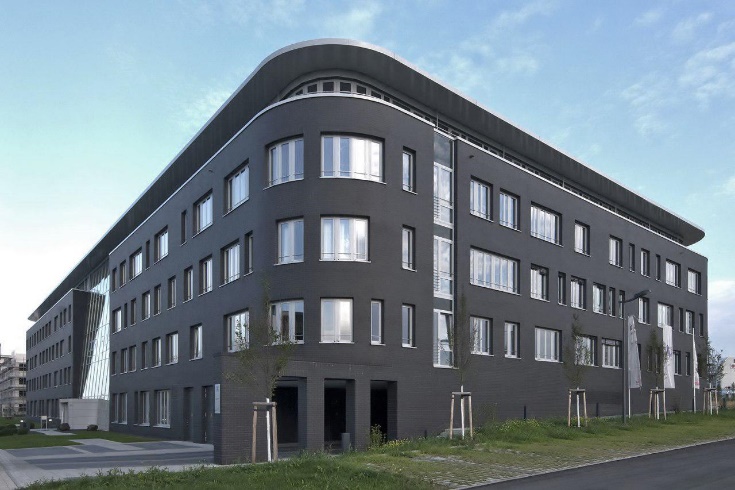 Ассортимент клинкерной плитки NF 240 х 14 х 71мм
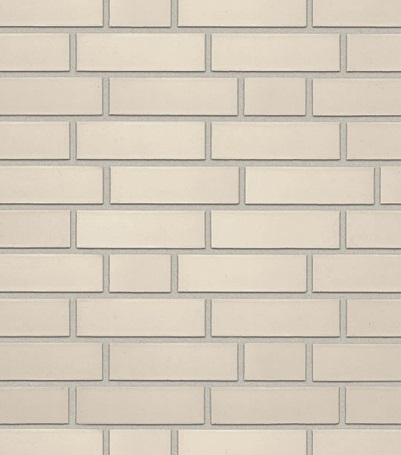 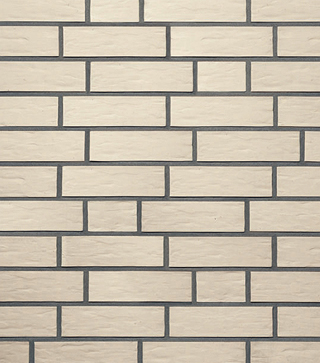 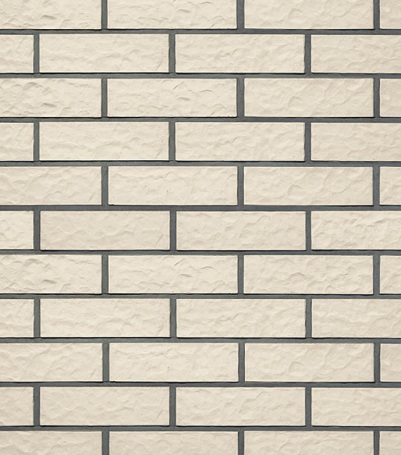 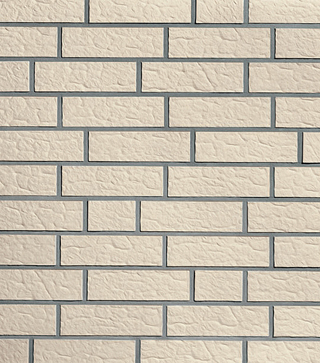 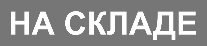 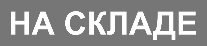 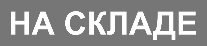 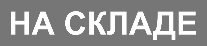 OSLO  perlweiβ, glatt
OSLO perlweiβ, genarbt
MONTBLANC perlweiβ
ISLAND perlweiβ
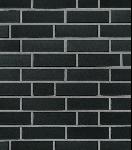 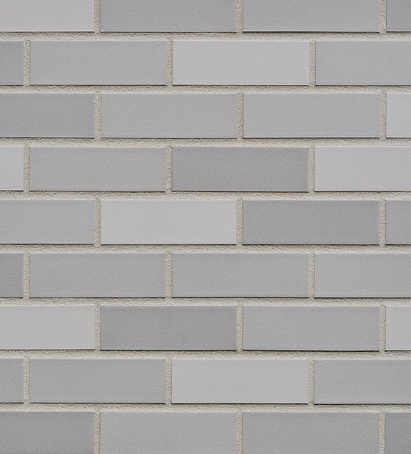 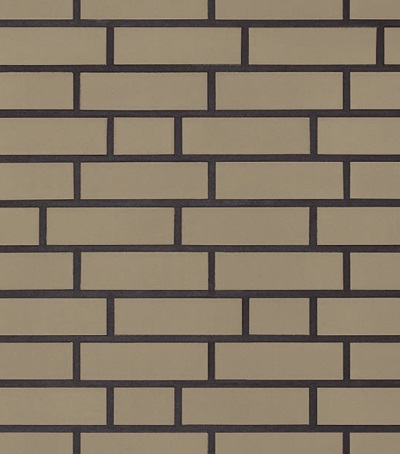 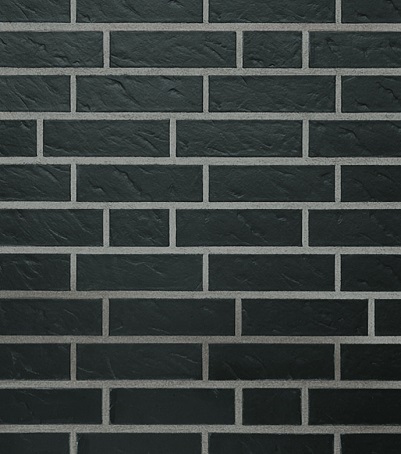 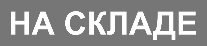 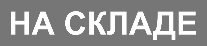 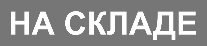 FARO schwarz-nuanciert,  geschiefert
FARO grau-nuanciert, 
glatt
FARO granit
FARO schwarz-nuanciert, glatt
Ассортимент клинкерной плитки NF 240 х 14 х 71мм (завод Bannberscheid).
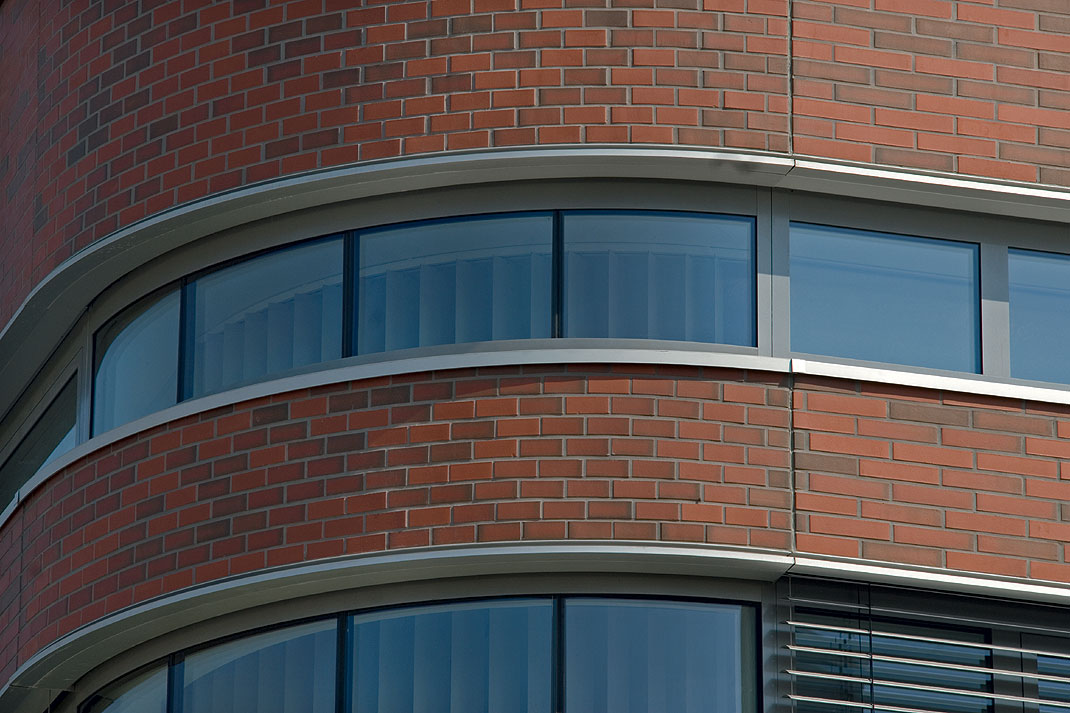 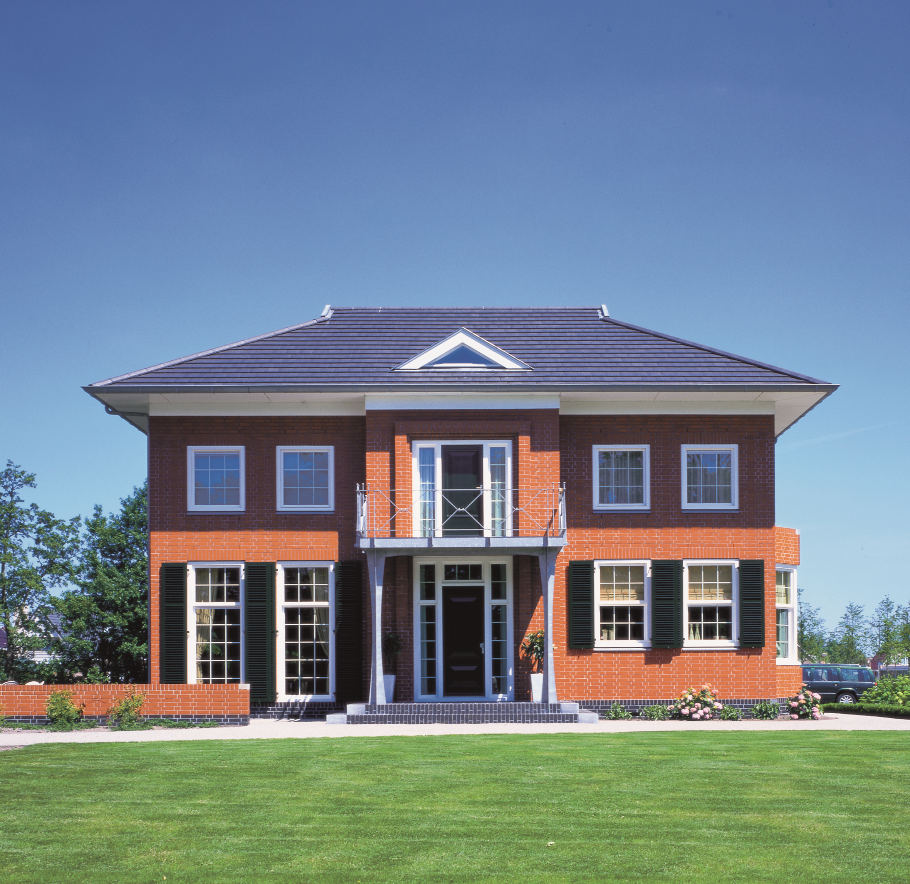 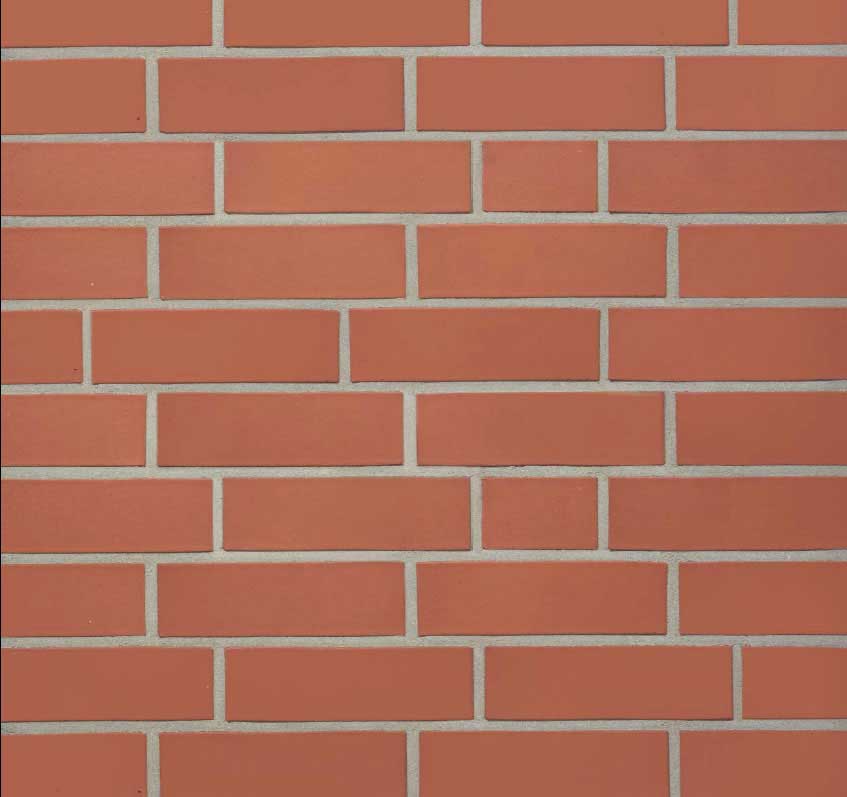 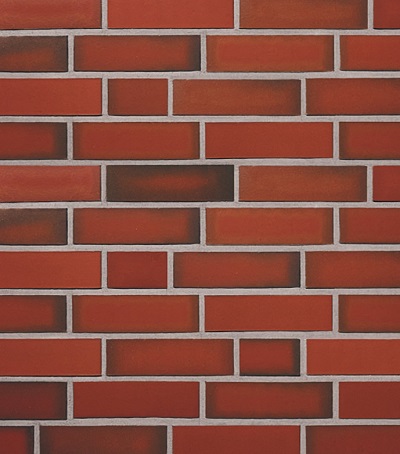 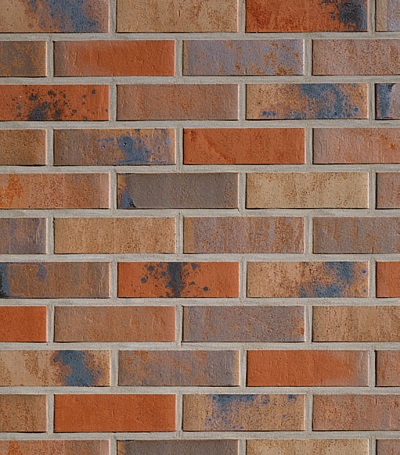 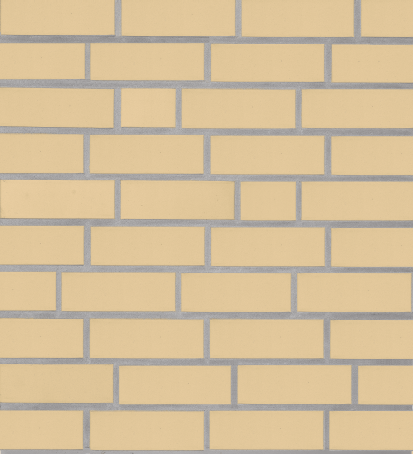 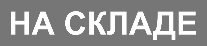 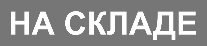 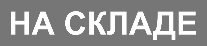 WESTERWALD bunt, 
glatt
TAUNUS schmelz-bunt
WESTERWALD rot, glatt
SORRENTO sand-weiβ
Ассортимент клинкерной плитки NF 240 х 14 х 71мм (завод Bannberscheid).
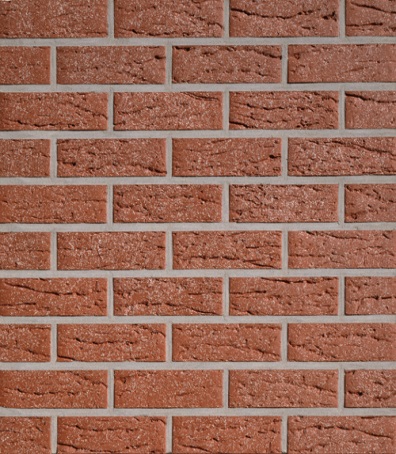 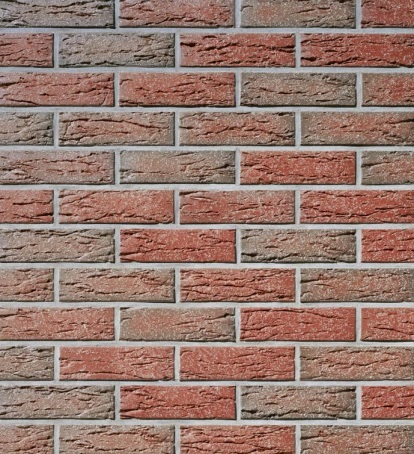 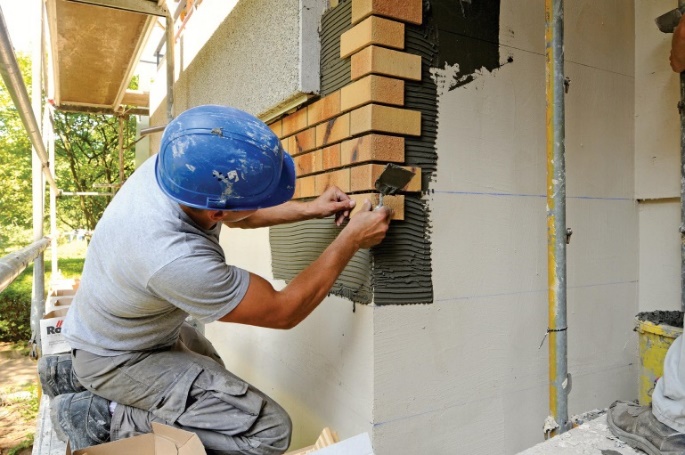 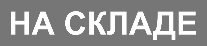 VOGTLAND rot
VOGTLAND bunt
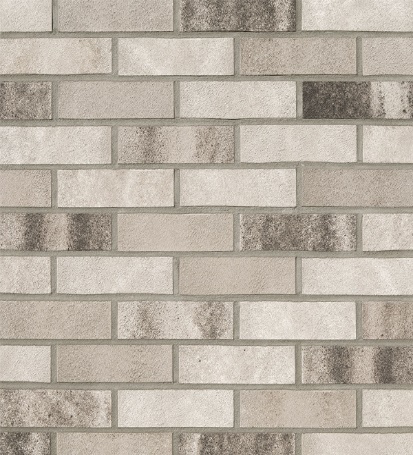 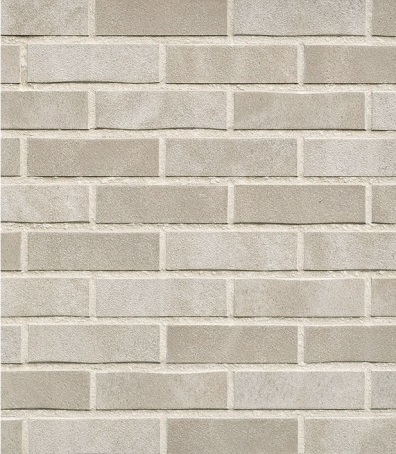 CALAIS
CALAIS carbon
Ассортимент клинкерной плитки NF 240 х 14 х 71мм (завод Bannberscheid).
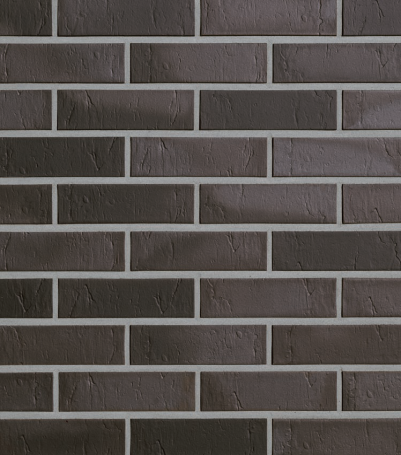 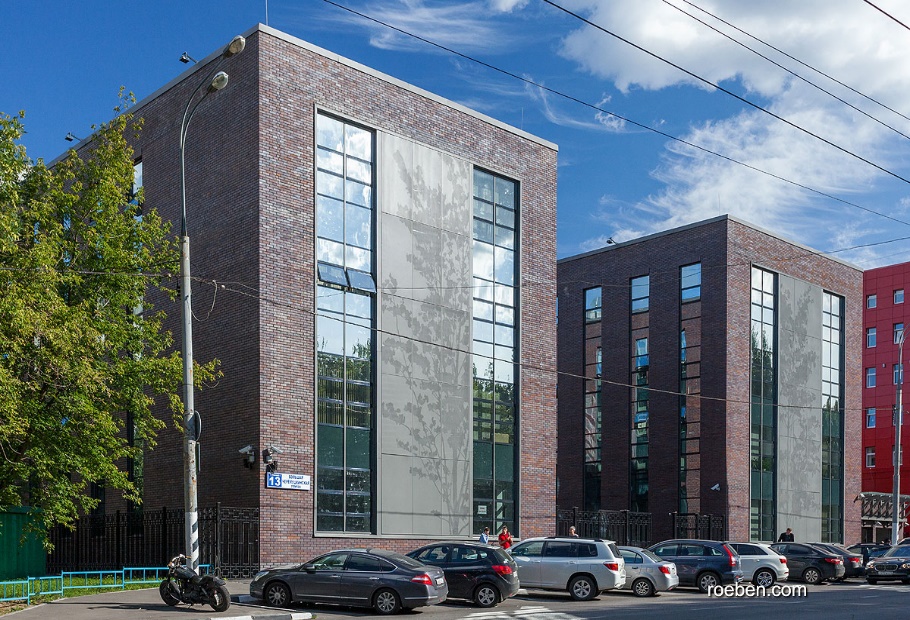 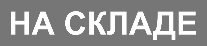 CHELSEA  basalt-bunt
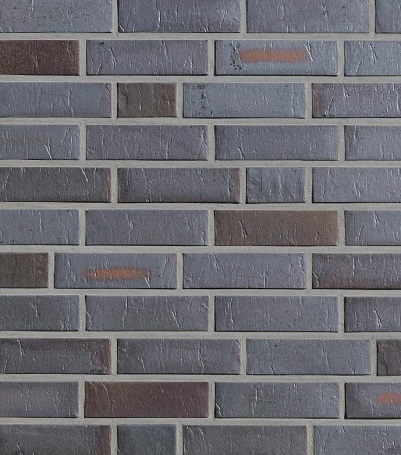 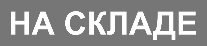 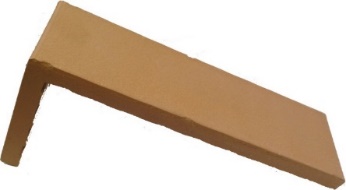 УГЛОВОЙ ЭЛЕМЕНТ К КАЖДОЙ МОДЕЛИ!
MANCHESTER
Реализованные объекты из клинкерной плитки NF 240 х 14 х 71мм.
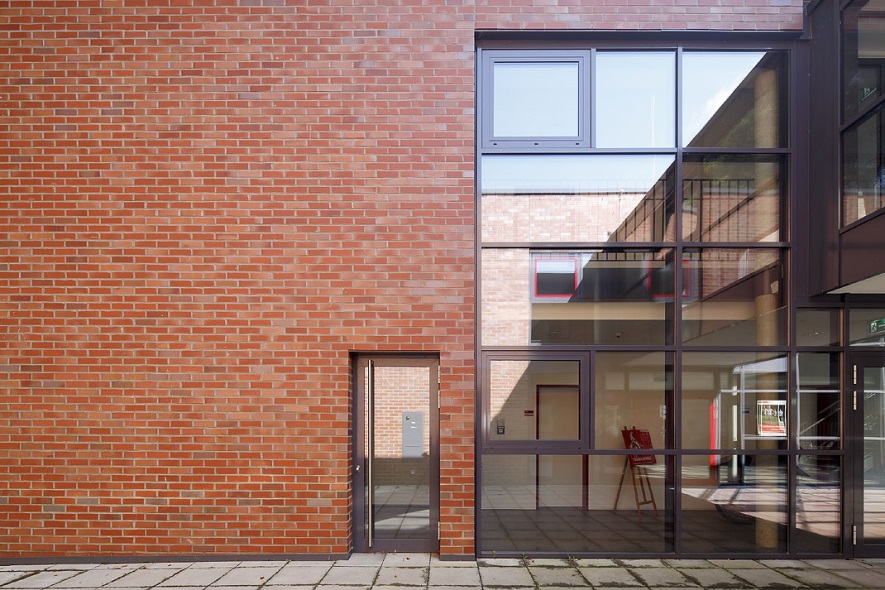 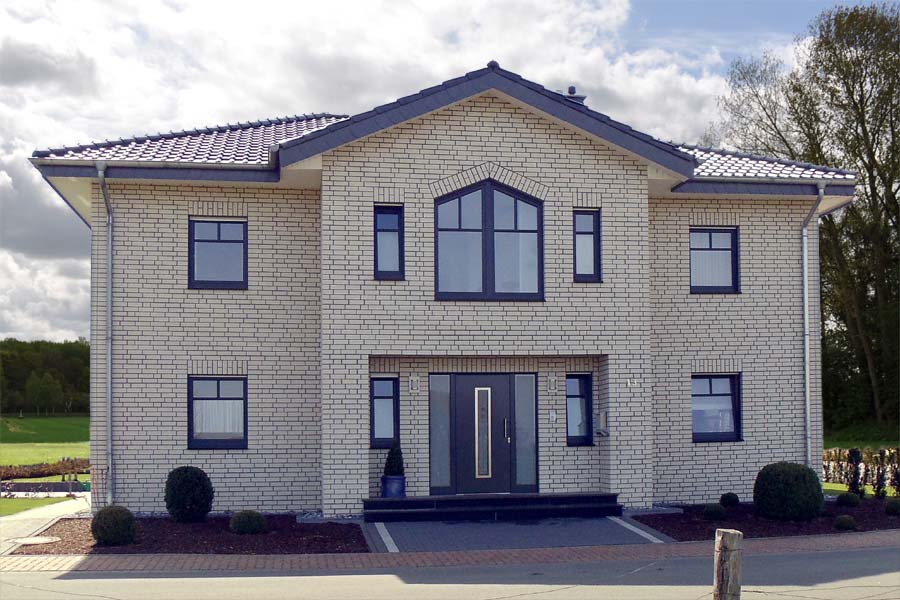 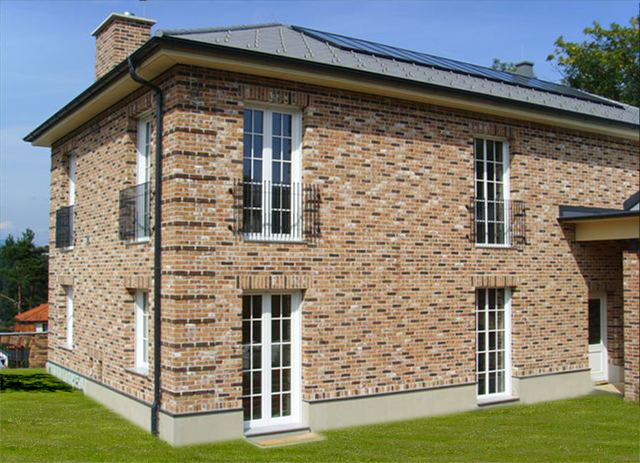 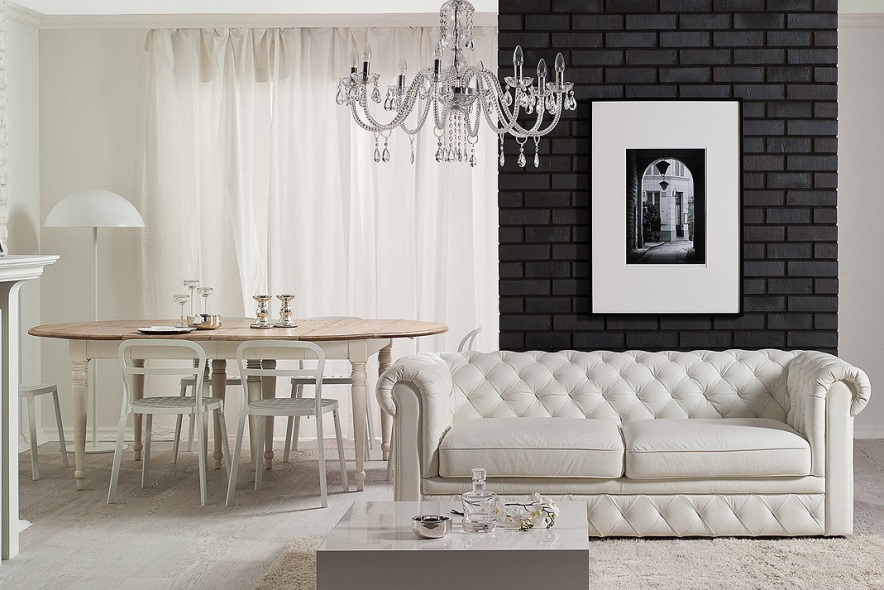 Клинкерная плитка коллекция MANUS NF 240 х 14 х 71мм
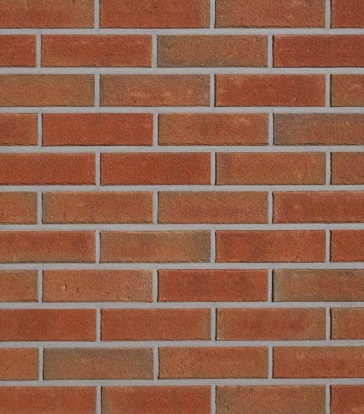 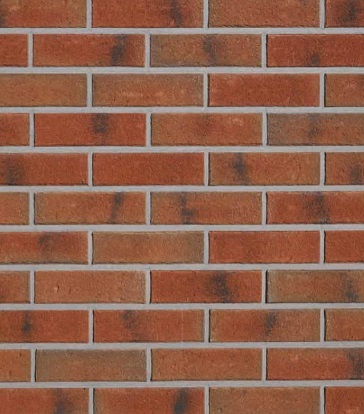 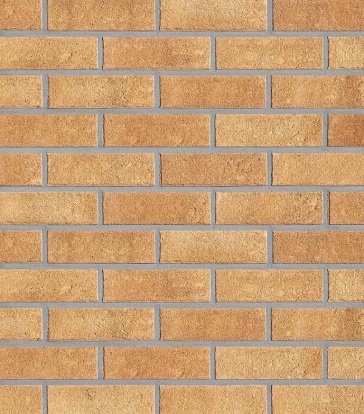 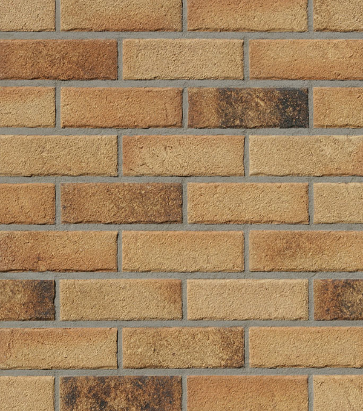 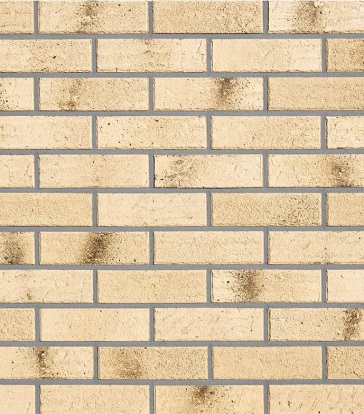 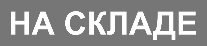 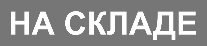 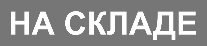 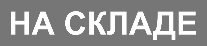 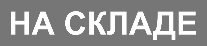 MANUS banda
MANUS banda carbon
MANUS tonga
MANUS tonga carbon
MANUS salina carbon
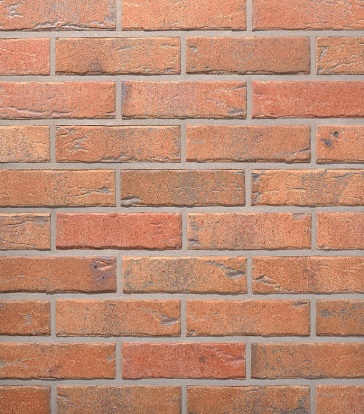 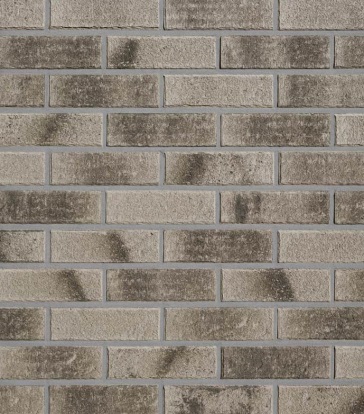 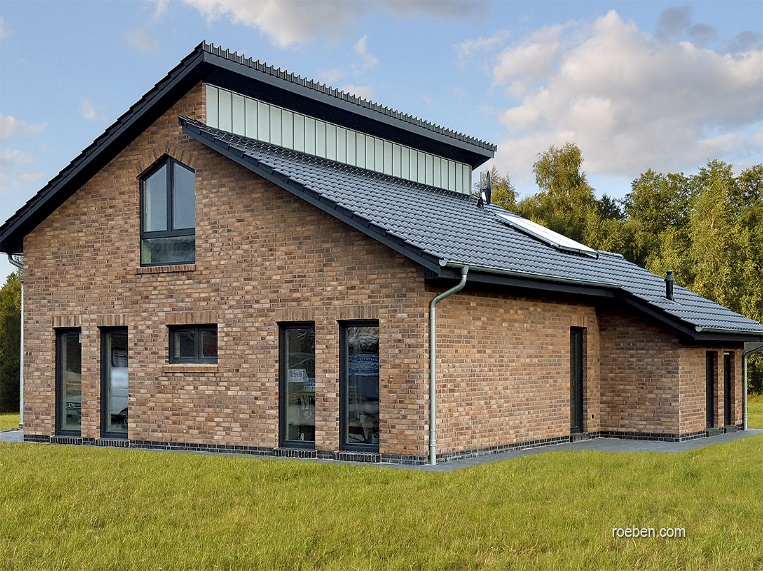 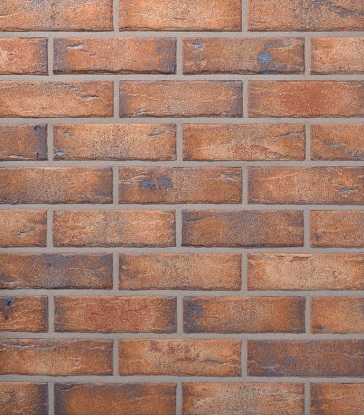 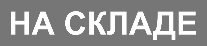 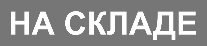 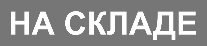 MANUS kyra carbon
MANUS java carbon
MANUS samoa
Реализованные объекты из плитки коллекции MANUS NF 240 х 14 х 71мм.
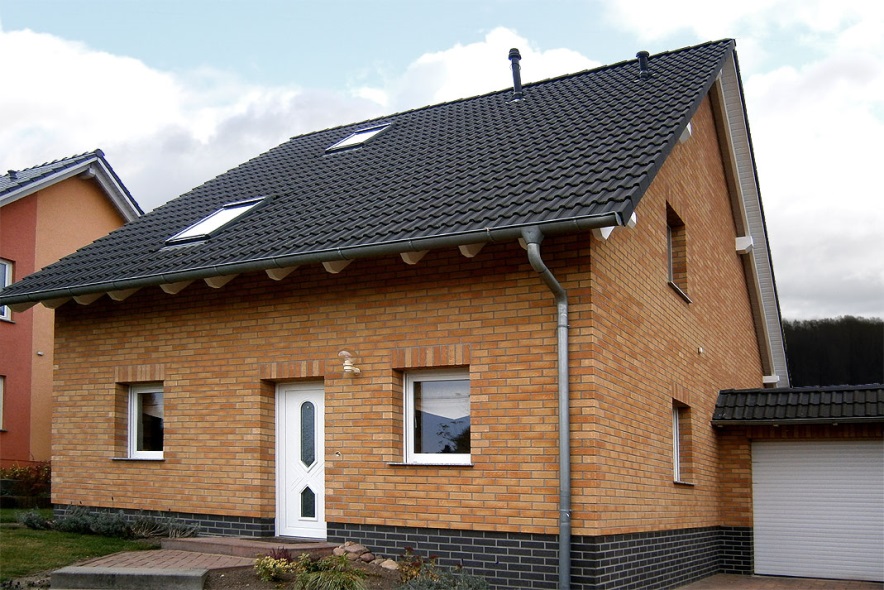 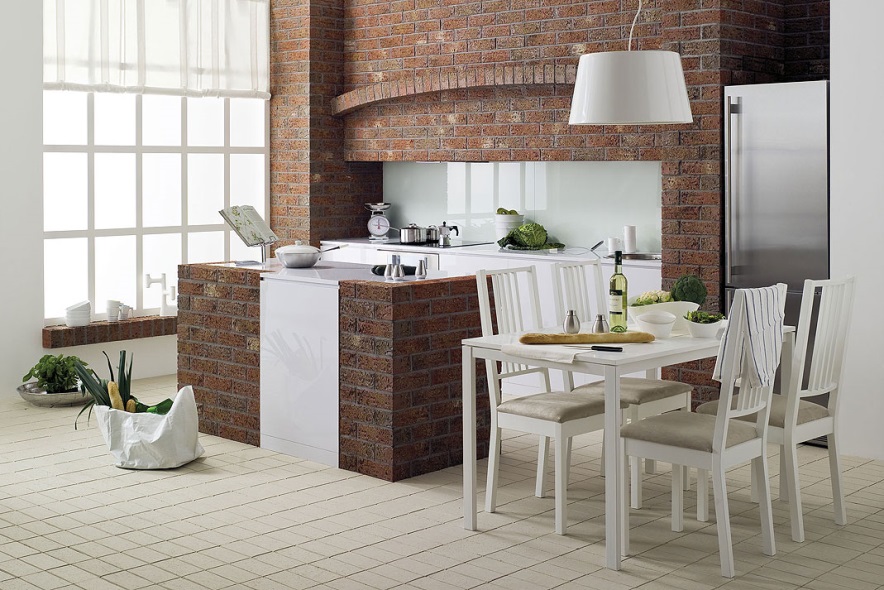 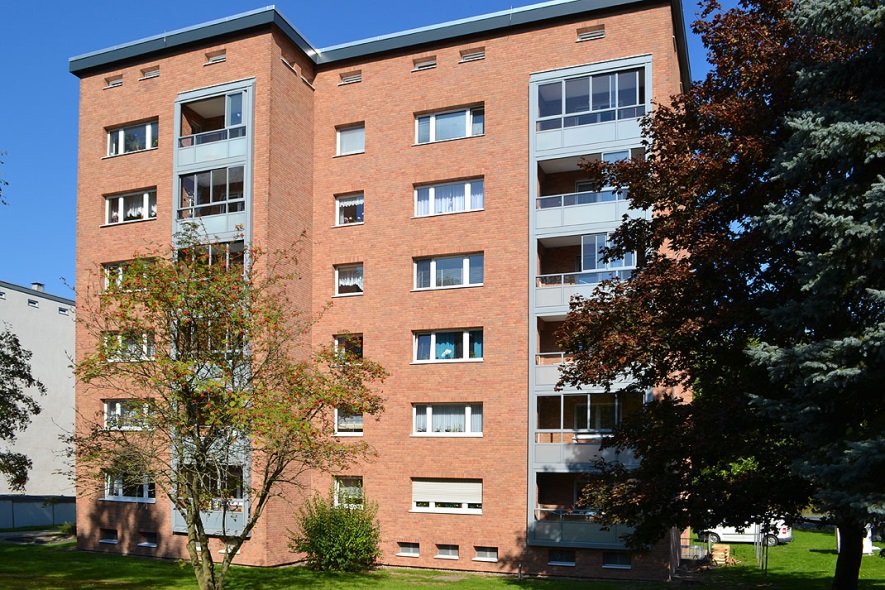 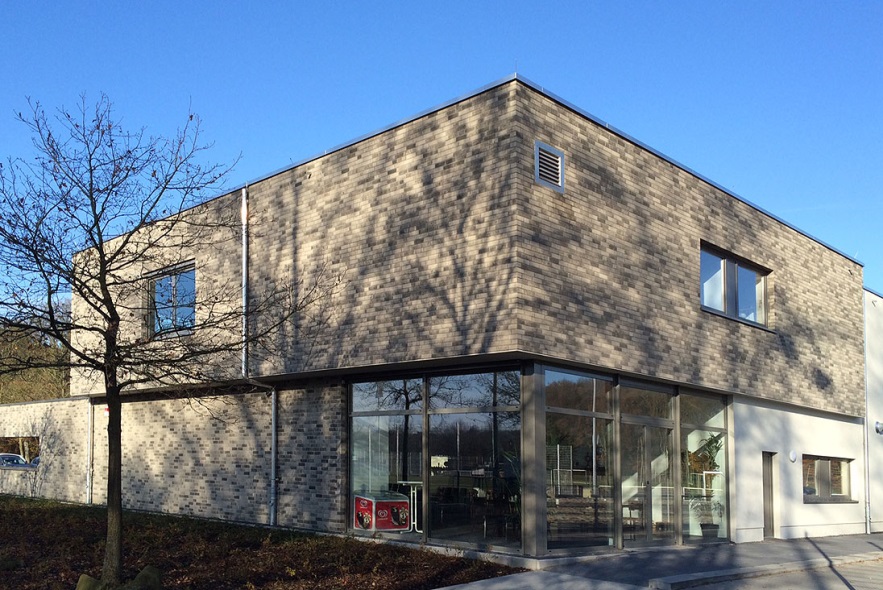 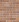 Клинкерная плитка коллекция AARHUS NF 240 х 14 х 71мм (завод Bannberscheid).
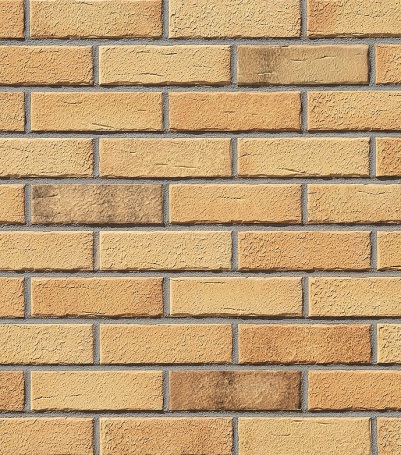 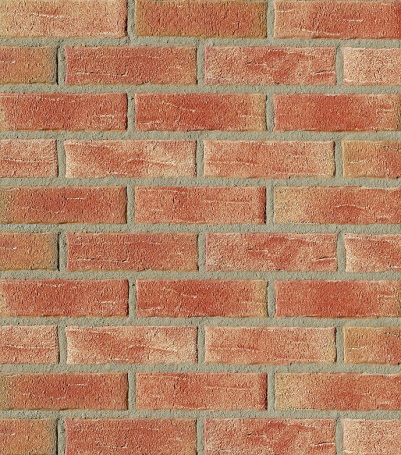 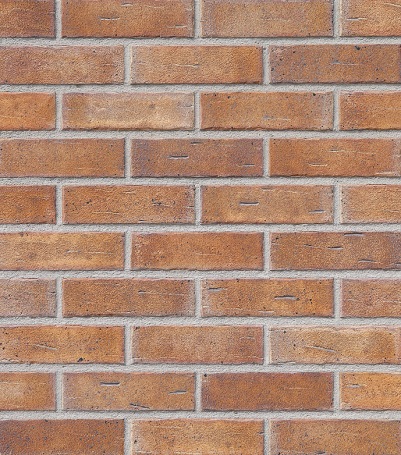 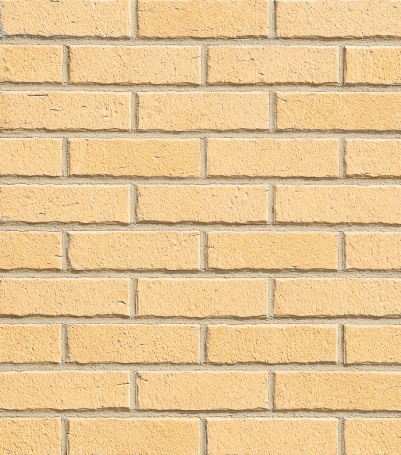 AARHUS blau-bunt
AARHUS gelb-bunt carbon
AARHUS rot-bunt
AARHUS sandweiß-bunt
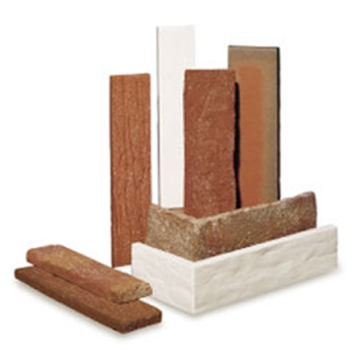 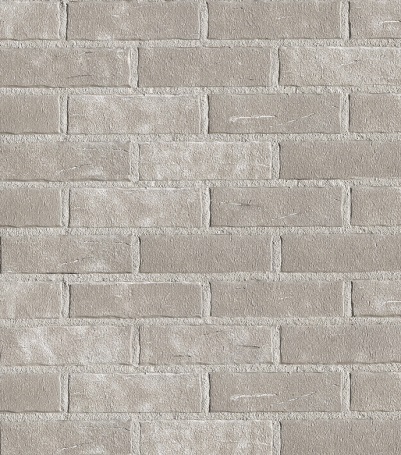 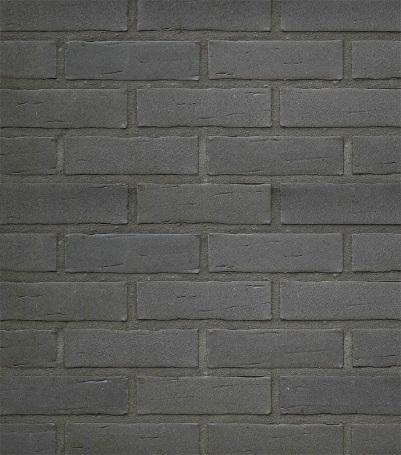 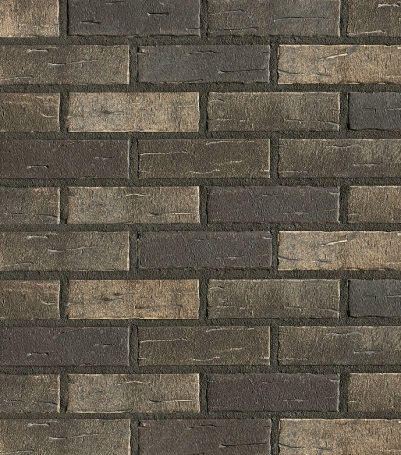 УГЛОВОЙ ЭЛЕМЕНТ 
К КАЖДОЙ МОДЕЛИ!
AARHUS silberschwarz
AARHUS anthrazit
AARHUS weißgrau
Ассортимент плитки ручной формовки NF 240 х 14 х 71мм (завод Querenstede).
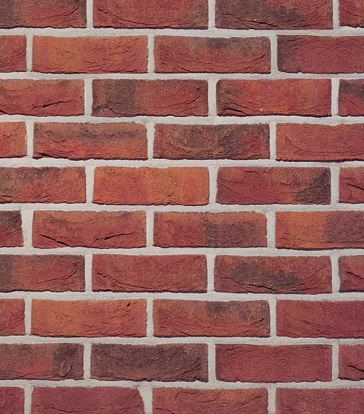 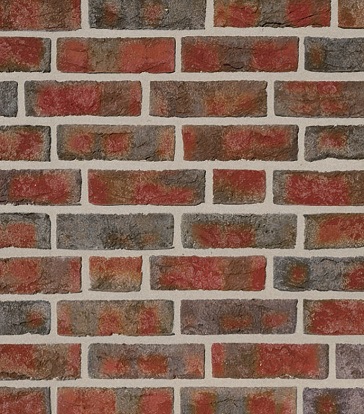 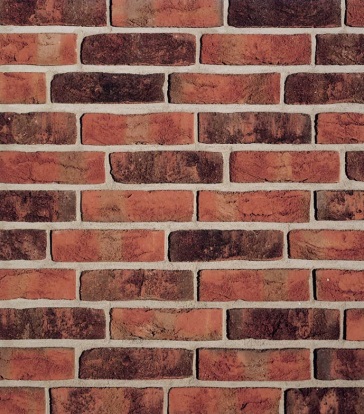 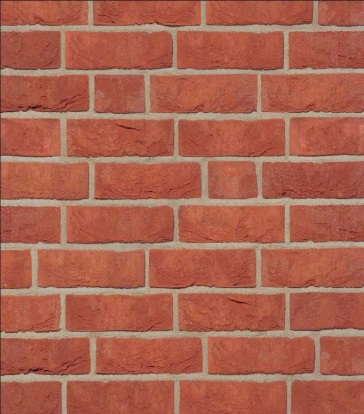 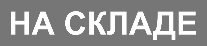 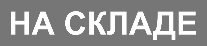 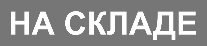 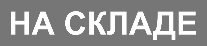 FORMBACK graphit bunt
FORMBACK buntgeflammt
FORMBACK hellrot-bunt
FORMBACK rot-braun
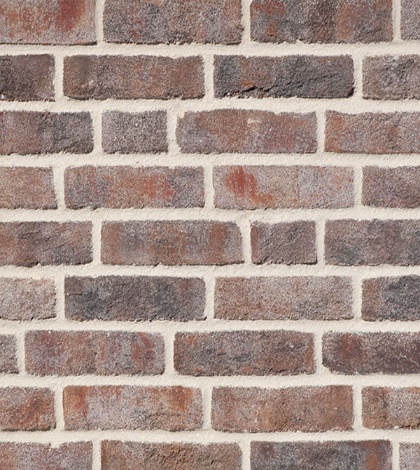 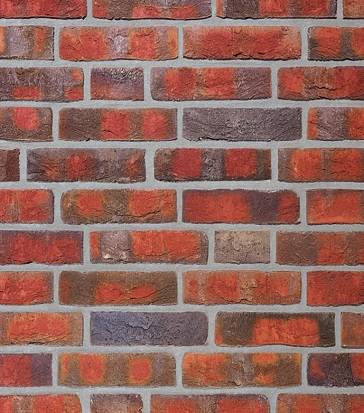 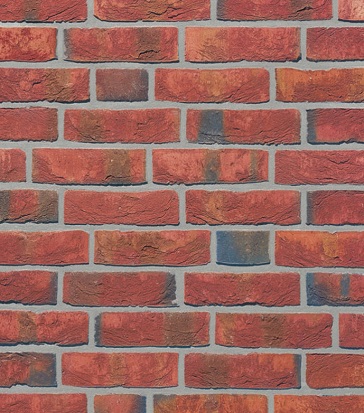 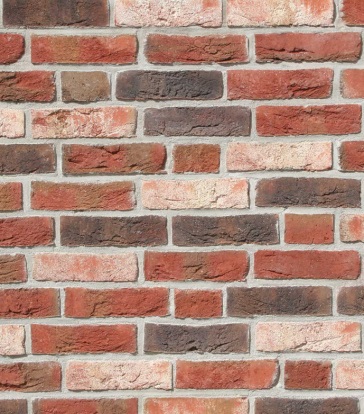 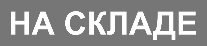 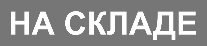 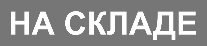 WASSERSTRICH buntgeflammt
WASSERSTRICH 
bunt-grau
WASSERSTRICH hellrot-bunt
DYKBRAND 
flämisch-bunt
Ассортимент плитки ручной формовки NF 240 х 14 х 71мм (завод Querenstede).
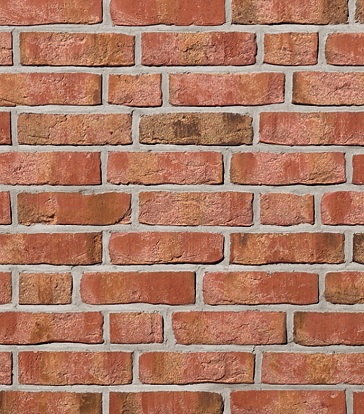 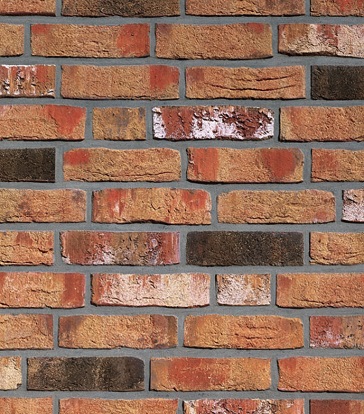 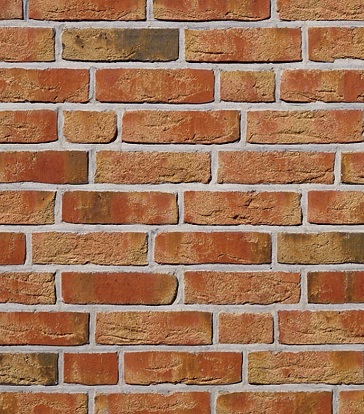 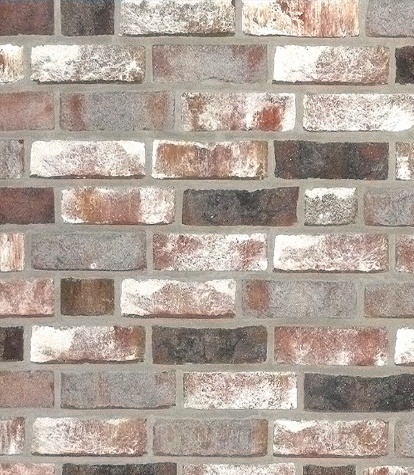 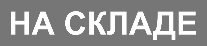 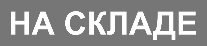 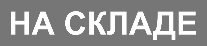 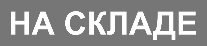 MOORBRAND sandgelb-bunt
GEESTBRAND felsgrau
MOORBRAND 
lehm-bunt
MOORBRAND 
torf-bunt
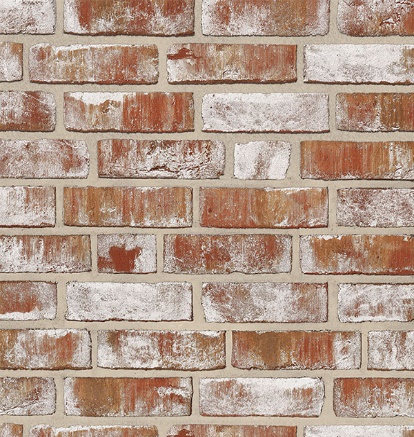 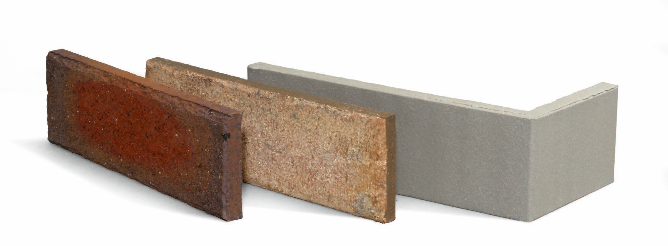 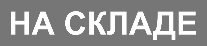 УГЛОВОЙ ЭЛЕМЕНТ К КАЖДОЙ МОДЕЛИ!
GEESTBRAND bunt-weiβ
Ассортимент плитки ручной формовки NF 240 х 14 х 71мм (завод Querenstede).
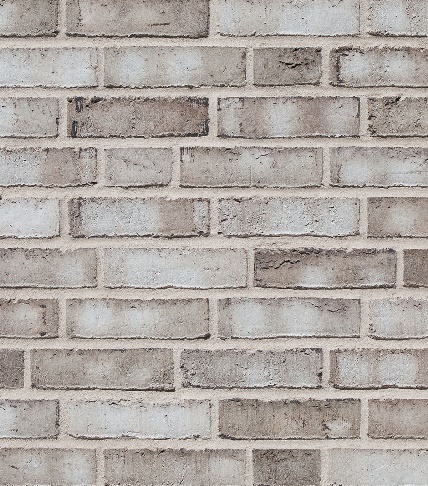 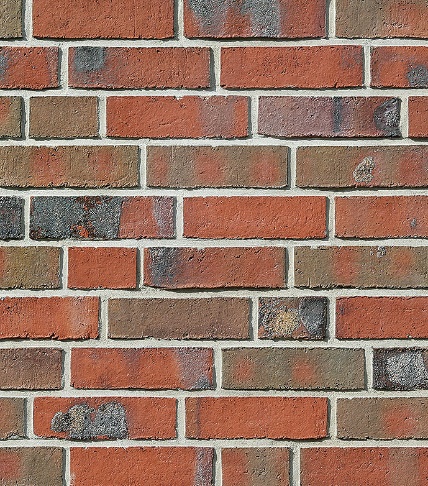 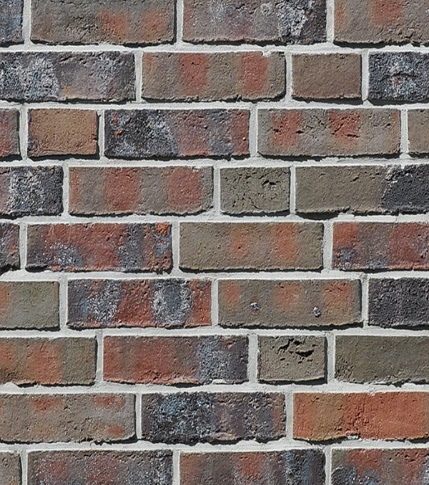 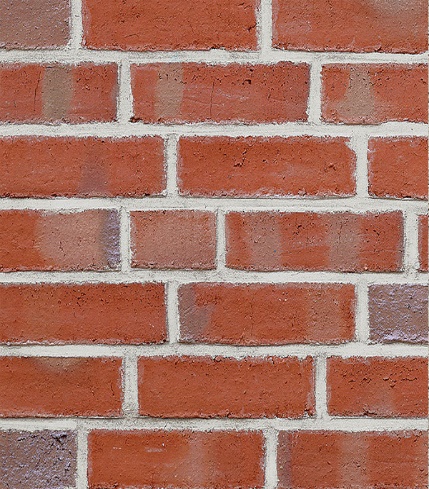 WIESMOOR hellrot 
bunt
WIESMOOR rotblau-
bunt
WIESMOOR hellgrau-
bunt
WIESMOOR kohle-bunt
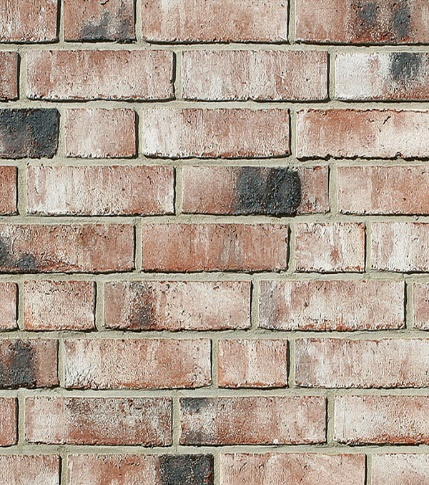 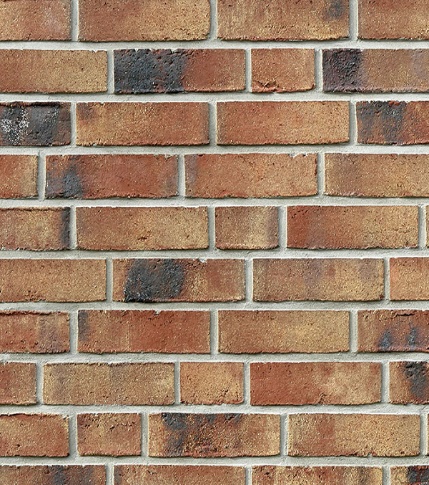 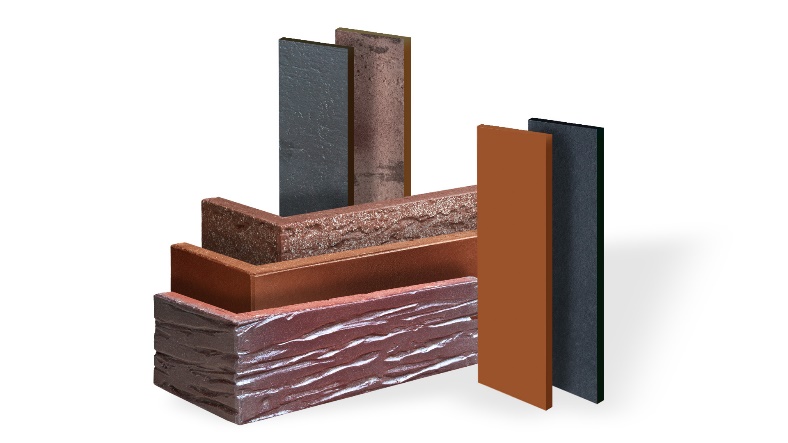 УГЛОВОЙ ЭЛЕМЕНТ К КАЖДОЙ МОДЕЛИ!
WIESMOOR kohle-weiss
WIESMOOR erd-bunt
Ассортимент клинкерной плитки NF 240 х 14 х 71мм (завод Querenstede).
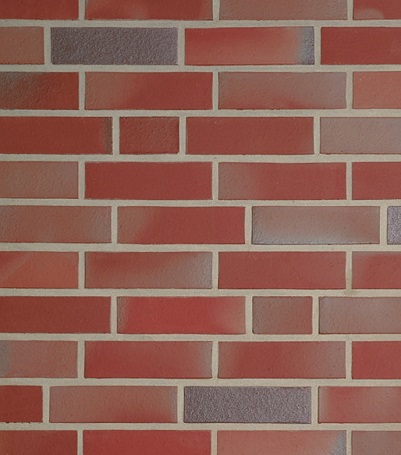 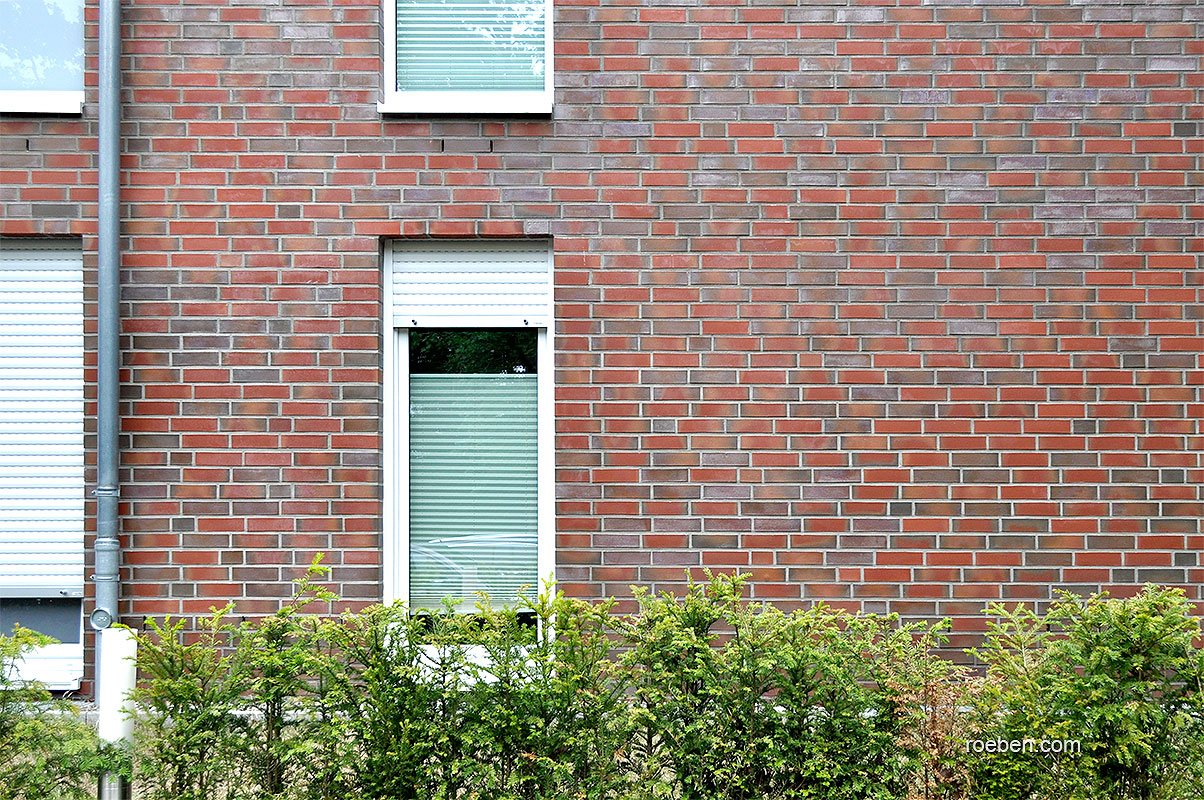 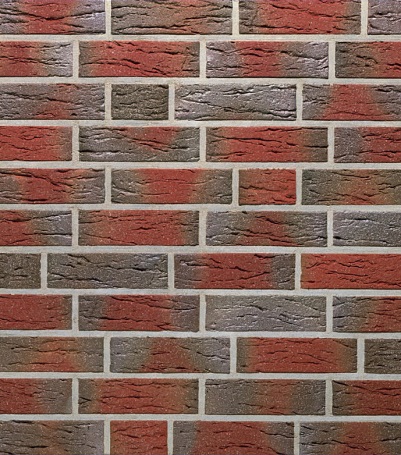 FILSUM vulcan-bunt
JEVER friesisch-bunt
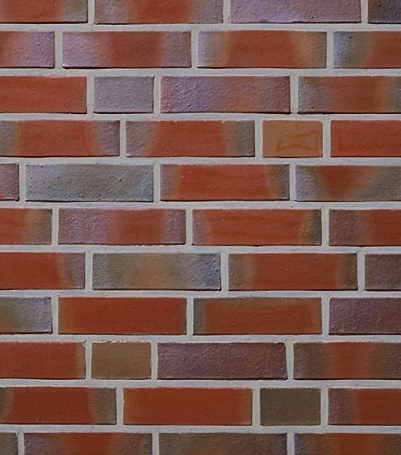 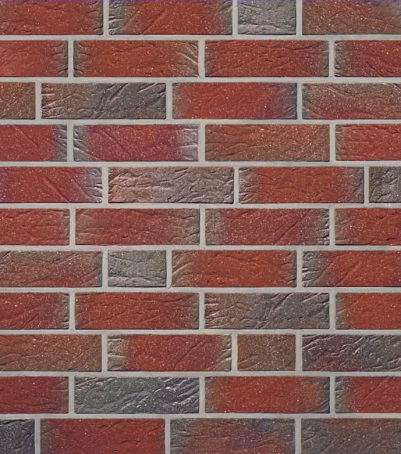 GREETSIEL friesisch-bunt, glatt
GREETSIEL friesisch bunt, genarbt /besandet
Коллекция глазурованной плитки RŐBEN.
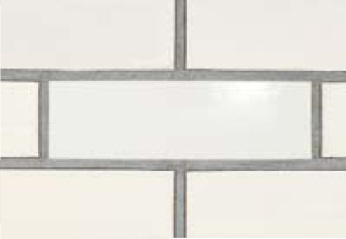 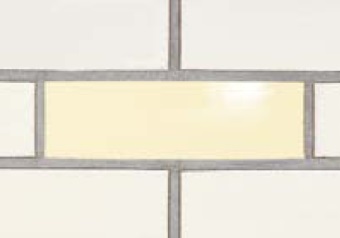 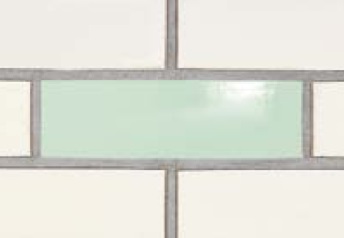 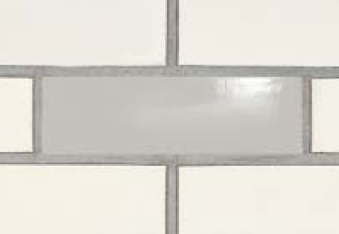 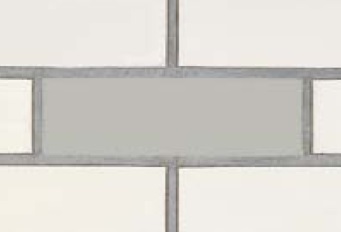 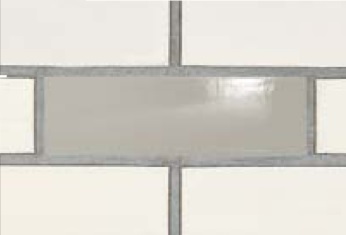 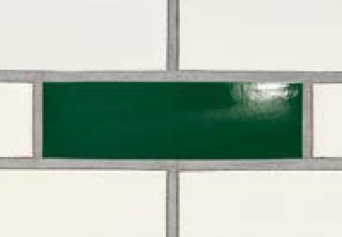 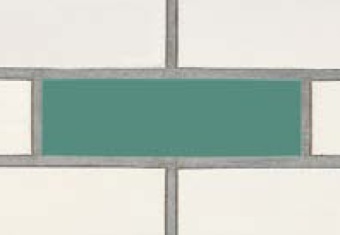 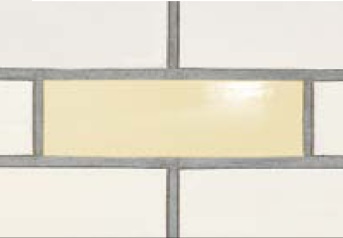 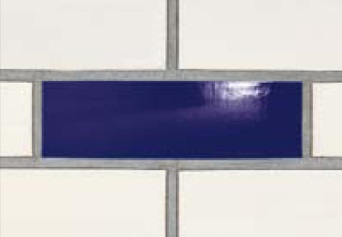 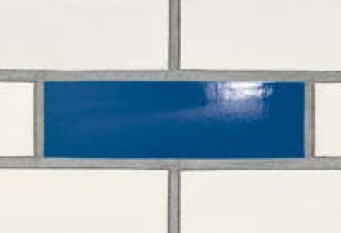 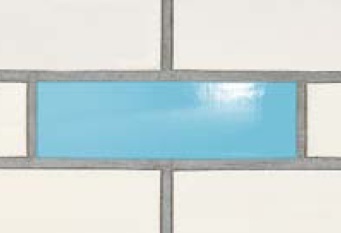 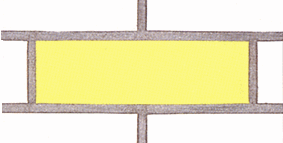 Цены и сроки поставки – по запросу.
УГЛОВОЙ ЭЛЕМЕНТ К КАЖДОЙ МОДЕЛИ!
Сравнение плитки ручной формовки и плитки под ручную формовку.
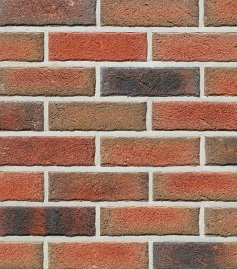 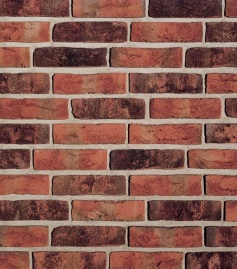 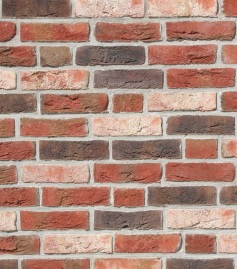 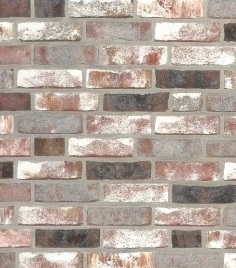 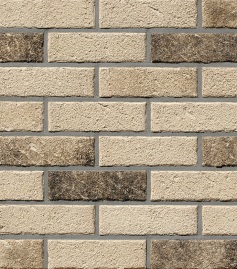 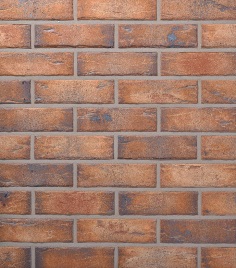 Важная роль цвета швов.
Часто при выборе подходящего кирпича недооценивается второй, очень важный аспект оформления фасада: сильное воздействие цвета швов. Будь это светлый, серый цементный или темный - один и тот же кирпич выглядит по-разному в зависимости от швов. Наш совет: внимательно отнеситесь к выбору цвета швов. Возможно, придется принять в расчет подбор цвета строительного раствора в соответствии с цветом кирпича, например, красный и оранжевый? Также глубина лежащего шва меняет внешнее воздействие фасадной поверхности благодаря более сильному теневому эффекту. Вы можете попросить каменщика сделать пробную расшивку швов на небольшом участке фасада. Если же Вам не понравится такой вариант, раствор можно быстро удалить.
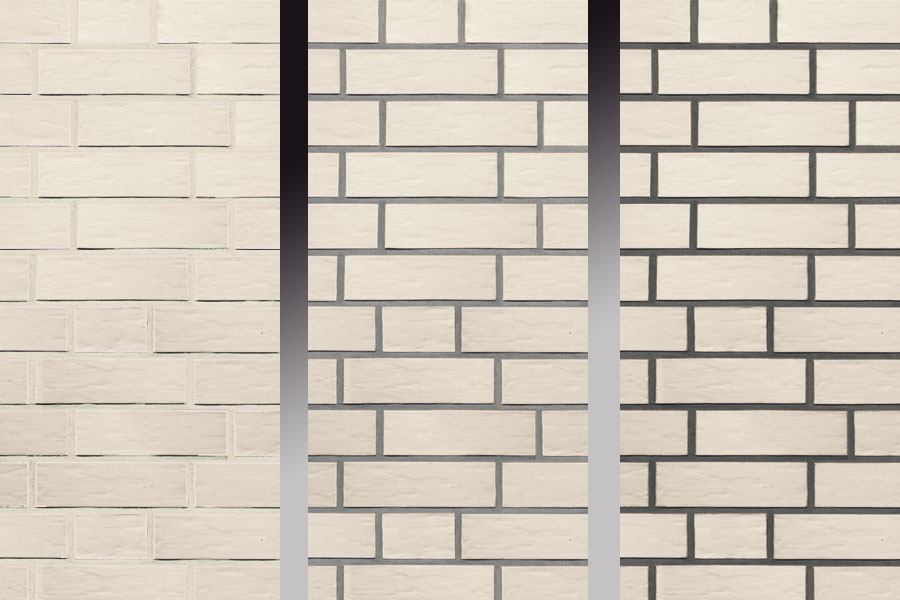 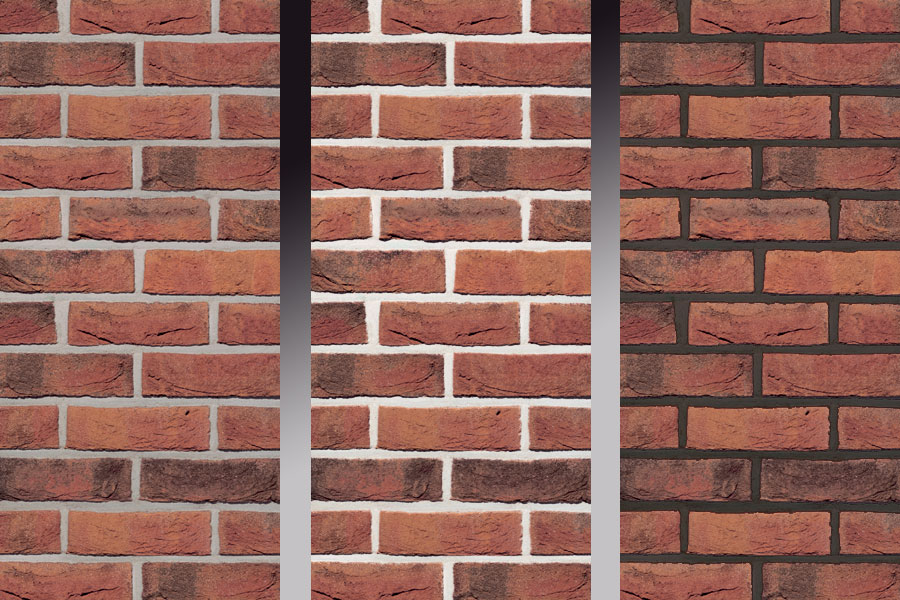 Реализованные объекты из плитки коллекции ручной формовки NF 240 х 14 х 71мм.
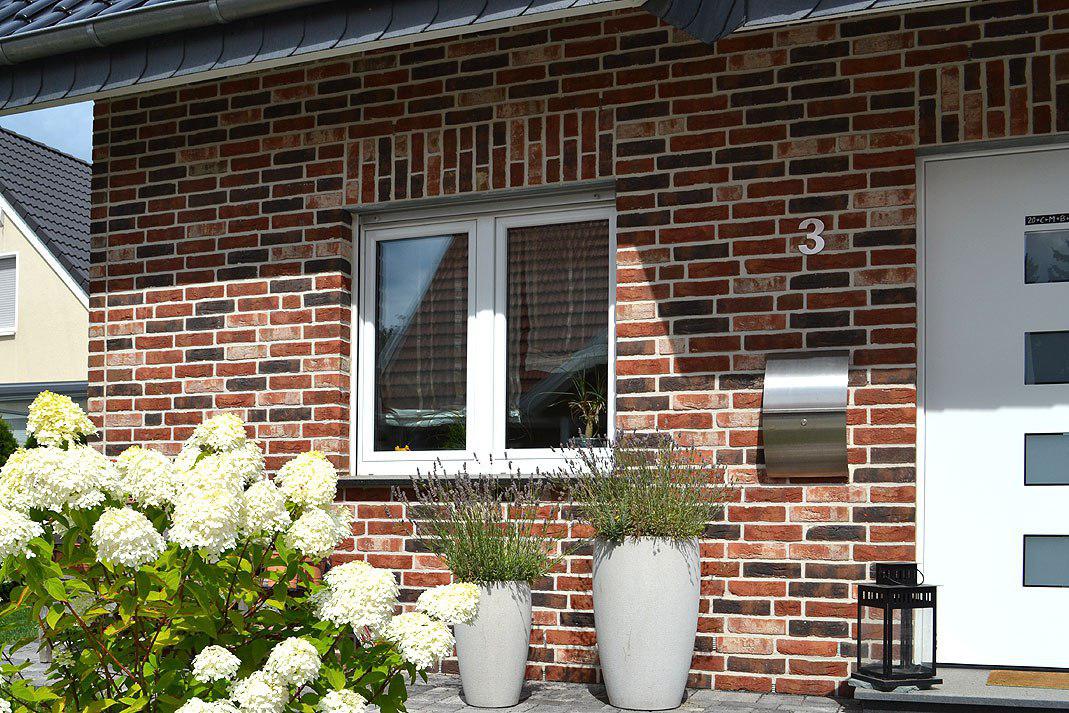 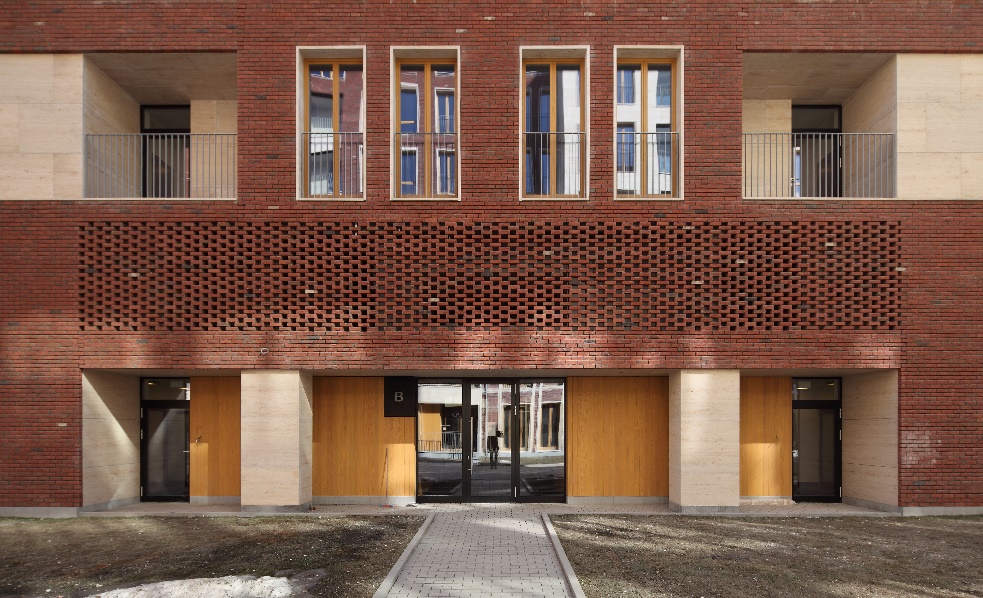 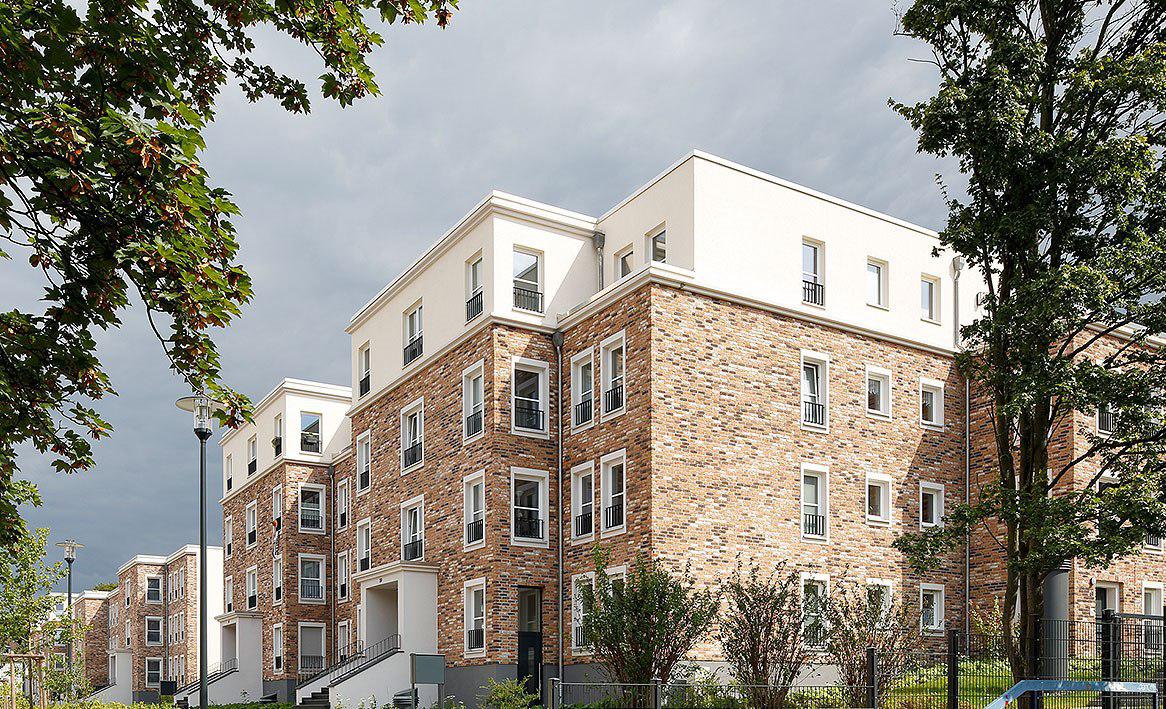 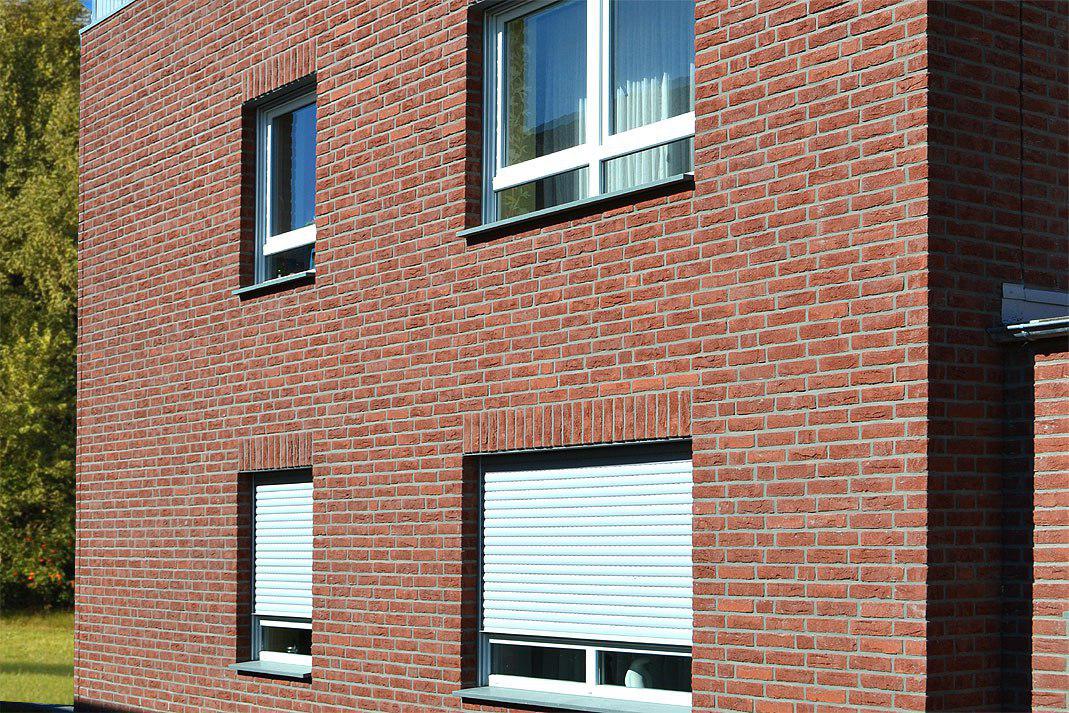 Сертификаты на продукцию RŐBEN.
Вся продукция RŐBEN поставляемая на территорию РФ имеет сертификаты соответствия.
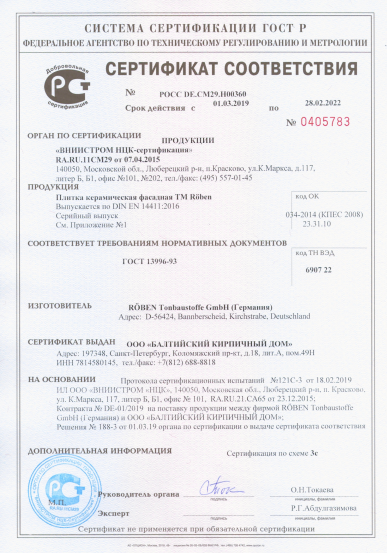 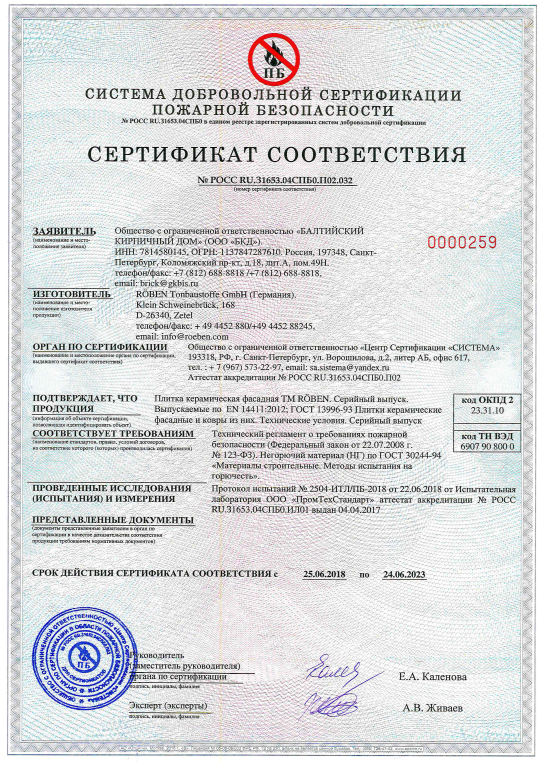 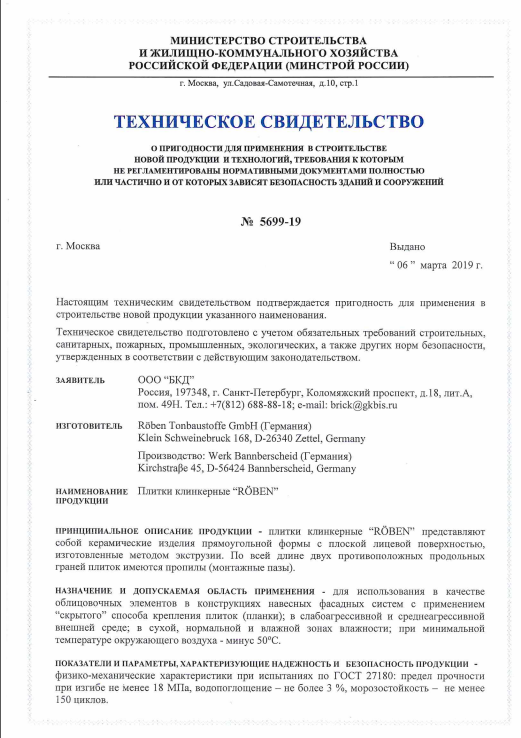 Все сертификаты 
можно скачать на 
сайте www.roben.ru
Маркетинговая поддержка продаж - сайт.
На главной странице сайта www.roben.ru вы можете видеть весь ассортимент продукции.
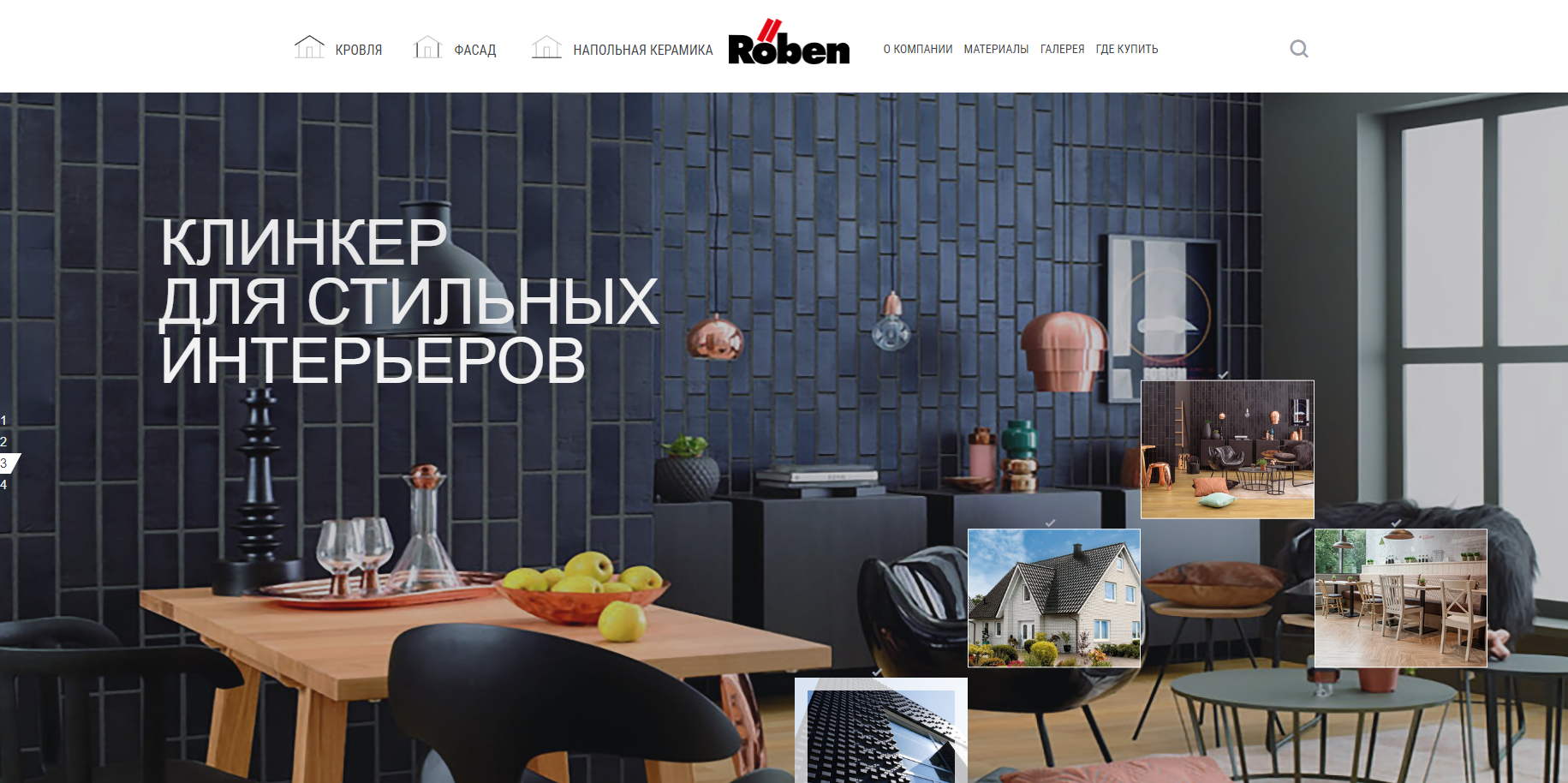 Маркетинговая поддержка продаж - сайт.
В разделе «Где купить» размещен перечень адресов официальных дилеров ТМ Roben в России, тем самым сайт сделает рекламу розничных точек продаж. И перенаправляет клиента на ваш-интернет ресурс в раздел продукции Roben.
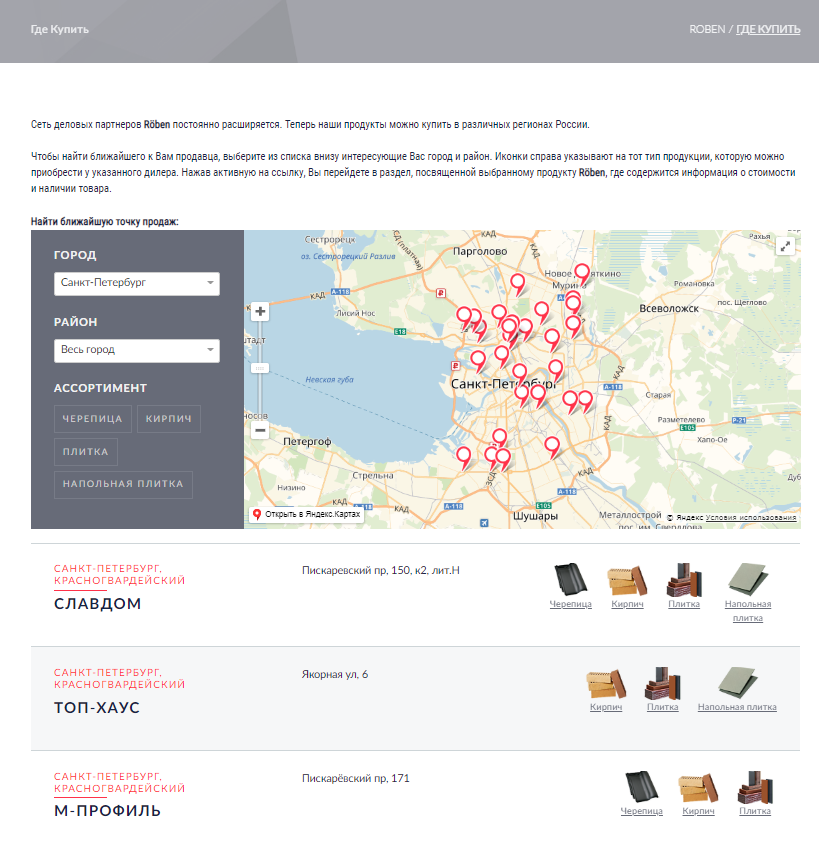 Маркетинговая поддержка продаж - обучение.
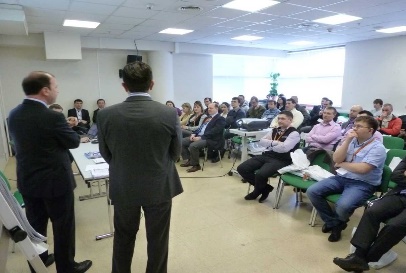 В рамках обучающих программ проводятся следующие мероприятия:

Семинары  - наши менеджеры приезжают и проводят обучение по линейке продуктов RŐBEN.

Поездки на заводы – наши зарубежные партнеры проводят выездные обучения непосредственно на заводах в Германии и Польше. 

Выставки –   компания RŐBEN принимает участие в специализированных выставках  в Европе и России.
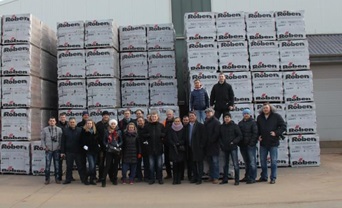 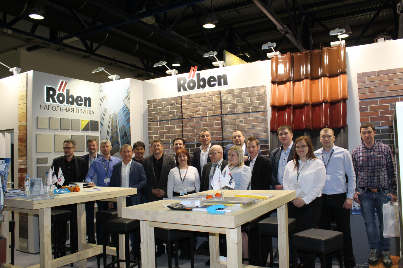 Маркетинговая поддержка продаж. Рекламные материалы.
В рамках маркетинговой поддержки мы готовы предоставить различные рекламные материалы по продукции RŐBEN.
Фотобанк всего ассортимента и реализованных объектов, буклеты в формате pdf, а также многие другие материалы предоставляются по запросу в электронном виде.Раздаточные материалы в бумажном виде доставляются в точку продаж по требованию.
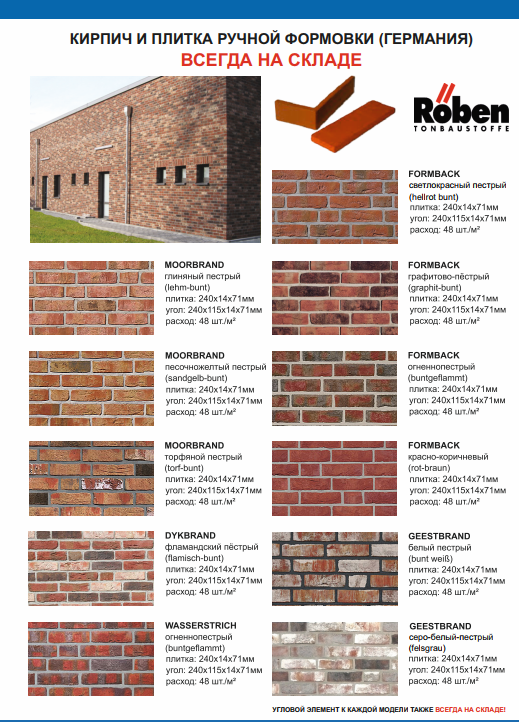 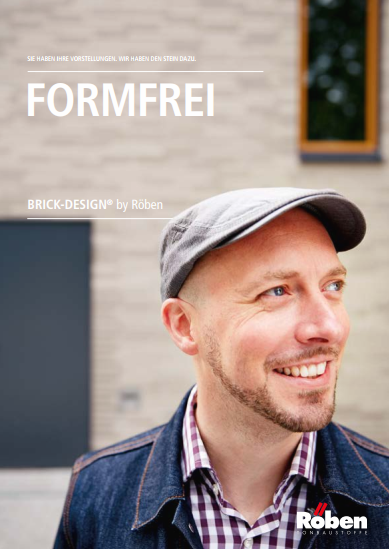 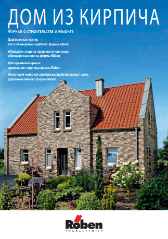 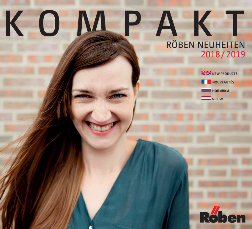 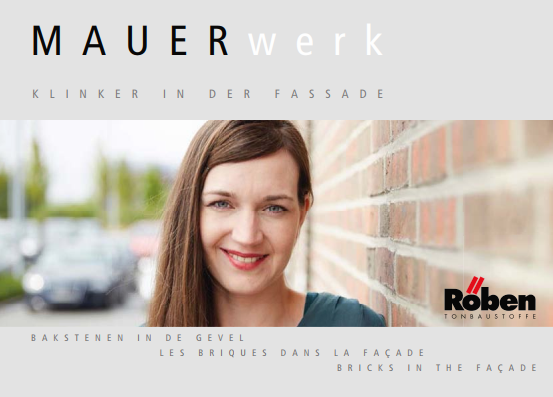 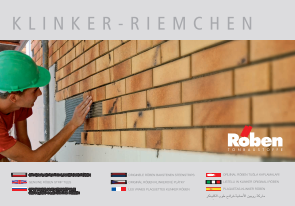 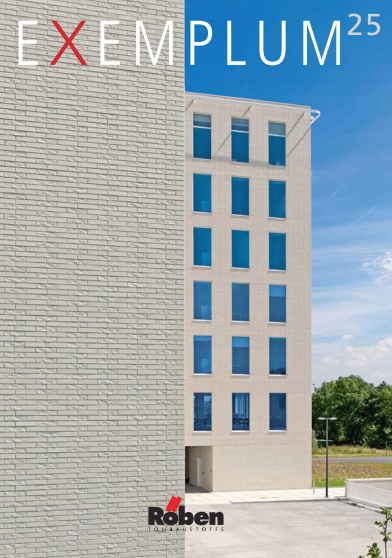 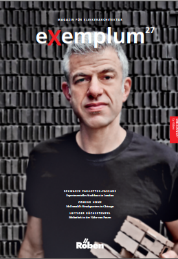 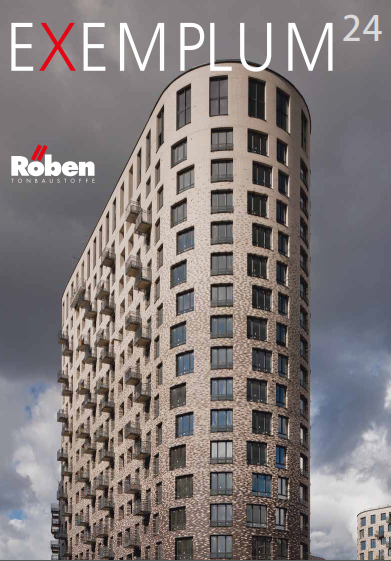 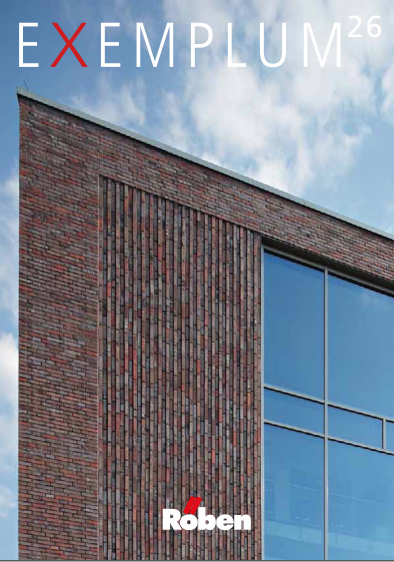 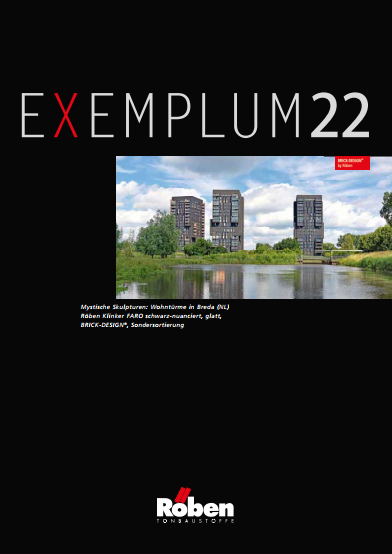 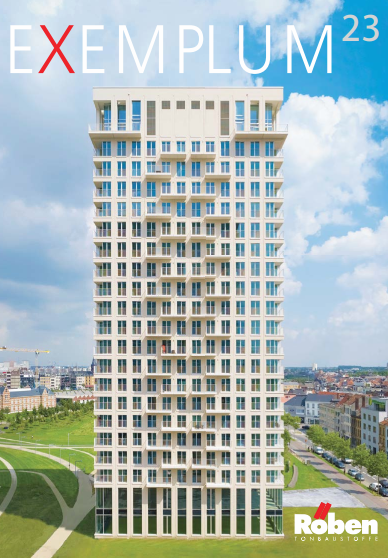 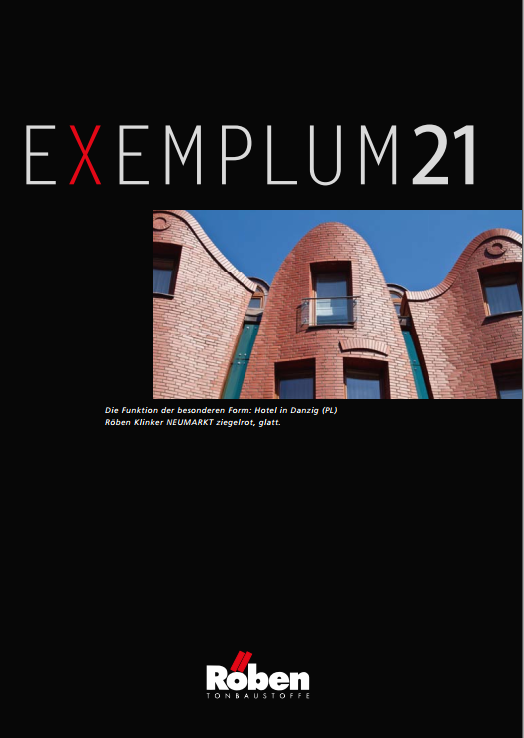 Маркетинговая поддержка продаж. Стенды и образцы.
Варианты демонстрационных
стендов.
Образцы продукции 
предоставляются в 
необходимом количестве.
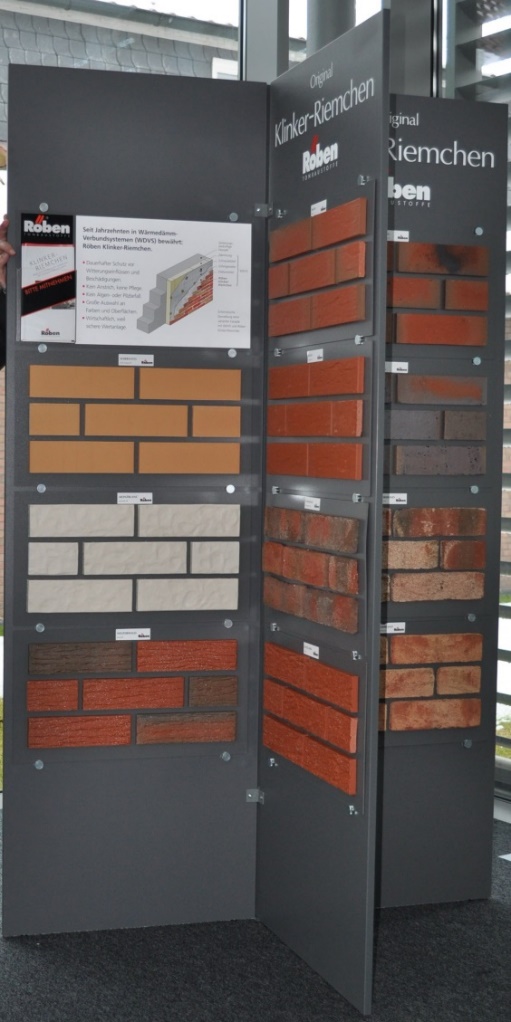 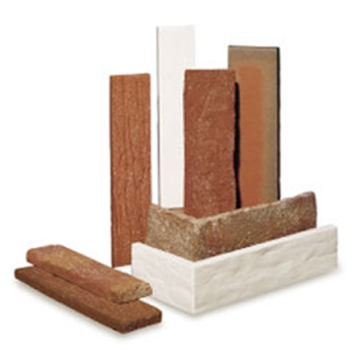 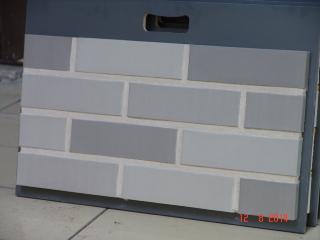 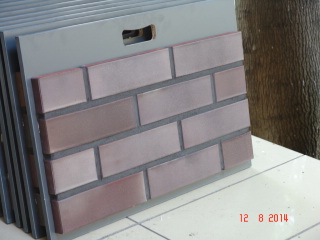 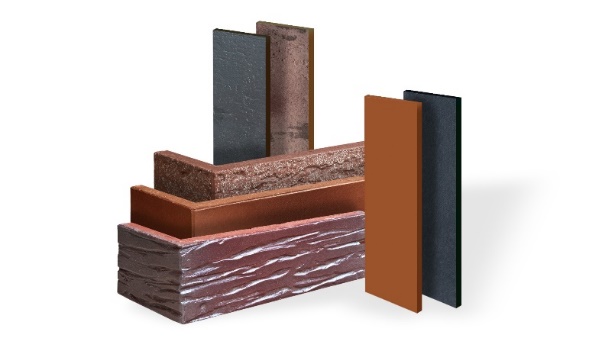 Маркетинговая поддержка продаж – складская программа.
Самые популярные позиции ассортимента RŐBEN постоянно в наличии на складах в Санкт-Петербурге, 
Москве и Краснодаре. Это позволяет обеспечить оперативность отгрузок.
Открытая площадка – 5000 м² , закрытая площадка – 5000 м²
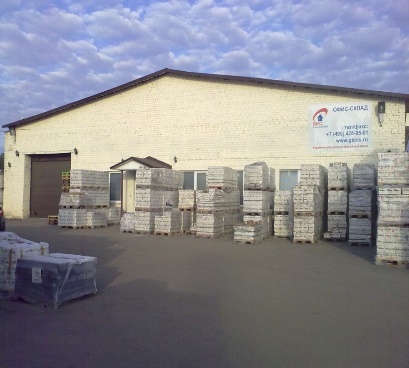 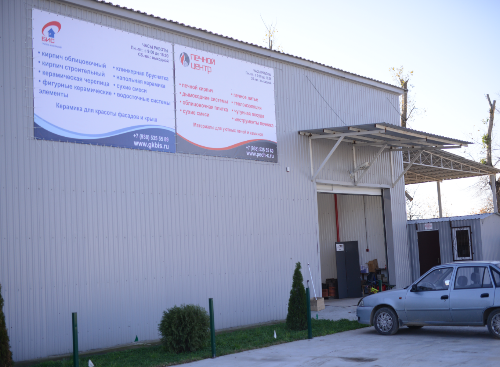 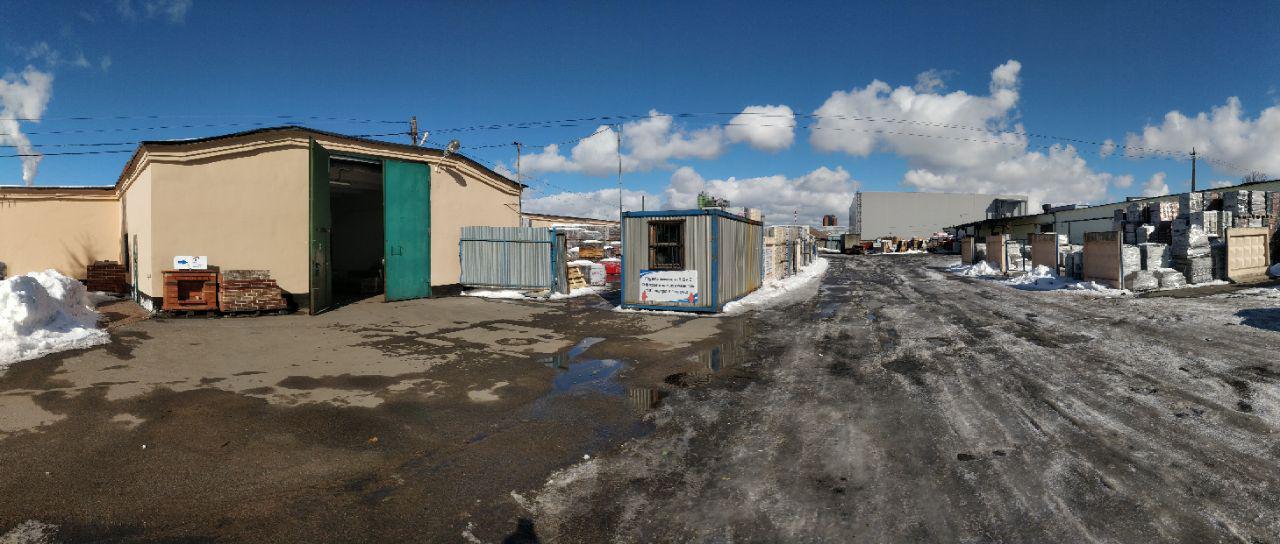 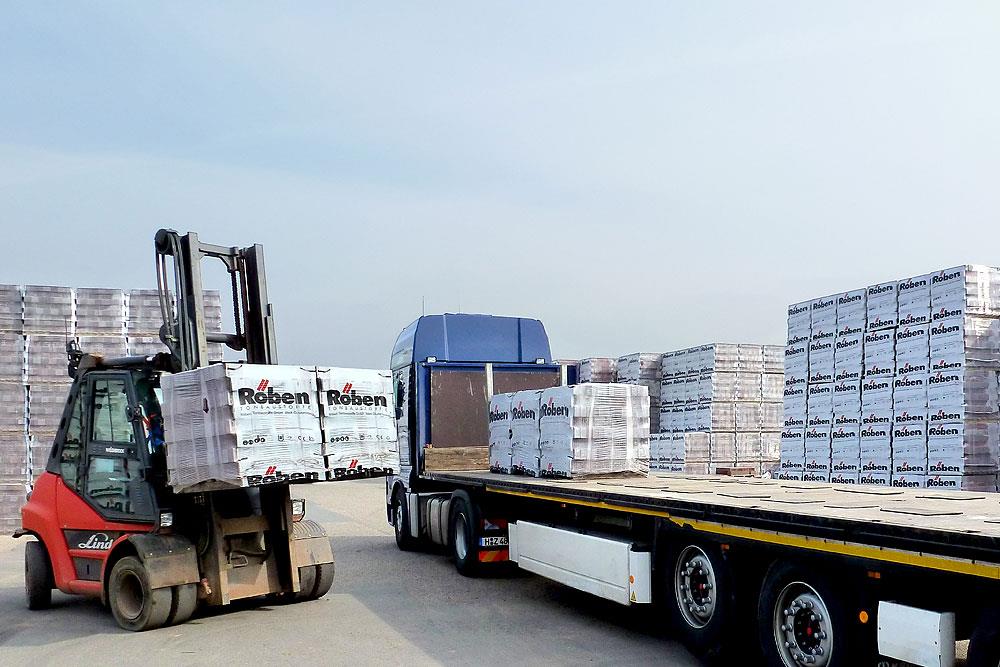 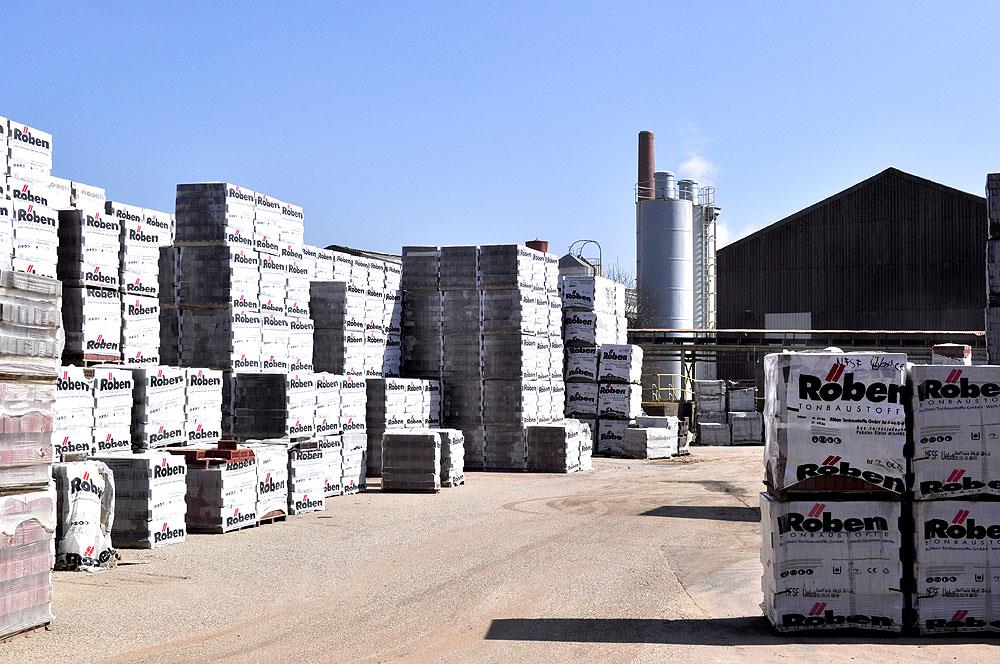 Москва
Краснодар
Санкт-Петербург
Офис:
Бережковская наб., 6, офис 105Тел./факс: +7(495) 775-1655
Офис:
ул. Уральская, д. 212/7
Тел.: +7 (928) 418-9928
Офис:
Коломяжский пр., 18А, офис 3-049
Тел./факс: +7(812) 688-8818
Склад: 
Московская обл., 
Наро-Фоминский р-н, 
с. ПетровскоеТел: +7 (926) 810-02-89
Склад: 
Аэропортовский проезд, 8
Тел.: +7 (938) 535-5589
Склад: 
ул. Репищева, 14, корпус Т-13
Тел.: +7 (812) 908-4979+7 (921) 352-49-79